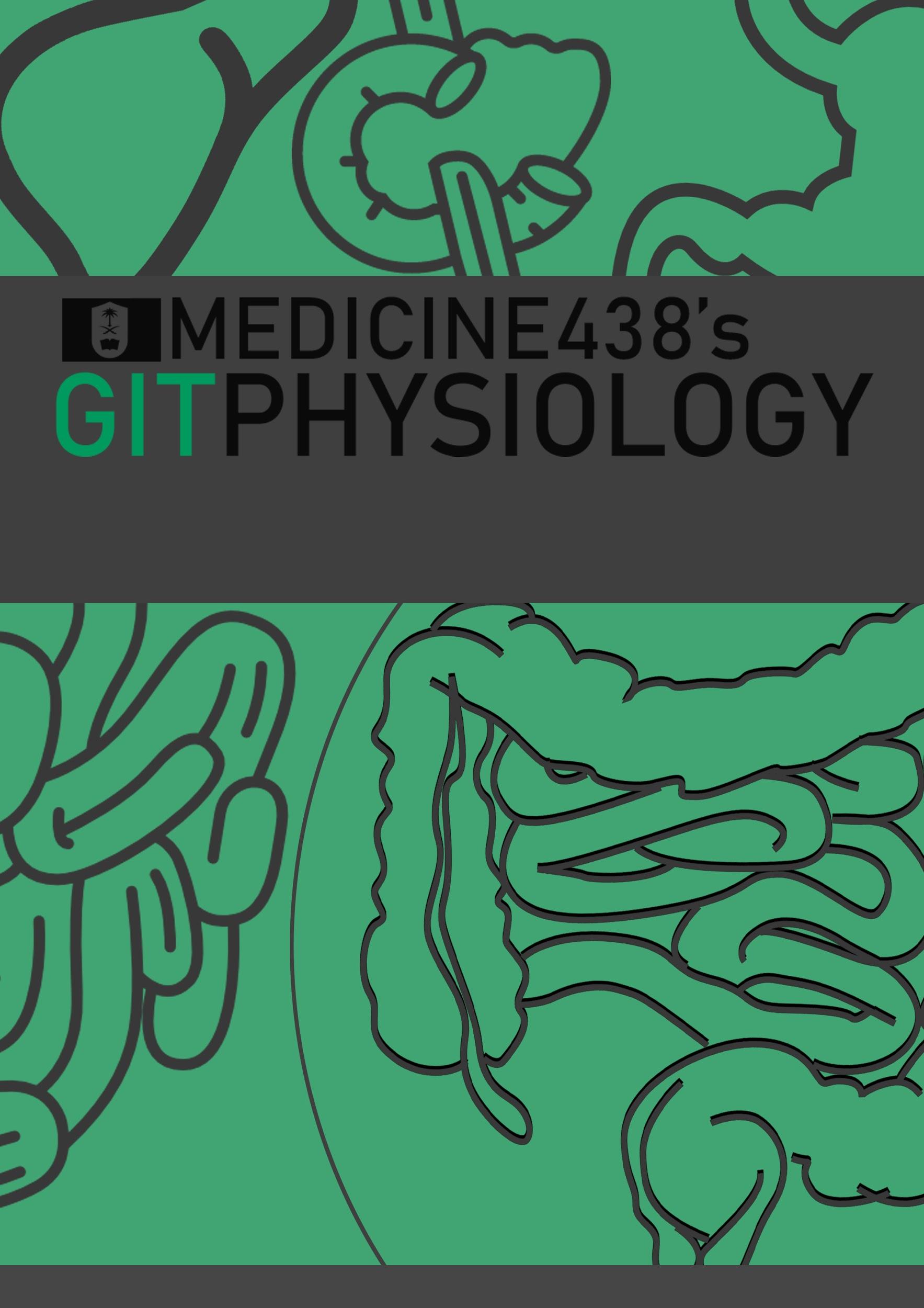 R E V I S I O N   F I L E
EDITING FILE
IMPORTANT
LECTURER’S NOTES
MALE SLIDES
EXTRA
FEMALE SLIDES
GENERAL PRINCIPlES OF GIT PHYSIOLOGY
1
Lecture One
Lecture I: General Principles of GIT Physiology
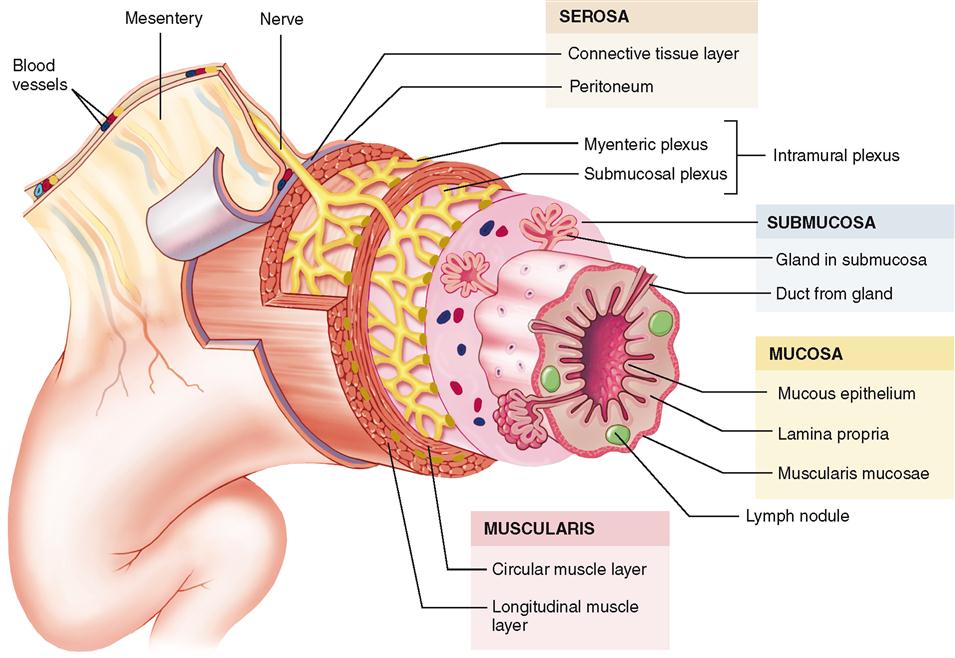 Figure 1-1 Functional anatomy of the wall of GIT
The General Characteristics of Smooth Muscle
1. Longitudinal Smooth Muscles

Contraction:
Expands the lumen. 
Shortens the segment.
1. Unitary (single-unit)

Contracts 
in the absence of neural or hormonal influence.
in response to stretch.

Examples:
Stomach & intestine.

Cells are electrically coupled via gap junctions.
1. Phasic (rhythmical)
Smooth muscle cells contract	rhythmically or intermittently.
Periodic contractions followed by relaxation

Example:
Walls of the GI tract.
Gastric antrum
Small intestine 
Esophagus.
2. Tonic  
Smooth muscle cells continuously active maintaining a “tone”
Continuous partial contraction.

Examples:
sphincters: 
Lower esophageal .
Ileocecal .
Internal anal.
2. Circular Smooth Muscles

Contraction:
Reduces the diameter of the lumen
Increases the length.
2. Multi-unit 

Does not Contract
in the absence of neural or hormonal influence.
in response to stretch.
Molecular Basis of Smooth Muscle Contraction
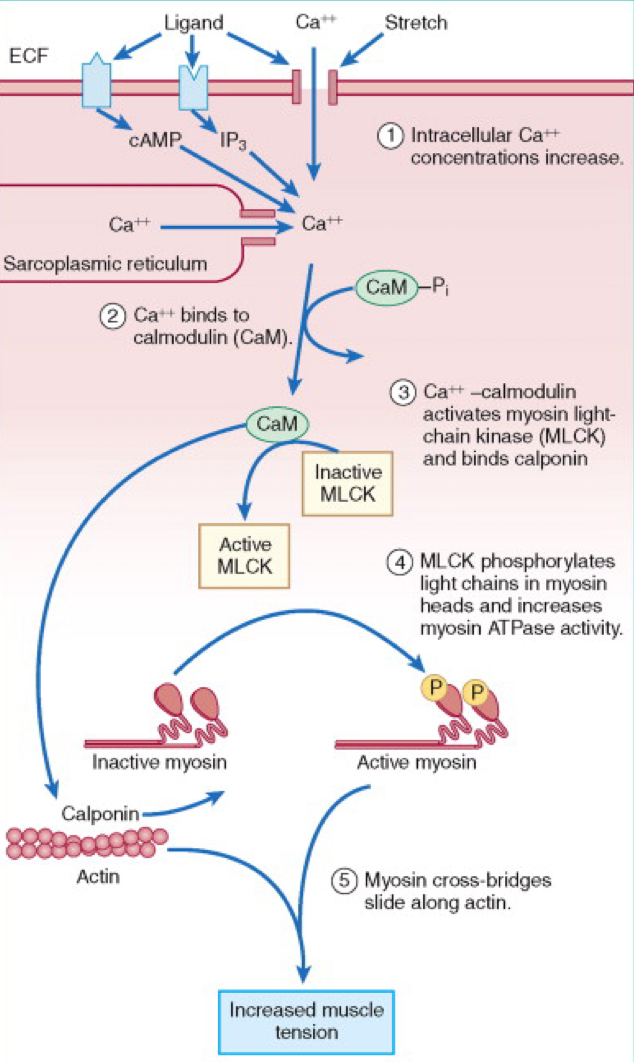 ↑ Intracellular ca+2 concentration by:
Entry to cell
Ca+2 release from sarcoplasmic reticulum
Ca+2    binds to calmodulin (CaM)
Ca+2 -calmodulin activates Myosin Light Chain Kinase (MLCK)
MLCK phosphorylates light chains in myosin heads and increases myosin ATPase activity
Active myosin crossbridges slide along actin and create muscle tension. 
How Does Smooth Muscle Contraction Stop?
Dephosphorylation by Myosin Phosphatase → Deactivation of phosphorylated myosin heads
Drop in Ca+2 → Deactivation of MLCK
Figure 1-2
GENERAL PRINCIPlES OF GIT PHYSIOLOGY
2
Lecture One
GI Smooth Muscle: Each muscle layer functions as a syncytium.
Electrical Activity of GI Smooth Muscle
Slow Waves
Definition: Rhythmic oscillating depolarization and repolarization in the resting membrane potential.
Origin: Interstitial cells of Cajal (ICC)
It’s the GI pacemaker.
Abundant in myenteric plexuses  (between smooth muscle layers)
form a network with each other 
synaptic-like contacts to smooth muscle cells.
Function: Determine the rhythm of GI contraction
Features:
No Ca entry (only Na) 
Not action potentials (because it’s below threshold)
No muscle contraction
Intensity: 5-15 mV
Frequency: Ranges in different parts of GI tract
Stomach:   3/min 
Duodenum:   12/min
Ileum:   8-9/min
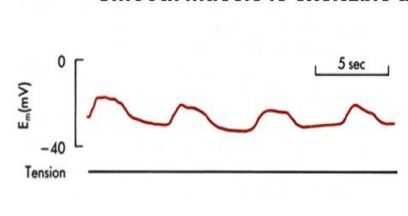 Figure 1-3
Spike Potentials
True Action potentials 
Generation: 
Automatically when the resting membrane potential becomes more positive <-40 mV (Resting membrane potential : -50 - -60 mV)
At the peaks of slow waves.
Frequency: 1-10 spikes/min
Duration:
Each spike lasts as long as 10-20 ms
10-40 times as long as the action potentials in large nerve fibers
Direct Relation with slow waves: 
↑ slow wave potential (above threshold)  → ↑ frequency of the spike potentials
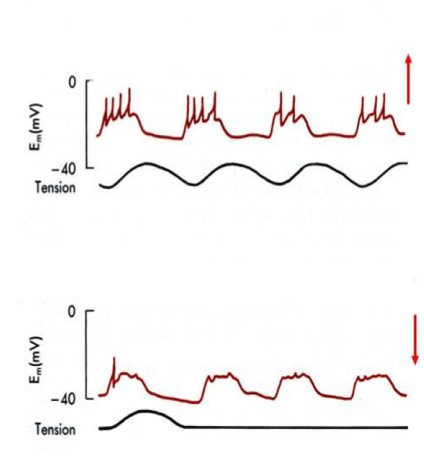 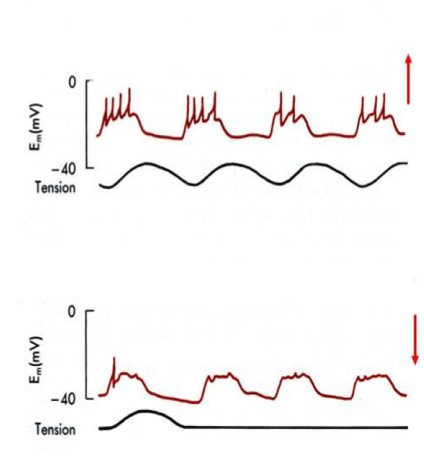 With parasympathetic input, the membrane at the plateau of the slow wave depolarizers all the way to threshold; action potentials occur “on top of” the slow wave, and these set off contractions. The contraction / tension follows slightly after the electrical response.
If resting potential is shifted to more negative values (from sympathetic input) spikes and contractions will not occur.
GENERAL PRINCIPlES OF GIT PHYSIOLOGY
3
Lecture One
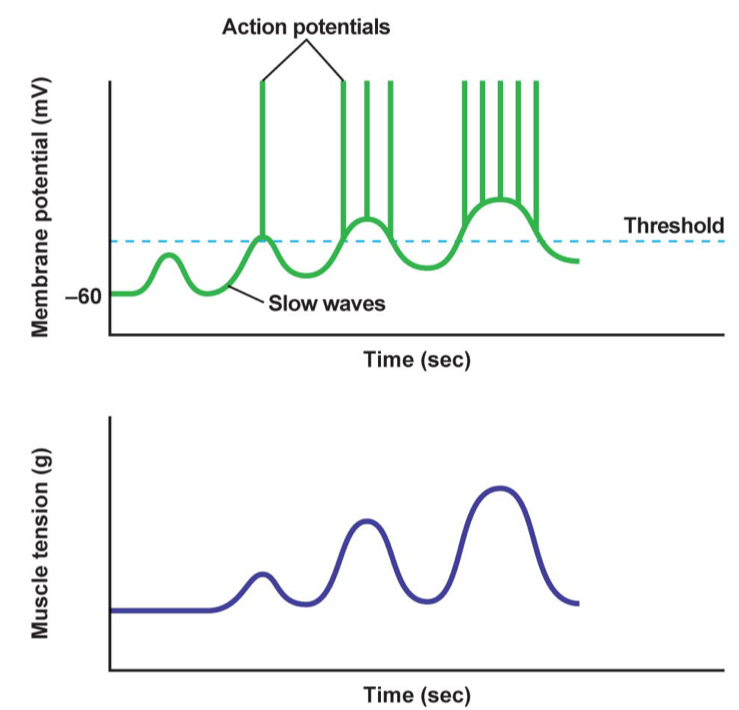 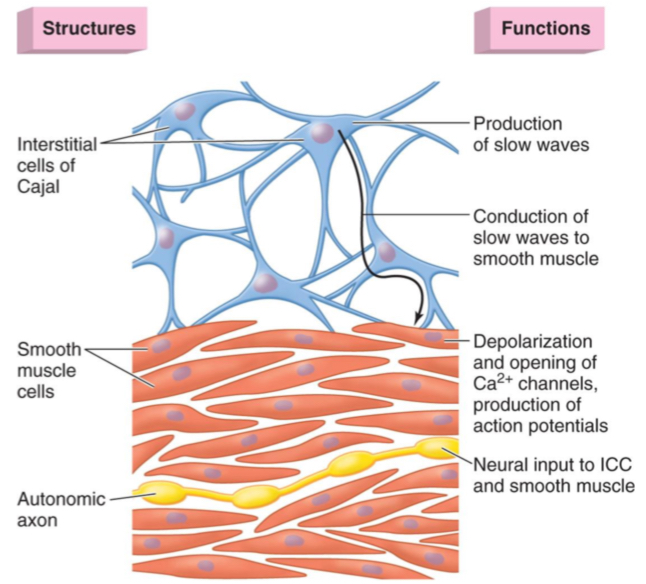 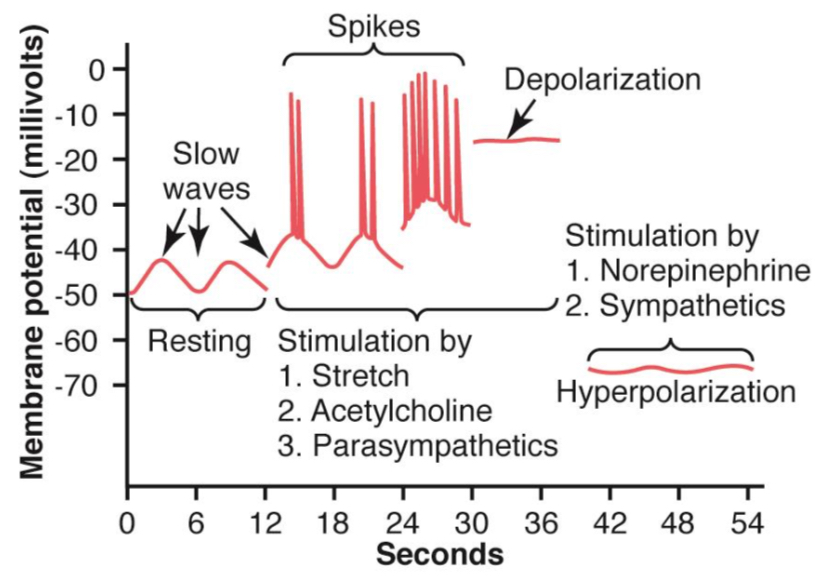 Figure 1-4
Figure 1-5
Figure 1-6
Control of GI Function
Neural
Hormonal
GI contents
1. Enteric Nervous system:
The nervous system of GI tract.
Its function is largely independent of the extrinsic NS.
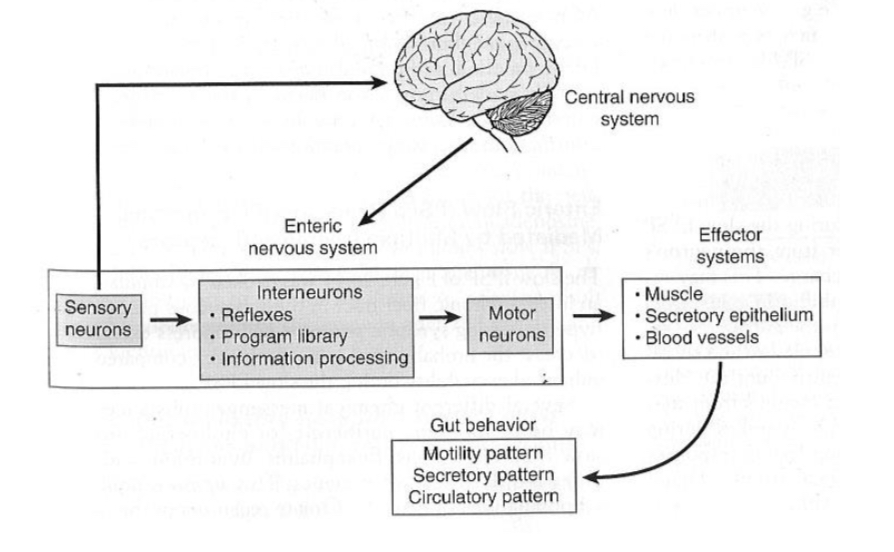 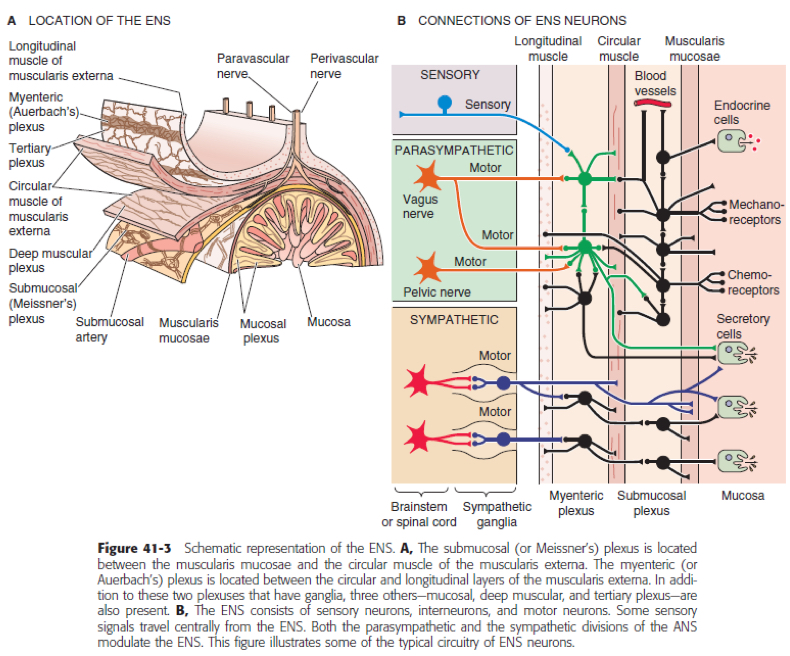 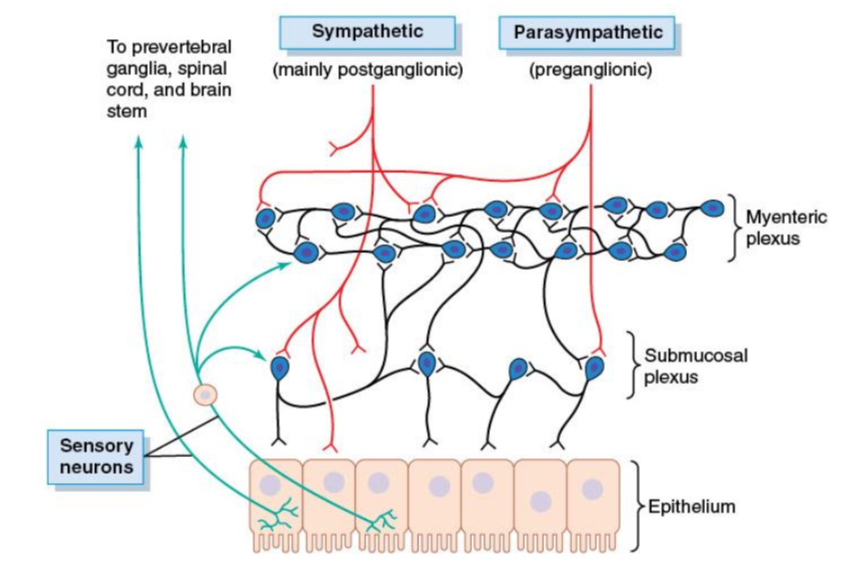 Figure 1-8
Figure 1-7
Figure 1-9
2. Sympathetic nervous system:
Origin: T5-L2
Stimulation inhibits activity of the GI.
3. Parasympathetic nervous system:
Vagus nerves (cranial division) & Pelvic nerves (sacral division).
Stimulation causes general increase in activity of the enteric nervous system.
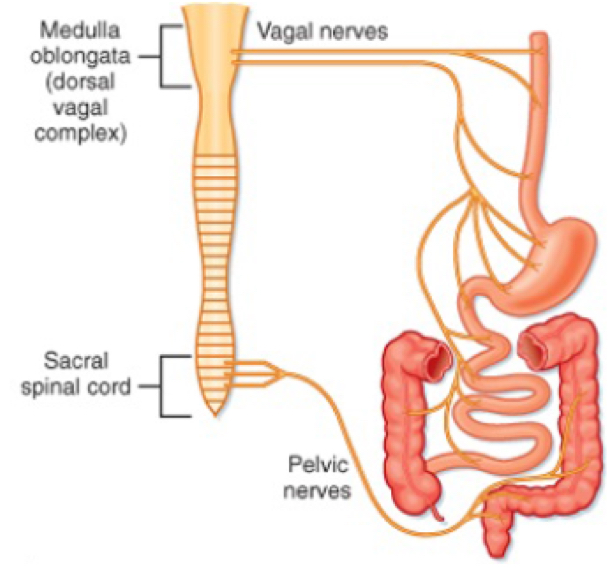 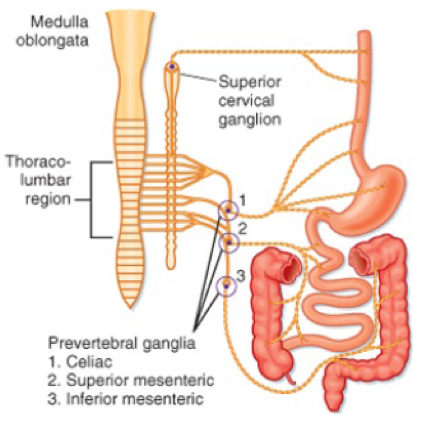 Figure 1-10
GENERAL PRINCIPlES OF GIT PHYSIOLOGY
4
Lecture One
GI reflexes
Integrated at 
spinal cord/brain stem
Integrated within 
ENS
Integrated at 
Sympathetic ganglia
Local effects
Signals Travel Long distance in GIT
Pain reflexes
GI secretions
Gastrocolic
Defecation reflexes
Peristalsis
Enterogastric
Colonoileal
Mixing movement
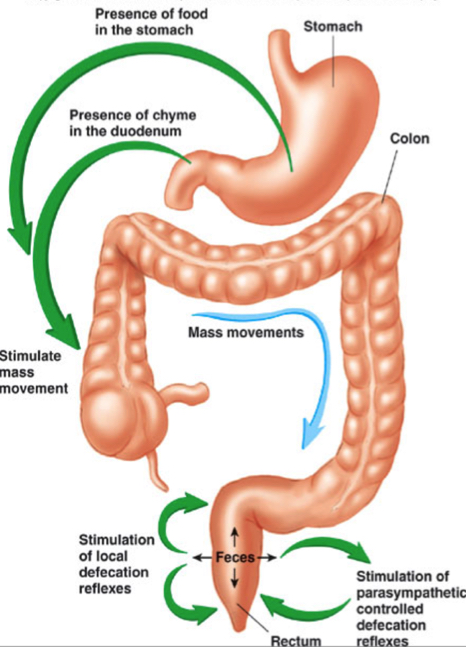 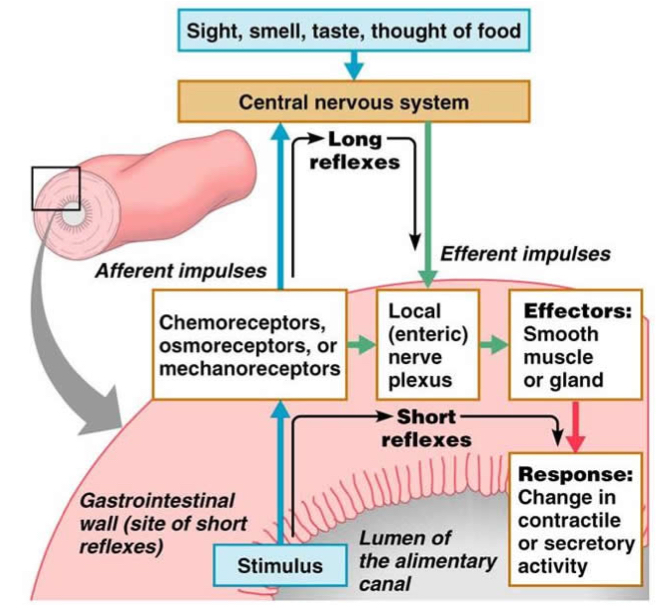 Figure 1-12
Figure 1-11
Functional Types of Movement in the GIT
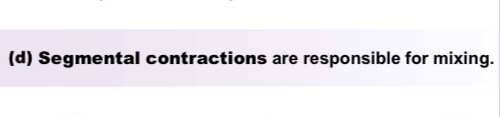 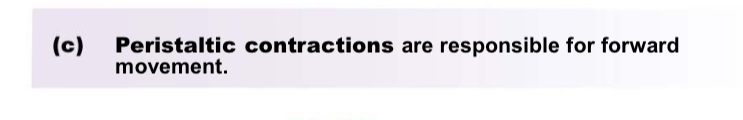 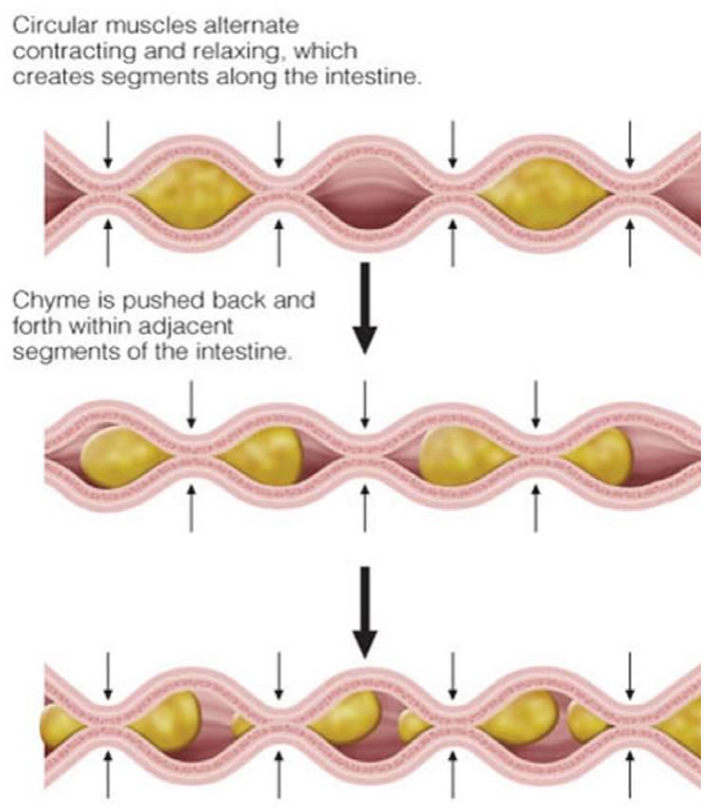 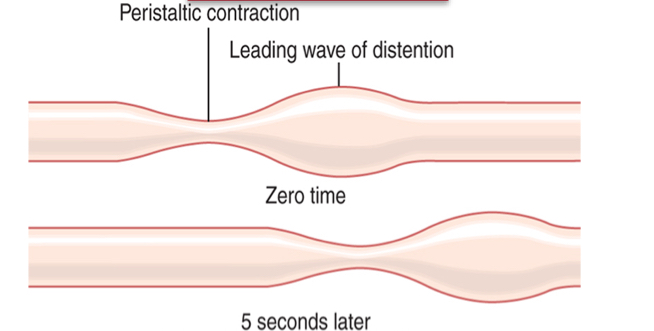 Blend different juices with the chime.
Bring products of digestion in contact with absorptive surfaces.
Propulsive (upstream) segment 
Contraction (circular Muscle) 
Relaxation (longitudinal Muscle)

Receiving (downstream) segment
Contraction (longitudinal Muscle)
Relaxation (circular Muscle)
Propulsive segment.
Contraction (circular Muscle) 

Receiving segment.
Relaxation (circular Muscle)
Figure 1-13
5
ESOPHAGEAL MOTILITY AND PATHOPHYSIOLOGY OF REFLUX DISEASE
Lecture Two
Lecture II: Esophageal Motility and Pathophysiology of Reflux Disease
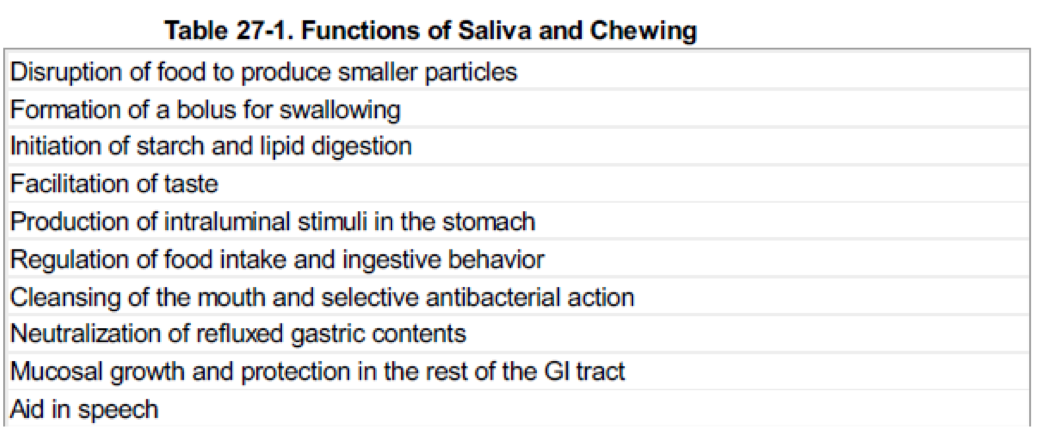 Mastication (Chewing)
Functions:
1. To lubricate the bolus with salivary secretion.
2. To breakdown the bolus to small particles.
3. To begin digestion of carbohydrate (by amylase).
Chewing (Stretch) Reflex
Figure 2-1
Jaw muscles are once again inhibited > jaw drops
Bolus is compressed again against the linings of the mouth
Jaw
 drops> The drop initiates a stretch reflex
 in jaw
 muscles
Rebound contraction 
(This process is repeated again and again)
Reflex
 inhibition
 to muscles
 of 
mastication
Jaw raises (closure of the teeth)
Rebound 
contraction
Food in 
mouth
Swallowing (Deglutition)
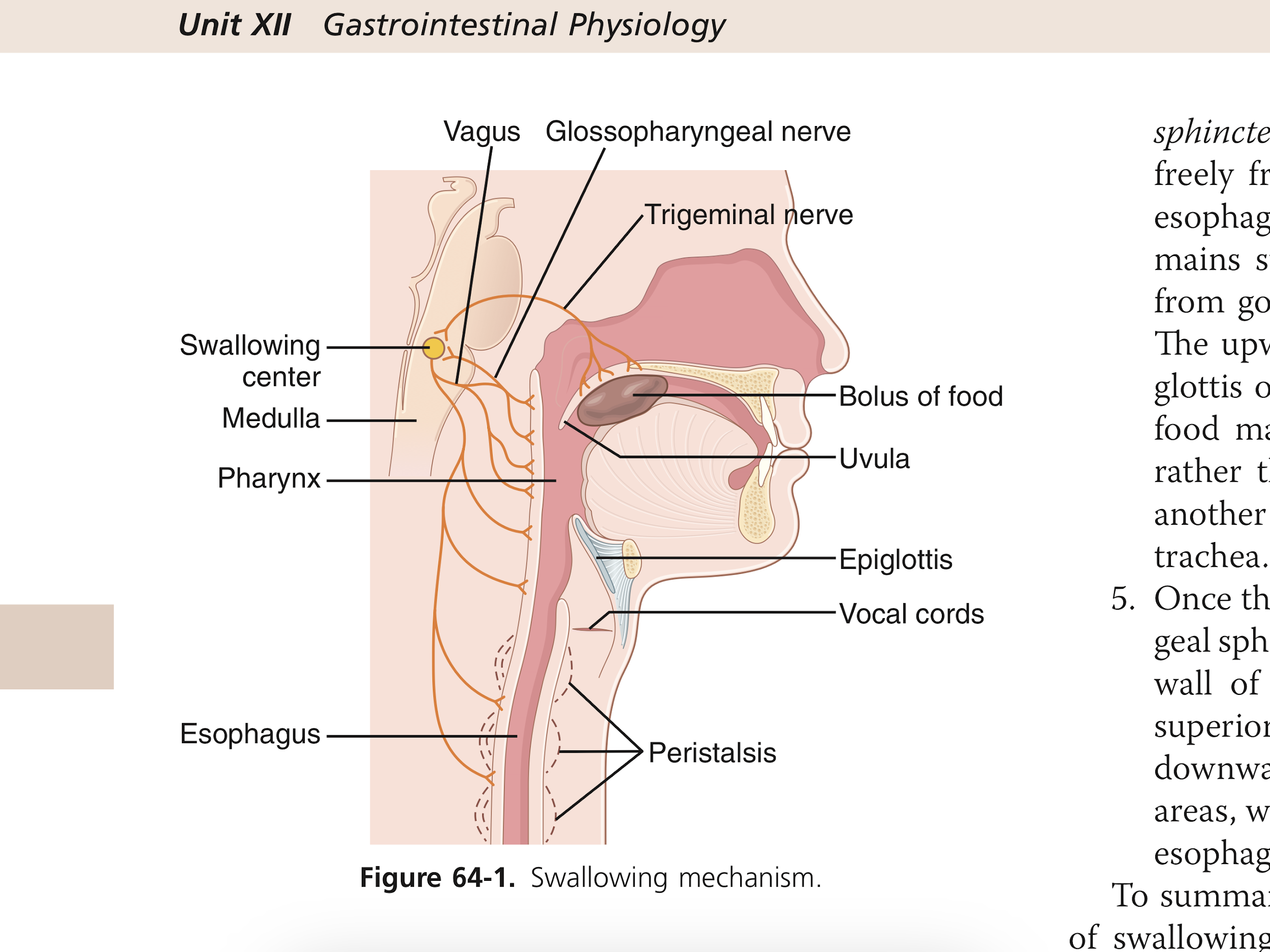 Propels food from mouth to stomach.
Complicated process since pharynx is a shared space between respiration & swallowing.
Swallowing is initiated voluntarily in the mouth, but thereafter is under involuntary or reflex control. The reflex portion is controlled by the swallowing center in the medulla.
Food should move without compromising respiration.
Stages of Swallowing:
Figure 2-2
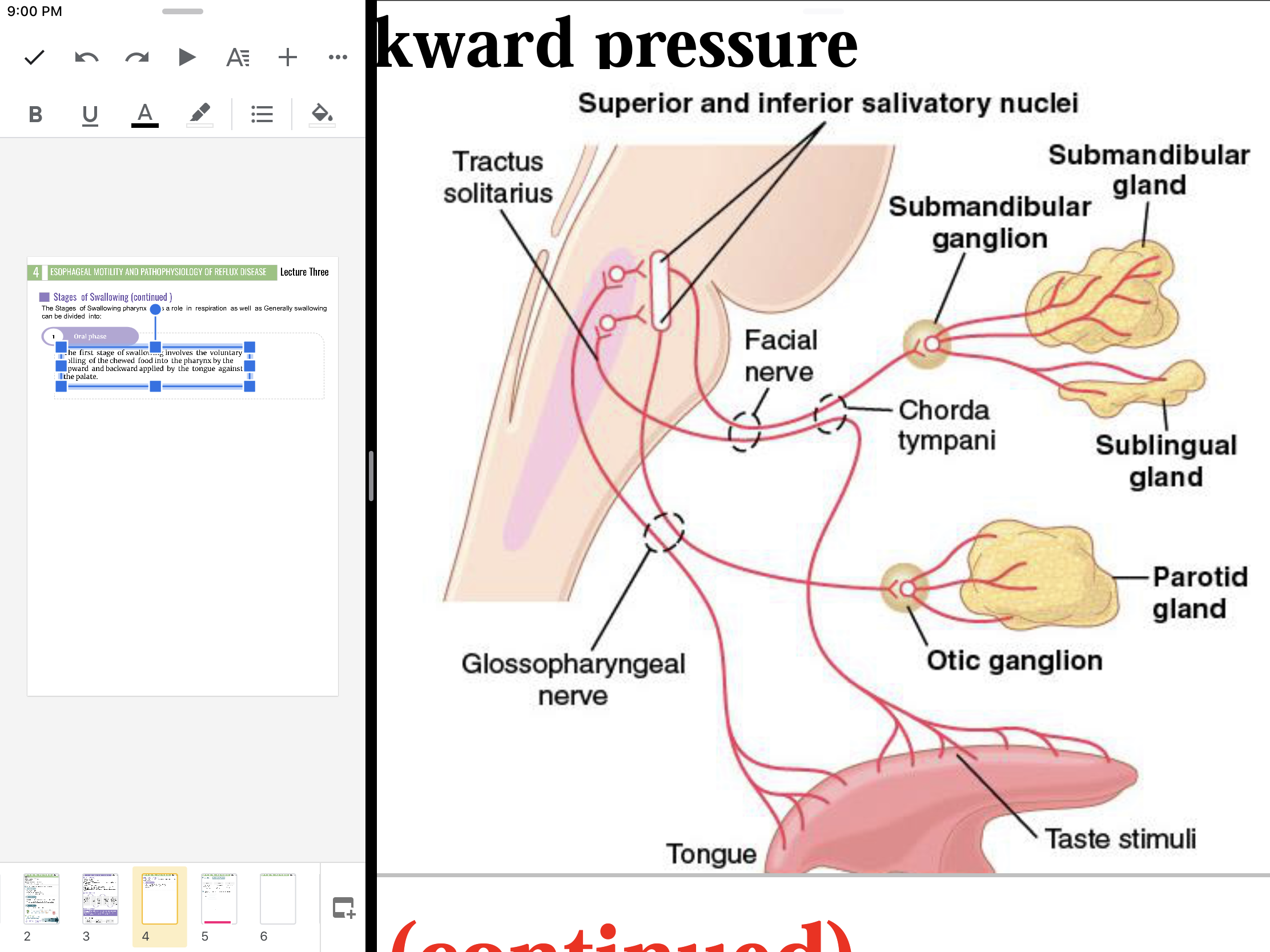 Voluntary Stage of Swallowing
1
Moves bolus of food from mouth  → pharynx
Changes: food is squeezed posteriorly into the pharynx by the tongue.
Figure 2-3
Pharyngeal Stage of Swallowing (Involuntary)
2
Moves bolus of food from pharynx → esophagus.
Food stimulates touch receptors in pharynx  → impulses (Afferent fibers via CN V & IX) → to swallowing center in the brain stem →  Motor efferent via CN V, IX, X, & XII → initiate a series of autonomic pharyngeal muscle contractions as follows: (continued on the next page)
6
ESOPHAGEAL MOTILITY AND PATHOPHYSIOLOGY OF REFLUX DISEASE
Lecture Two
Pharyngeal stage of Swallowing (Involuntary)
2
1
2
3
larynx → pulled upward and anteriorly  (by the neck muscles). 
Vocal cords → close
Epiglottis → bent over the airway as larynx is lifted.
All these effects prevent food from  going into the nose and trachea.
Destruction of the vocal cords or the muscle that approximate them can  cause strangulation.
Palatopharyngeal folds (on each side  of the pharynx) → pulled medially to  approximate each  other. 
→ form a sagittal slit 
→ food pass through it to the posterior pharynx.
Soft palate & uvula → pulled upward to close off the nasopharynx
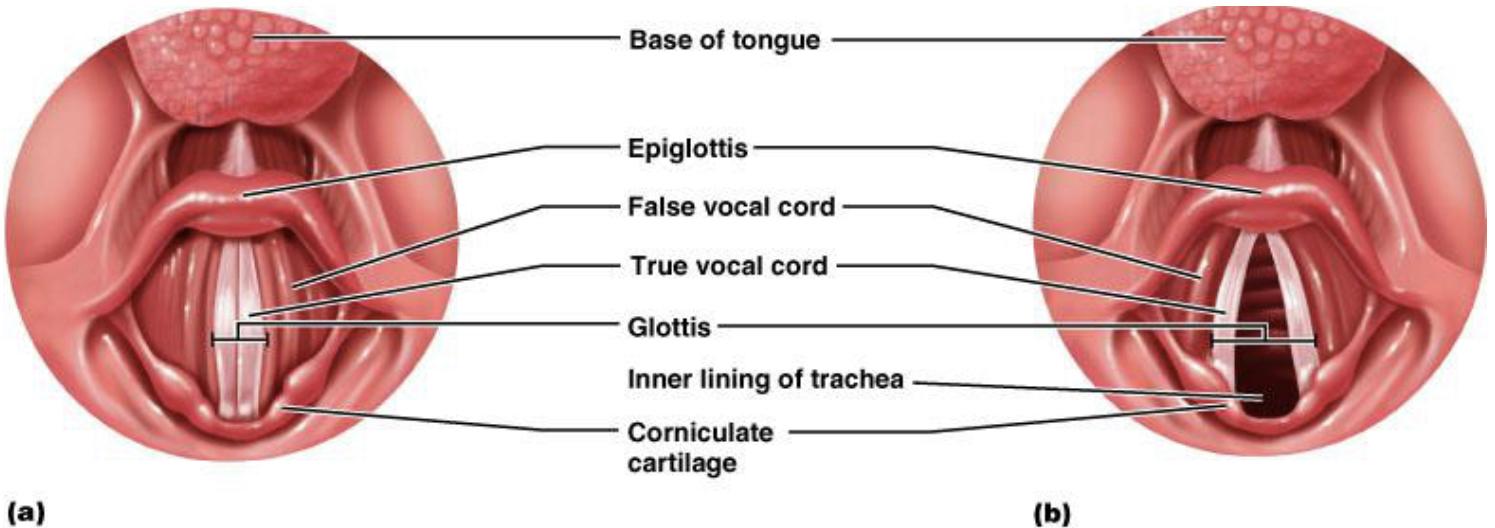 Figure 2-4
4
5
Esophagus → opens due to the upward movement of the larynx.
Upper esophageal sphincter → relaxes
Respiration → inhibited (the swallowing center inhibits the respiratory center in the medulla during the swallowing cycle)
The entire muscular wall of the pharynx  → contracts (superior, middle, then inferior parts) propelling the food by a wave of peristalsis.
Esophageal Stage
3
Move food rapidly from pharynx  → stomach.
It’s controlled partly by the swallowing reflex and partly by the enteric nervous system (ENS). 
When bolus of food passes through the upper esophageal sphincter, the swallowing reflex closes the sphincter so food cannot reflux into the pharynx.
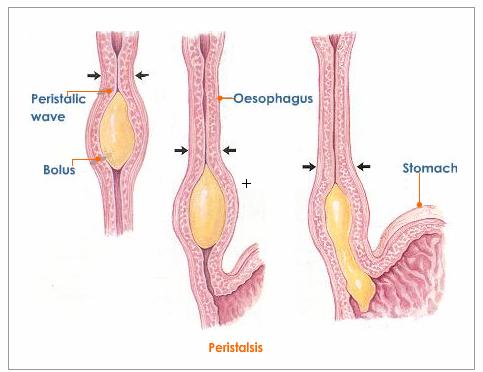 Primary Peristalsis
Continuation of the peristaltic wave that started in the pharynx (to push bolus down).
Secondary Peristalsis
Figure 2-5
Receptive Relaxation
It occurs if the primary peristaltic wave fails to move the food to the stomach 
Starts at the point of esophageal distention by retained food → will continue until all the food is emptied into the stomach.
A wave of relaxation (of LES & stomach) that travels along the myenteric plexus ahead of peristaltic wave. 
→ Allows LES & stomach to prepare to receive the food bolus.
7
ESOPHAGEAL MOTILITY AND PATHOPHYSIOLOGY OF REFLUX DISEASE
Lecture Two
Esophageal Stage of Swallowing
The Upper Esophageal Sphincter (UES)
The Lower Esophageal (Gastroesophageal) Sphincter
Formed of skeletal muscle but is not under voluntary control.
Located at the lower end of pharynx.
Guards the entrance into the esophagus.
• It prevents: 
esophageal air insufflation during negative intrathoracic pressure events (eg: inspiration.)  
esophagopharyngeal/laryngeal reflux during esophageal peristalsis.
• It relaxes during swallowing for about 1 sec → allowing the bolus to be forced through the relaxed UES.
Formed by circular muscles.
Extends 3cm above its junction with stomach.
Normally remains tonically constricted → Helps to prevent reflux of gastric juice.
Relaxes ahead of esophageal peristaltic wave “receptive relaxation” → emptying of the propelled food into the stomach.
PHYSIOLOGY OF THE STOMACH AND REGULATION OF GASTRIC SECRETIONS
Lecture Three
8
Lecture III: Gastric Motility and Secretion
Functional Anatomy of the Stomach
Types of Gastric Glands
Orad (Reservoir)
fundus and upper two thirds of the body
physiologically
Caudad (Antral Pump)
lower third of the body plus antrum
stomach
fundus
anatomical
body
antrum
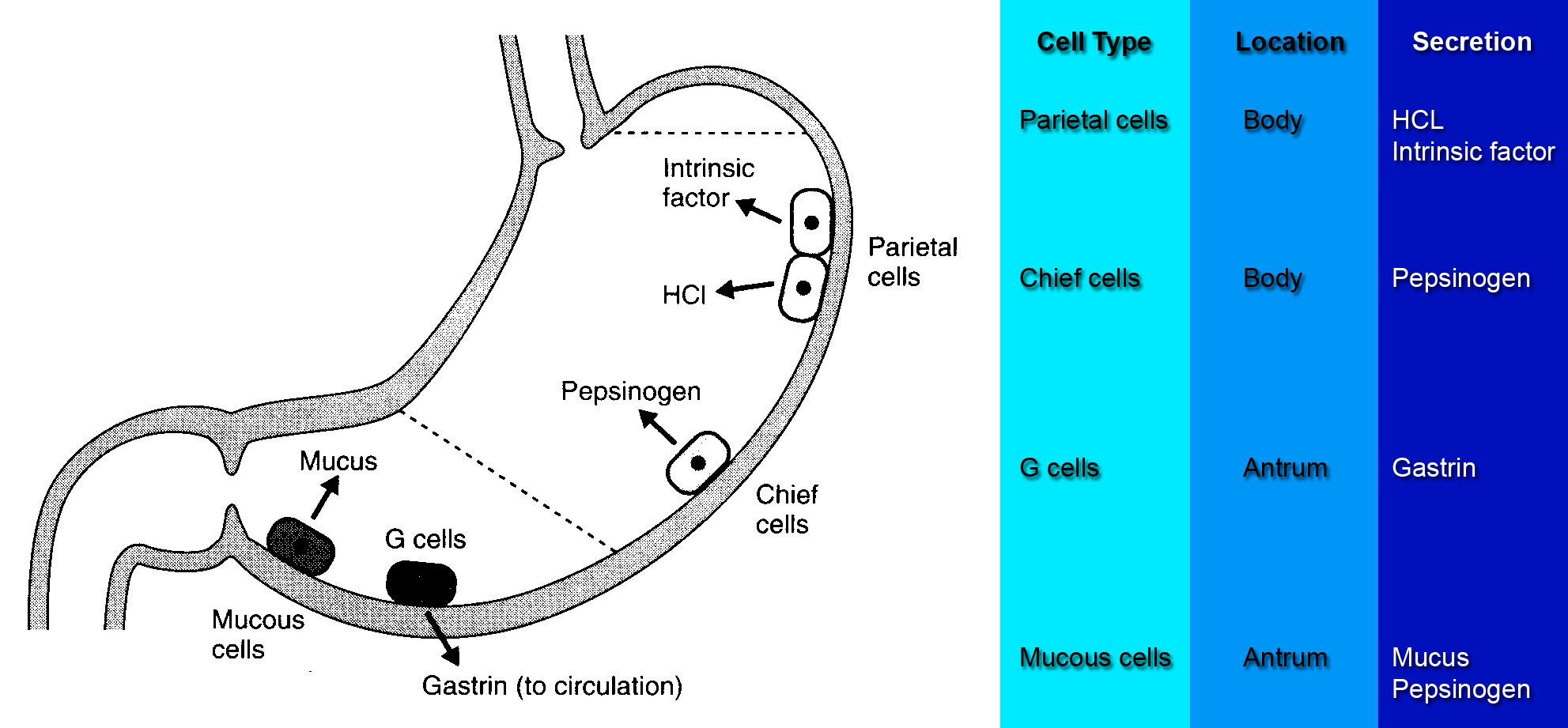 Types of Cells Present in Gastric Glands:
Figure 3-1
Gastric juice is composed of:
HCL.
Pepsinogen.
Electrolytes. 
Intrinsic factor.
Mucus (mucus gel layer).
Mechanism of HCl Secretion by Parietal Cells:
Cl- is actively transported from the cytoplasm of the parietal cell into the lumen of the canaliculus.

 Na+ are actively transported out of the canaliculus into the cytoplasm of the parietal cell.

Water becomes (because it is a weak acid) dissociated into H+ and OH- in the cell cytoplasm. The H+are then actively secreted into the canaliculus in exchange for K+.

CO2, either formed during metabolism in the cell or entering the cell from the blood, combines under the influence of carbonic anhydrase with the OH- to form HCO3-. 
HCO3- then diffuse out of the cell cytoplasm into the extracellular fluid in exchange for Cl- that enter the cell.
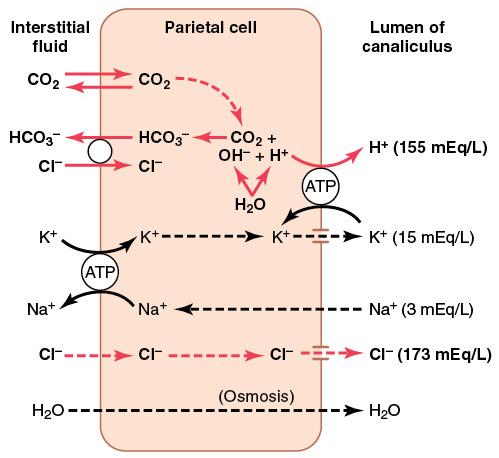 Figure 3-2
PHYSIOLOGY OF THE STOMACH AND REGULATION OF GASTRIC SECRETIONS
9
Lecture Three
Control of HCL secretion
Ach act on parietal cells → increases HCL secretion
direct
Act on G cells by releasing Gastrin releasing peptide(GRP) → secrete gastrin which act on CCKB receptor of parietal cells → increases HCL secretion
Neural
indirect
Act on enterochromaffin like cells (ECL) which secrete histamine → act on H2 receptor of parietal cell → increases HCL secretion.
HCL secretion control
Hormonal
Gastrin
(Endocrine secretion)
Paracrine
Histamine activate H2 receptor on parietal cells thus increase HCL secretion.
H2 blockers are used for the treatment of peptic ulcer disease or gastroesophageal reflux disease. (e.g, Cimetidine)
histamine
Other Gastric Secretions-Pepsin:
Other Gastric Secretions-Mucus:
Several types of pepsinogen secreted from chief cells. They are activated by HCl into pepsin and once activated, they can activate more pepsinogen. These amino acids or peptides activate G cells to secrete Gastrin thus increasing HCL secretion.

The optimum pH is (1.5-3.5) (1.8-3.5) , pH > 5 inactivates pepsin.
it breaks down proteins into peptones & polypeptides.
Bicarbonate rich mucus layer protects the stomach mucosa. (Mucus is a protein, so it needs to be produced continuously because it gets degraded by pepsin).
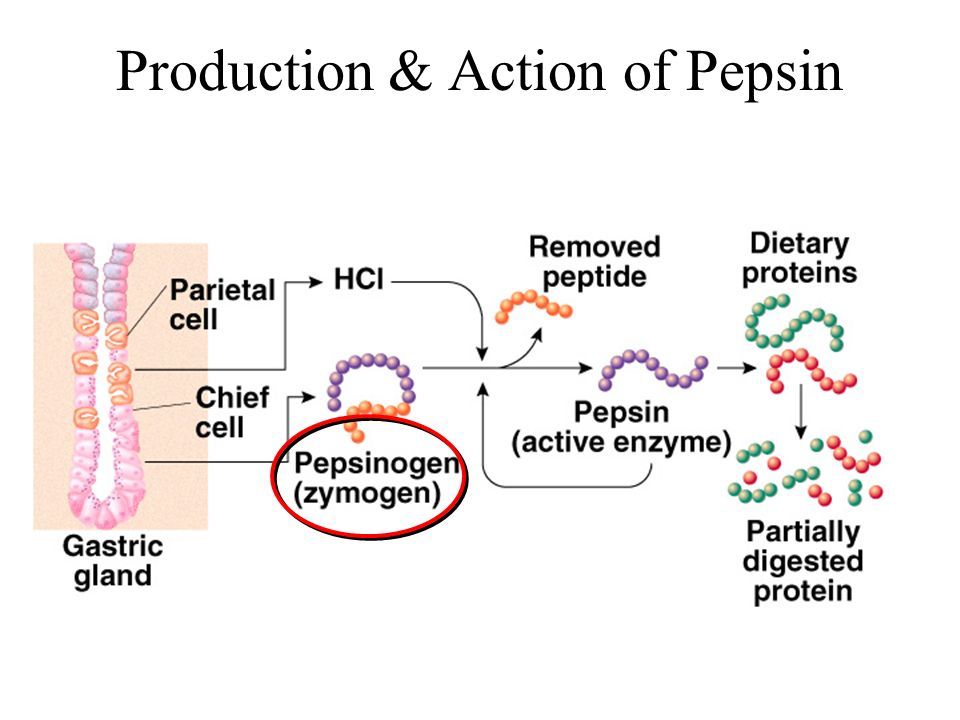 Function Of Stomach Movement:
Figure 3-3
Storage of food
stomach is stretched by food                                              from the stomach to the brain stem and back to the muscular wall of it resulting in reduction in muscular wall tone which allows storage.
Stomach can store 0.8-1.5 L of food.
1
a vagovagal reflex is initiated
Mixing Of Food
2
Food presence causes weak peristaltic constrictor waves called mixing/constrictor waves.
It  progress from the body             antrum and become intense, forcing the chyme to mix and move under high pressure from the antrum        the pylorus.
Retropulsion results when it move against a tight pylorus.
Regulate emptying of the chyme from the stomach into the small intestine(duodenum):
3
Rhythmical peristaltic contractions that can become very strong and fuse to form a continuing tetanic contraction lasting sometimes 2-3 minutes .
It’s intense in young healthy people and increase by low blood glucose levels. 
Hunger pain can begin after 12-24 hr of last food ingestion.
PHYSIOLOGY OF THE STOMACH AND REGULATION OF GASTRIC SECRETIONS
10
Lecture Three
Hunger Contraction:
4
Rhythmical peristaltic contractions that can become very strong and fuse to form a continuing tetanic contraction lasting sometimes 2-3 minutes .
It’s intense in young healthy people and increase by low blood glucose levels. 
Hunger pain can begin after 12-24 hr of last food ingestion.
The main functions of the upper part of the stomach (Reservoir part):
5
To maintain a continuous compression.
To accommodate the received food without significant gastric wall distention or pressure (Storage of food).
Absorption of water and a few highly-lipid soluble substances (alcohol and Aspirin)
6
Retropulsion Phenomena
As the trailing contraction approaches the closed pylorus, the gastric contents are forced into an antral compartment of ever-decreasing volume and progressively increasing pressure.
Results in
Jet-like retropulsion through the orifice formed by the trailing contraction reduces particle size to the 1-mm to 7-mm range that is necessary before a particle can be emptied into the duodenum.
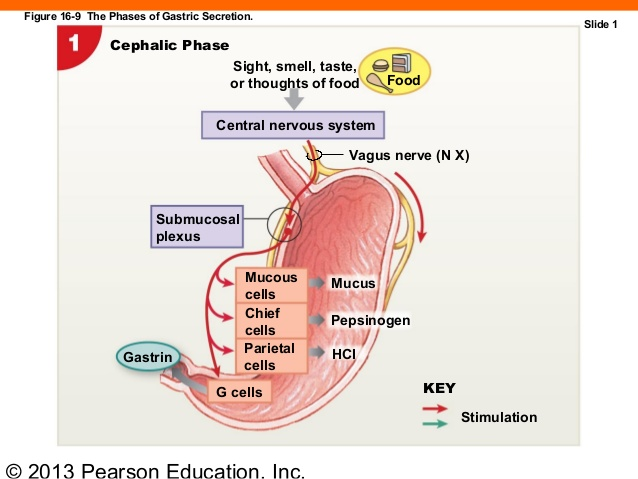 Figure 3-4
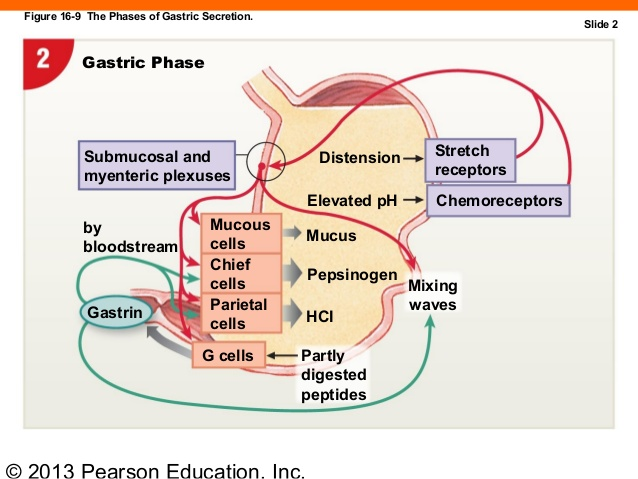 Figure 3-5
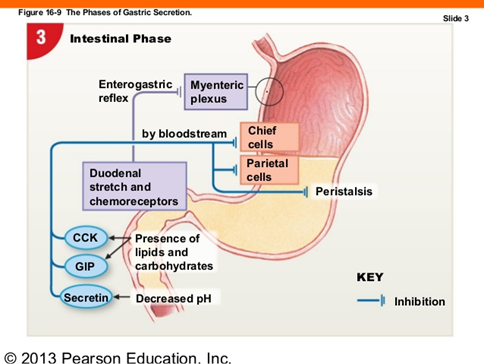 Figure 3-6
PHYSIOLOGY OF THE STOMACH AND REGULATION OF GASTRIC SECRETIONS
11
Lecture Three
Stomach emptying:
Stomach emptying is the result of intense peristaltic antral contractions against resistance to passage of chyme at the pylorus.  
The pyloric sphincter is characterized by strong circular muscle (as compared to the antrum) and remains tonically contracted most of the time. However, during pyloric constriction, watery chyme can still pass through the pylorus into the duodenum, but not food particles.
Pyloric constriction is determined by:
Nervous reflex signals
Humoral reflex signals (from the duodenum and stomach).

The rate of stomach emptying is controlled by signals from the stomach and duodenum, with the latter being far stronger and controls emptying of the chyme at a rate that allows the proper digestion and absorption in the small intestines.
Factors that regulate gastric emptying:
Gastric Factors that Promote Stomach Emptying
Powerful Duodenal Factors That
Inhibit Stomach Emptying.
Effect of Gastric Food Volume on Rate of Stomach Emptying.
1
Increased gastric food volume → increased stretch in the stomach wall (which elicits local myenteric reflexes) → increased pyloric pump activity & the tonic contraction of the pyloric sphincter gets inhibited, leading to increased stomach emptying.
2
Effect of the Hormone Gastrin on Stomach Emptying.
Gastrin is released from the antral mucosa in response to the presence of digestive products of meat. 
It promotes the secretion of acidic gastric juices (e.g. HCl) by the stomach gastric glands (or oxyntic glands) located on the inside surface of the body and fundus of the stomach; (i.e. proximal 80% of the stomach). 
It also enhances the activity of the pyloric pump and motor stomach function (moderate effect) and probably promotes stomach emptying.
PHYSIOLOGY OF THE STOMACH AND REGULATION OF GASTRIC SECRETIONS
12
Lecture Three
Factors that regulate gastric emptying:
Gastric Factors that Promote Stomach Emptying
Powerful Duodenal Factors That Inhibit Stomach Emptying.
Inhibitory Effect of Enterogastric Nervous Reflexes from the Duodenum.
1
When food enters the duodenum, multiple nervous reflexes are initiated from the duodenal wall and pass back to the stomach to regulate stomach emptying depending on the volume of chyme in the duodenum. 

These duodenal reflexes are mediated by three routes: 

Directly from the duodenum to stomach through the ENS (enteric nervous system) in the gut wall.

Through extrinsic nerves that go to the prevertebral sympathetic ganglia and then back through inhibitory sympathetic nerve fibers to the stomach.

Through the vagus nerves reflex (to a slight extent) → the brain stem → inhibit the normal excitatory signals that are transmitted to the stomach through the vagus nerves. 


These reflexes inhibit the pyloric pump and increase the tone of the pyloric sphincter thus decreasing stomach emptying.
  
The duodenal factors that can initiate the enterogastric inhibitory reflexes include:

Duodenal distention.
Duodenal irritation. 
Duodenal acidity.
Osmolality of the chyme in the duodenum.
Protein (and may be fat) content of the chyme in the duodenum.
2
Hormonal Feedback from the Duodenum Inhibits Gastric Emptying , Role of Fats and the Hormone Cholecystokinin
Fat entering the duodenum or acidity of chyme or excess quantities of chyme causes (probably a receptor mediated mechanism) the release of:

cholecystokinin (CCK) , acts as an inhibitor to block increased stomach motility caused by gastrin.

other inhibitory hormones such as (secretin and gastric inhibitory peptide (Glucose-dependent insulinotropic peptide GIP) from the epithelium of the duodenum and jejunum.)

 Release of CCK, secretin, and GIP: they circulate and inhibit the pyloric pump and increase the tone of the pyloric sphincter thus decreasing stomach emptying.
3
PHYSIOLOGY OF THE STOMACH AND REGULATION OF GASTRIC SECRETIONS
Lecture Three
13
Hormones Summary
14
PHYSIOLOGY OF THE PANCREAS
Lecture Four
LECTURE IV: Physiology of the Pancreas
Pancreas
Lying parallel to and beneath the stomach, it is a large compound gland with most of its internal structure similar to that of the salivary glands. It is composed of:
Endocrine portion 1-2%
(Made of Islets of Langerhans)
Secrete hormones into the blood.
Exocrine portion 95%
(Acinar gland tissues) 
Made of acinar & ductal cells.
secretes digestive enzymes, HCO3- and water into the duodenum .
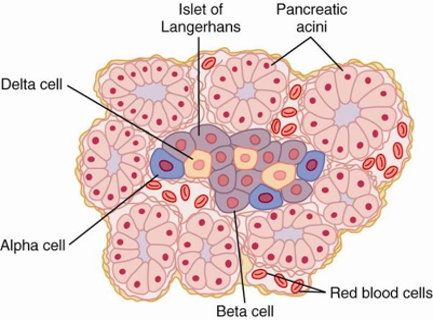 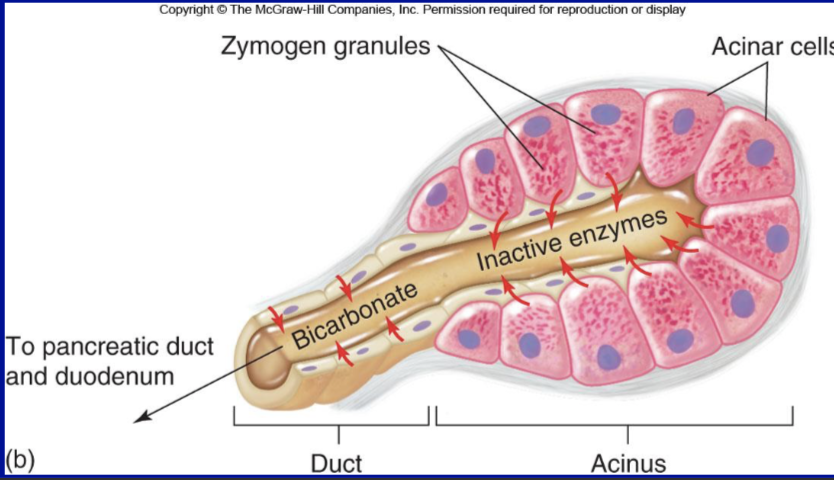 Figure 4-2
Figure 4-1
The pancreatic digestive enzymes are secreted by pancreatic acini.
Large volumes of sodium bicarbonate solution are secreted by the small ductules and larger ducts leading from the acini.
Pancreatic juice is secreted in response to the presence of chyme in the upper portions of the small intestine.
 Insulin and Glucagon are crucial for normal regulation of glucose, lipid, and protein metabolism.
Pancreatic Secretion
Amount ≈ 1.5 L/day in an adult human.
The major functions of pancreatic secretion:
To neutralize the acids in the duodenal chyme to optimum range (pH=7.0-8.0) for activity of pancreatic enzymes.
To prevent damage to duodenal mucosa by acid & pepsin. 
To produce enzymes involved in the digestion of dietary carbohydrate, fat, and protein.
Pancreatic Juice: Refers to the final combined product secreted by the exocrine pancreas.
An electrolyte solution rich in HCO3-
Digestive enzymes
Proteolytic:
For protein: Trypsin, Chymotrypsin, Carboxypolypeptidase
Amylolytic:
For lipids: Pancreatic lipase, Cholesterol Esterase, Phospholipase A2
For carbohydrates: Pancreatic Amylase
Nucleolytic:
For DNA & RNA.
15
PHYSIOLOGY OF THE PANCREAS
Lecture Four
Pancreatic Enzymes for Digesting Proteins Are:
Trypsin
(active form of Trypsinogen)
Chymotrypsin
(active form of Chymotrypsinogen)
Carboxypolypeptidase
(active form of Procarboxypolypeptidase)
These enzymes become activated only after they are secreted into the Intestinal Tract.
Trypsinogen is activated by:
Enteropeptidase (enterokinase), an enzyme secreted by the intestinal mucosa when chyme comes in contact with the mucosa.
Trypsinogen can be autocatalytically activated by trypsin formed from previously secreted trypsinogen.
Chymotrypsinogen and Procarboxypolypeptidase:
They are activated by trypsin to form chymotrypsin and carboxypolypeptidase.
Trypsin Inhibitor
Secretion of trypsin inhibitor prevents digestion of the pancreas itself.
Proteolytic enzymes of the pancreatic juice do not become activated until after they have been secreted into the intestine because the trypsin and the other enzymes would digest the pancreas itself.
The same cells that secrete proteolytic enzymes into the acini of the pancreas secrete another substance called trypsin inhibitor.
Trypsin inhibitor is formed  in the cytoplasm of the glandular cells, and it prevents activation of trypsin both inside the secretory cells and in the acini and ducts of the pancreas.
Because trypsin activates the other pancreatic proteolytic enzymes, therefore trypsin inhibitor prevents activation of the other enzymes as well.
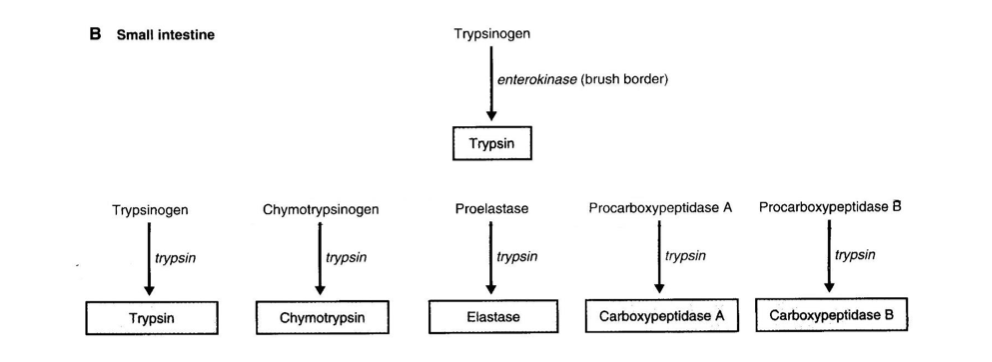 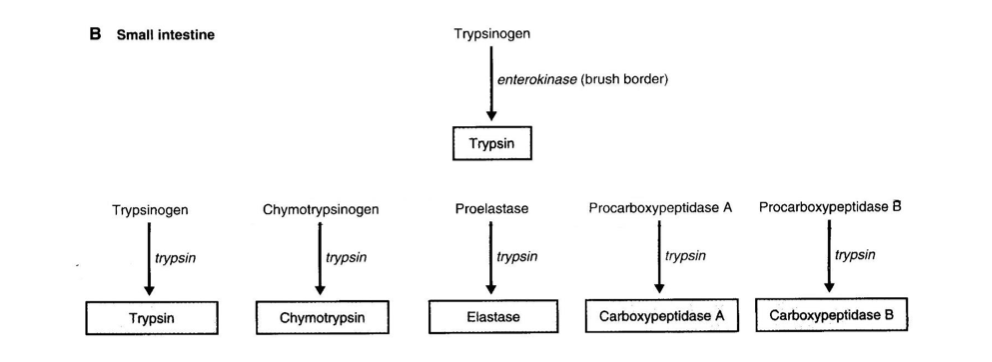 Figure 4-3 Activation of digestive enzymes in small intestine
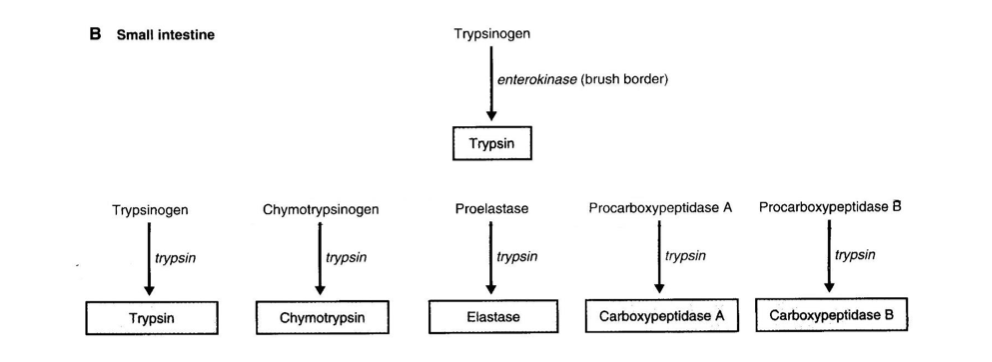 Enzymes For Digesting Fat:
Enzymes For Digesting Carbohydrate:
Pancreatic amylase: it hydrolyzes starches, glycogen, and most other carbohydrates (except cellulose) to form mostly disaccharides and a few tri-saccharides.
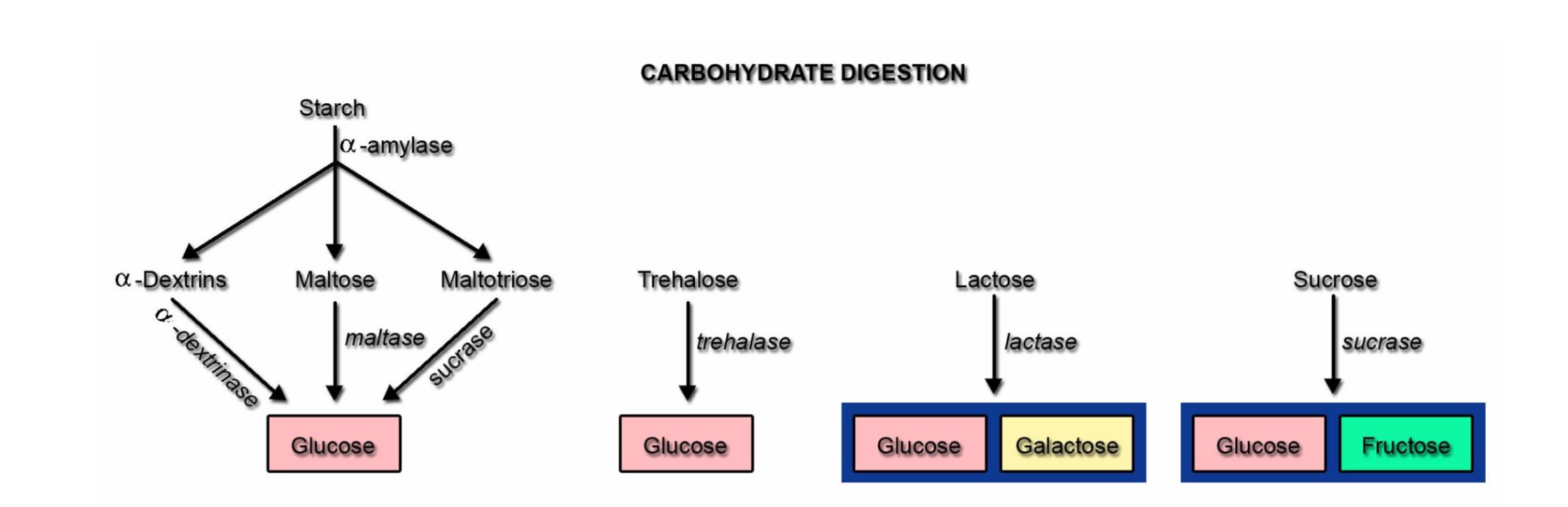 (1) Pancreatic lipase  (2) Cholesterol esterase    (3) Phospholipase
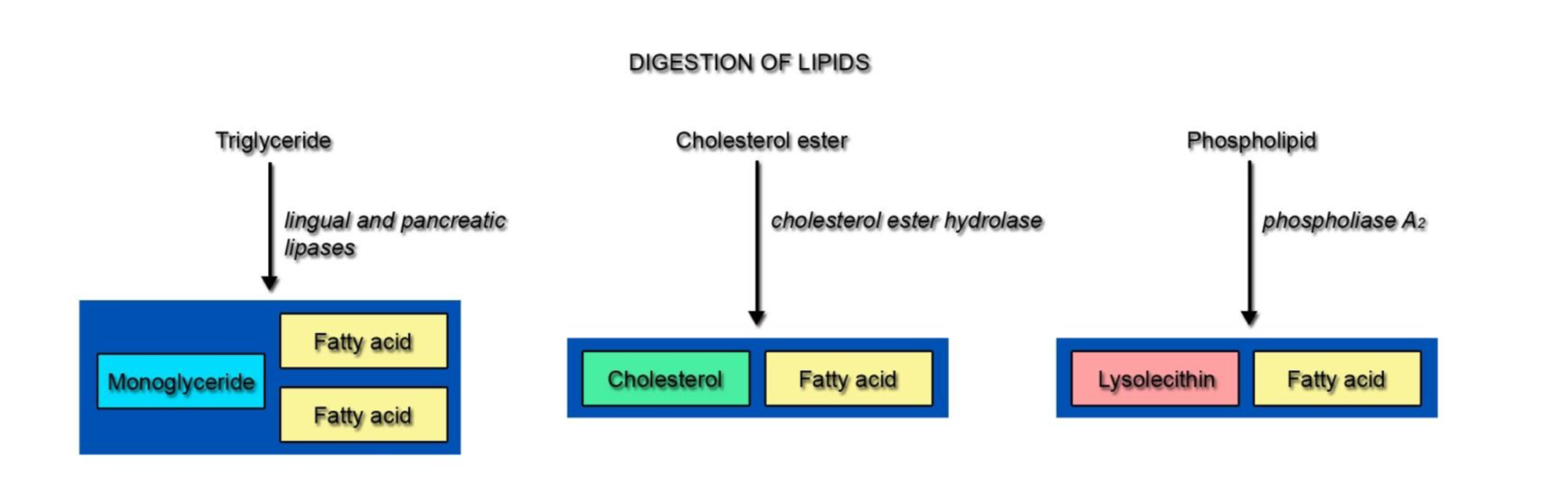 Figure 4-5
Figure 4-4
16
PHYSIOLOGY OF THE PANCREAS
Lecture Four
Pancreatic Secretions
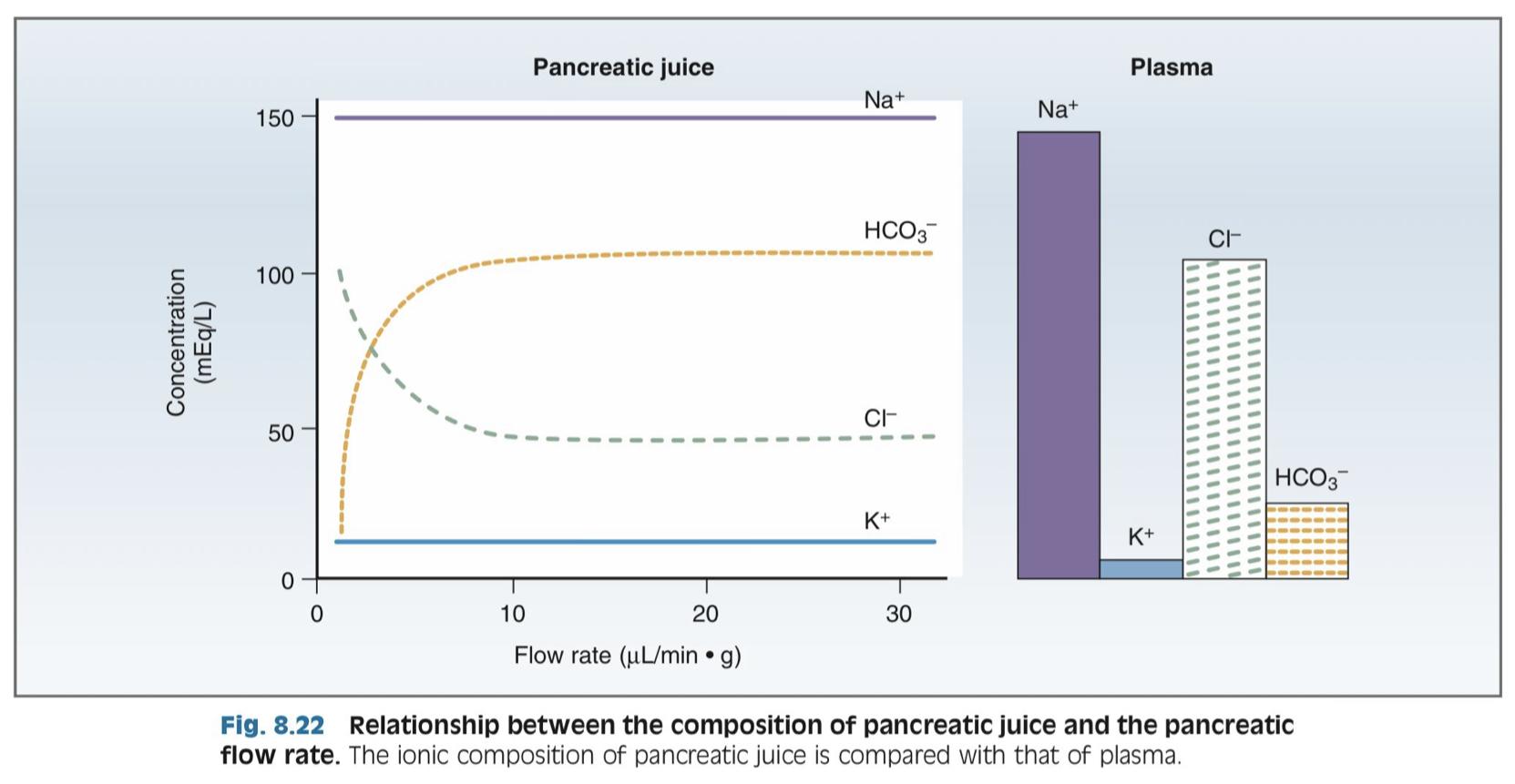 The pancreas secrets about 1 L/day of HCO3- rich fluid from the epithelial cells of the ductules and ducts.
HCO3- is exchanged for Cl-.  Secretin increases the rate of this exchanger.
Figure 4-6, Flow Rate & Pancreatic Secretion
01
02
03
04
05
Mechanism of HCO3- Secretion
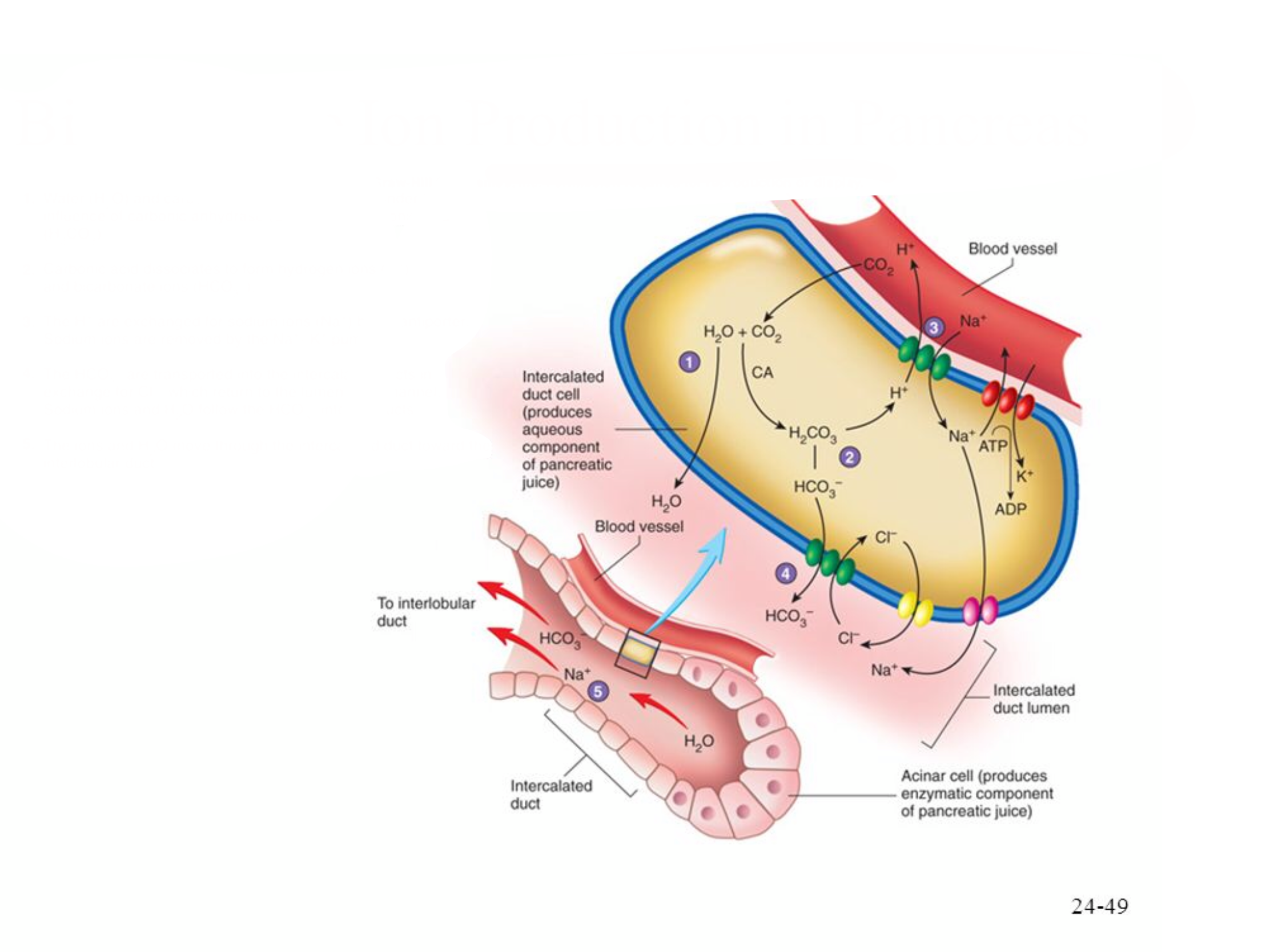 Basolateral membrane contains Na+-K+ ATPase and 
a Na+-H+ exchanger. By this step, H+ goes to the blood and combines with HCO3-  which results in CO2 &  H2O formation.
CO2 and H2O combine in ductal cells to form H2CO3.
H2CO3 dissociates into H+ and HCO3-.
H+  is transported into blood by Na+-H+  exchanger at basolateral membrane of ductal cells.
HCO3- is secreted into pancreatic juice by Cl--HCO3-
exchanger at apical membrane of ductal cells, followed by osmotic flow of water.
Figure 4-7
Absorption of H+ causes acidification of pancreatic venous blood.
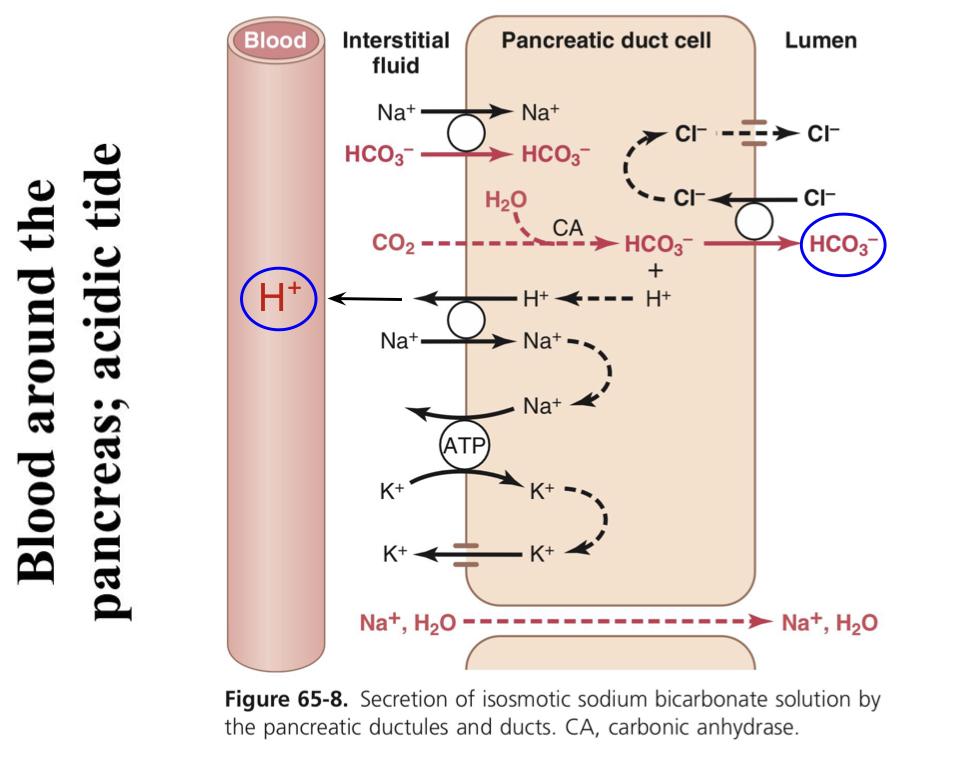 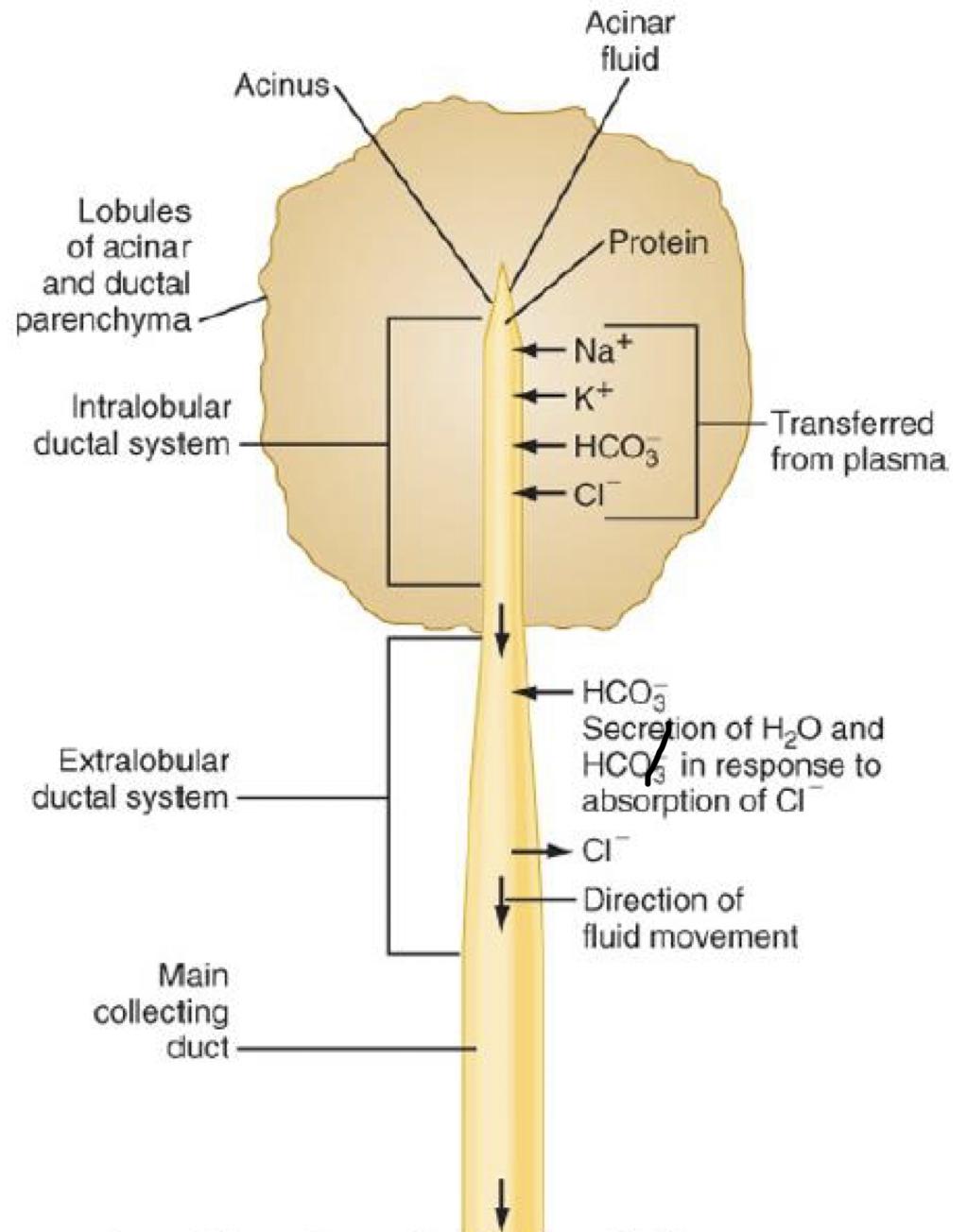 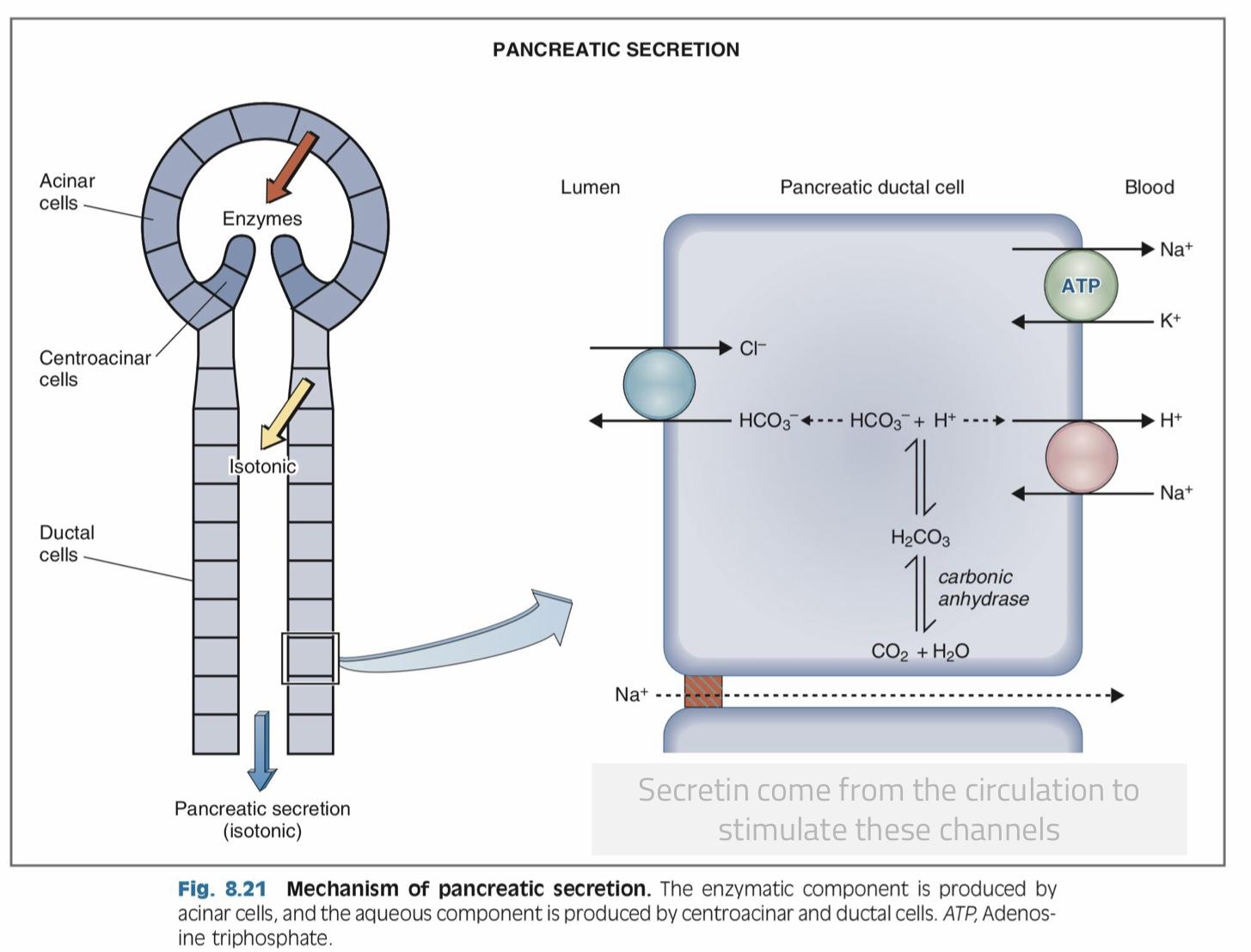 Figure 4-9, Secretion of Isosmotic Sodium Bicarbonate Solution
Figure 4-8
Phases of Pancreatic Secretion
Pancreatic secretion is under neural and hormonal control.
It normally results from the combined effects of the multiple basic stimuli which potentiate each other.
6
17
PHYSIOLOGY OF THE PANCREAS
Lecture Four
Pancreatic Secretion Is Under Neural and Hormonal Control:
01
02
03
Parasympathetic
Secretin
Cholecystokinin
Stimulation through Ach on acinar cells, results in increase in enzyme secretion and HCO3-.
Acetylcholine:
Released: 
from the para-sympathetic vagus nerve endings & other cholinergic nerves in the enteric nervous system.
Tends to stimulate a HCO3- rich secretion by activating ductal cells.

Release: 
From “S” cells in the mucosa of the duodenum & jejunum (present as in an inactive form: prosecretin).
Stimulus: 
Mainly acid chyme with pH less than 4.5-5.0 in the duodenum.
Stimulates a marked increase in enzyme secretion by stimulating the acinar cells.
Release:  
From enteroendocrine “I” cells in the mucosa of the duodenum & upper jejunum.
Stimulus: 
By proteoses, peptones (products of partial protein digestion) & long-chain fatty acids in the chyme.
Acetylcholine and cholecystokinin stimulate the acinar cells of the pancreas, causing production of large quantities of pancreatic digestive enzymes but relatively small quantities of water and electrolytes to go with the enzymes.

Secretin stimulates secretion of large quantities of H2O &  NaHCO3  solution by the pancreatic ductal epithelium.

Secretin Causes the pancreas to secrete large quantities of fluid containing a high concentration of HCO3-  (up to 145 mEq/L = ~5X normal) but a low concentration of Cl-. 
HCl + NaHCO3 ➔ NaCl + H2CO3  (H2CO3 dissociates into CO2 and H2O).

Cholecystokinin effect is similar to that caused by vagal stimulation but even more pronounced, accounting for 70-80% of the total secretion of the pancreatic digestive enzymes after a meal.
Regulation of Pancreatic Secretion
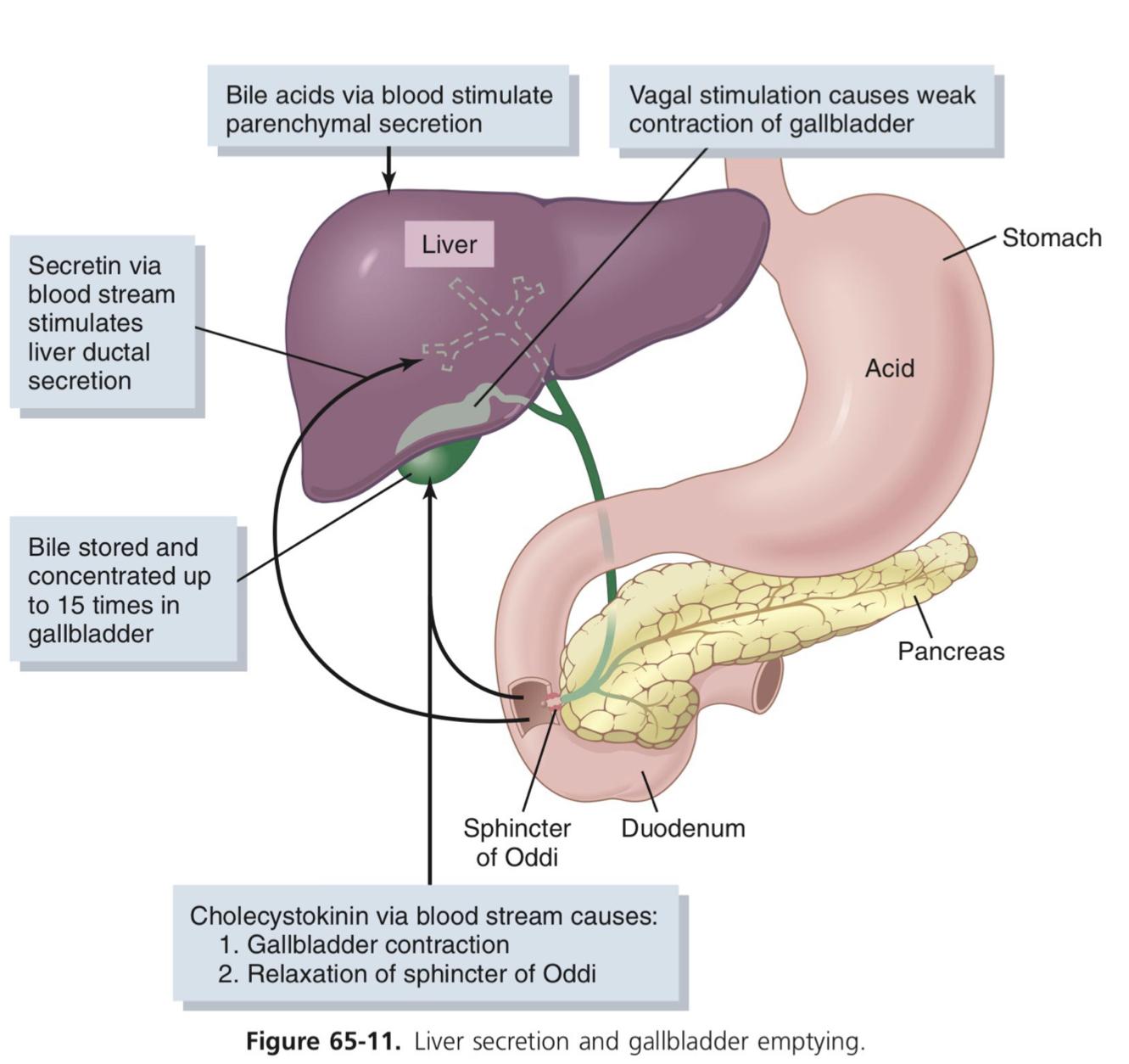 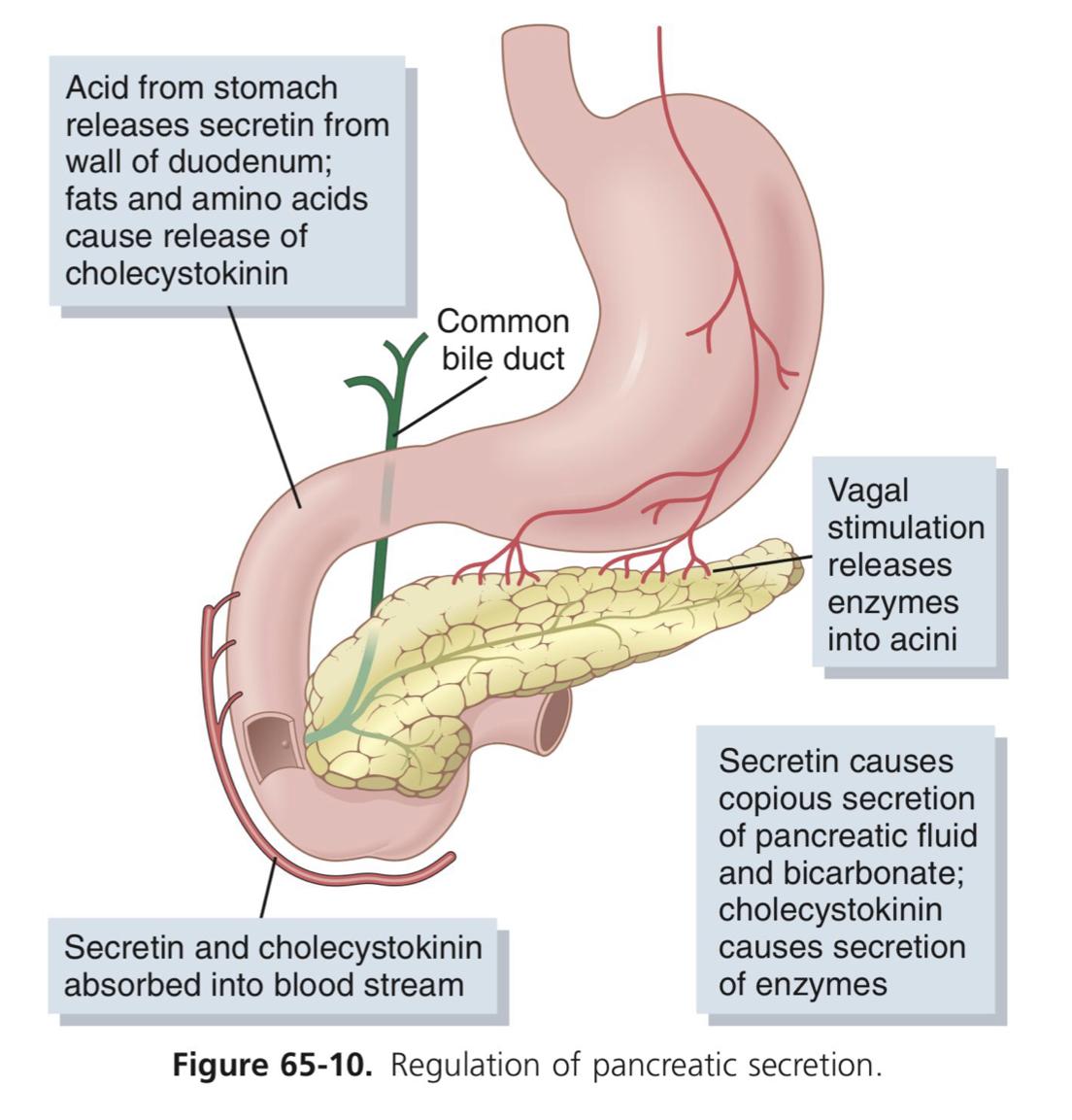 Figure 4-10
Figure 4-11
PHYSIOLOGY OF THE SMALL INTESTINE: MOTILITY AND SECRETION
18
Lecture Five
Lecture V: PHYSIOLOGY OF THE SMALL INTESTINE: MOTILITY AND SECRETION
Motility in the Small Intestine
The movements of the small intestine can be divided into five main types of movement:
Segmenting / Mixing  contractions
Propulsive / Peristalsis contractions
Stimulus           distention.
activated by enteric nervous system (ENS). 
It's a localized contraction of circular smooth muscles that constricts (divide) the intestine into spaced segments, last for fraction of min.
chain of sausages appearance (As one of segmentation contractions relaxes, a new often begins at points between the previous ones).  
blocked by the drug atropine.
Stimulus           distention.
A contraction ring appears, moves forward
occur in any part of the small intestine, at velocity of 0.5 to 2.0 cm/sec, it's faster in proximal intestine slower in the terminal intestine. 

3 - 5 hours are required for passage of chyme from the pylorus to the ileocecal valve.

Myenteric plexus is important for these movements
 blocked by atropine.

Its divide into:
Receiving segment that contract longitudinal and  relax circular muscles.
Propulsive segment that contract circular and relax longitudinal Muscles.
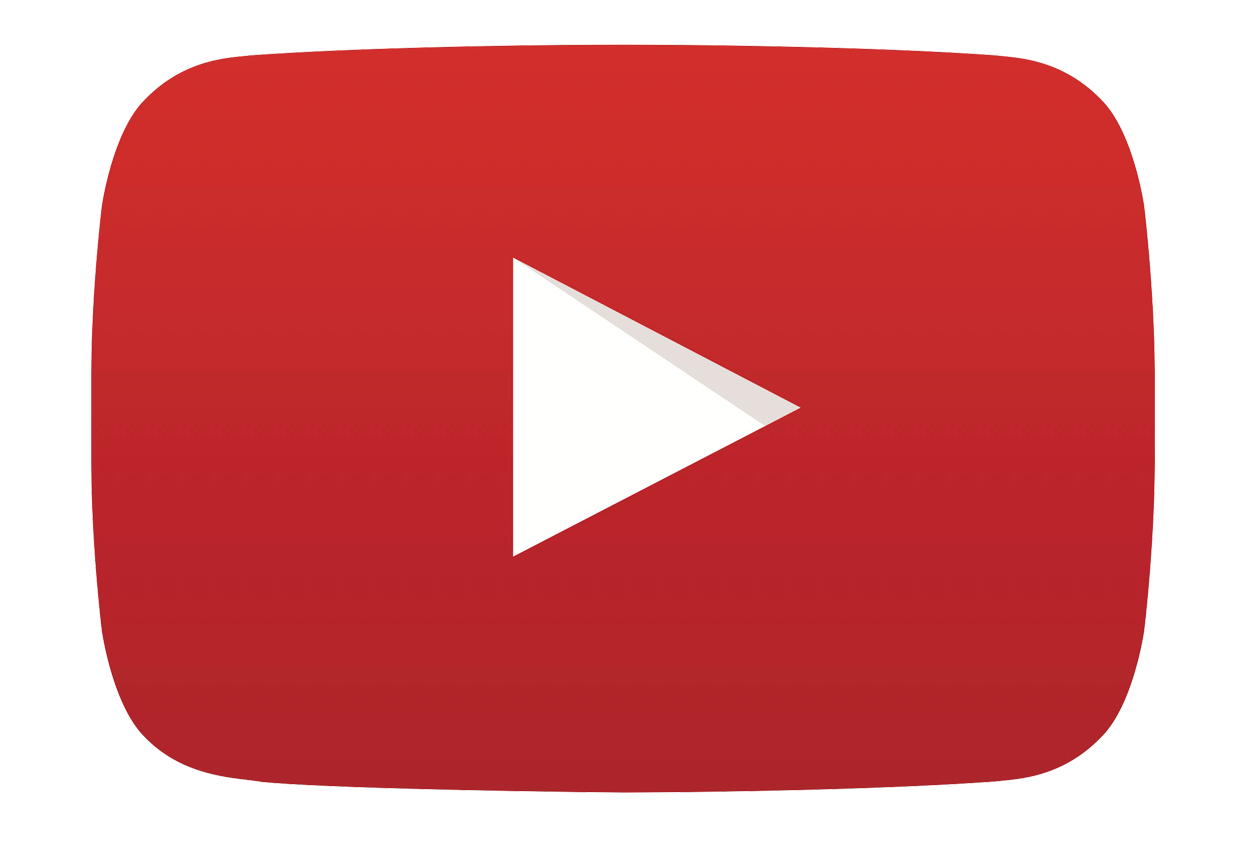 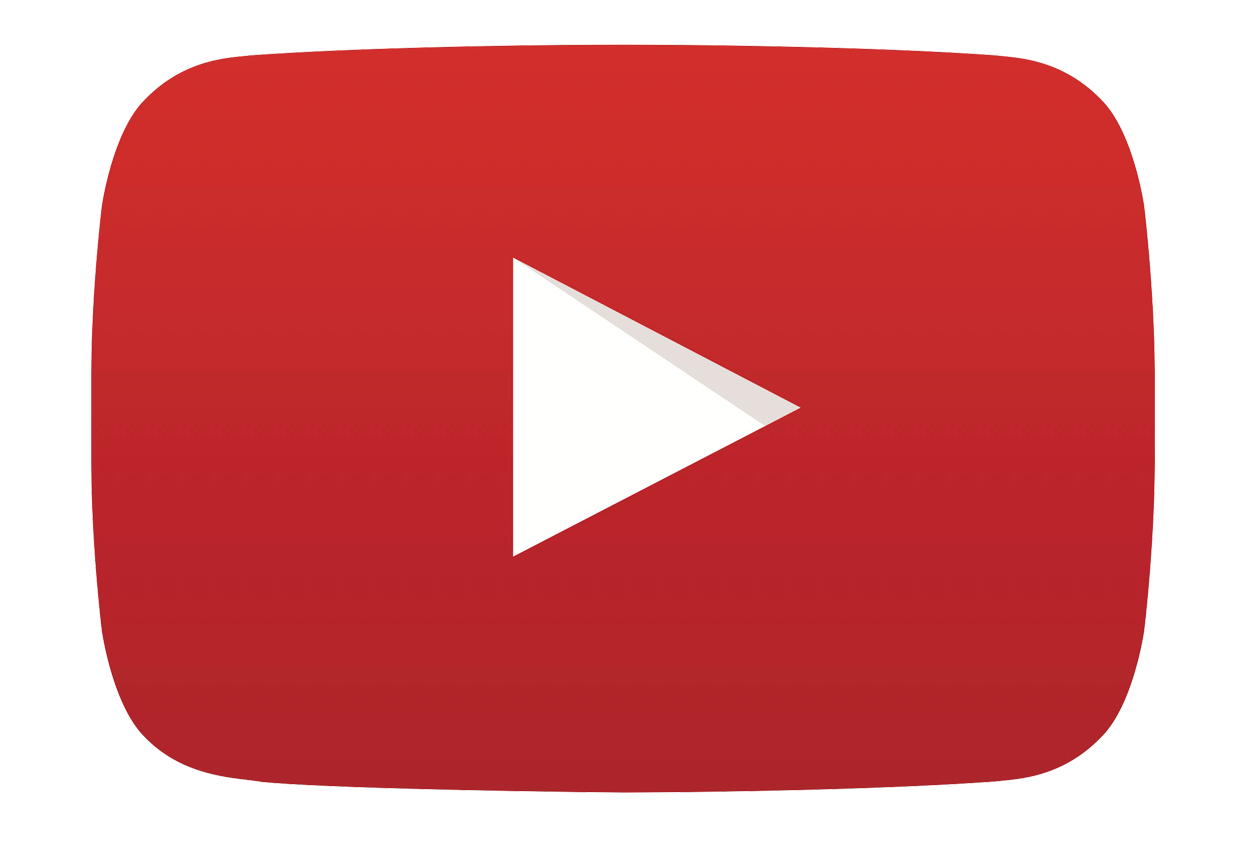 Mixing V.S Peristalsis
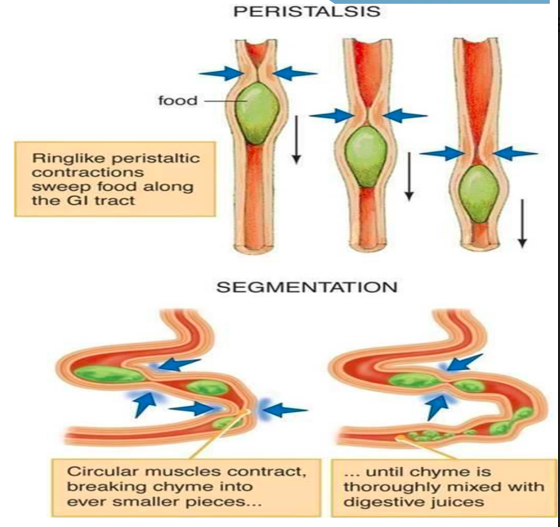 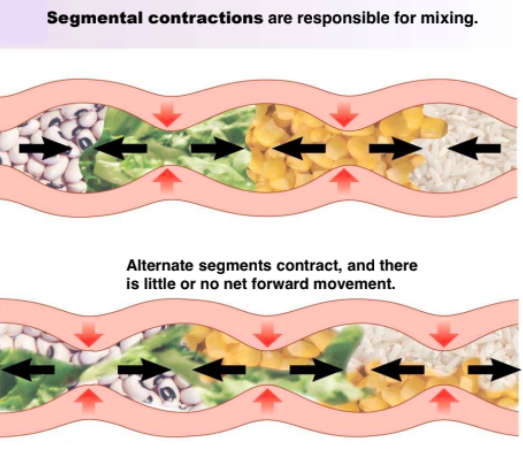 Figure 5-2
Figure 5-1
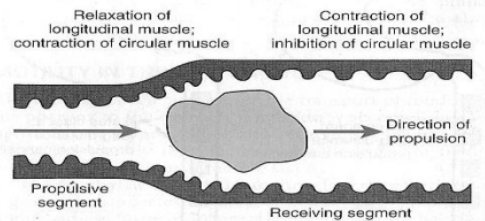 Figure 5-3
The significance of segmentation contraction:
 
Blend different juices with the chyme.
Bring products in contact with absorptive surfaces.
The significance of peristaltic contractions:

Organize propulsion of material over variable distances within the intestinal lumen.
Migrating motor complex (MMC)
Antiperistalsis
Peristaltic rush
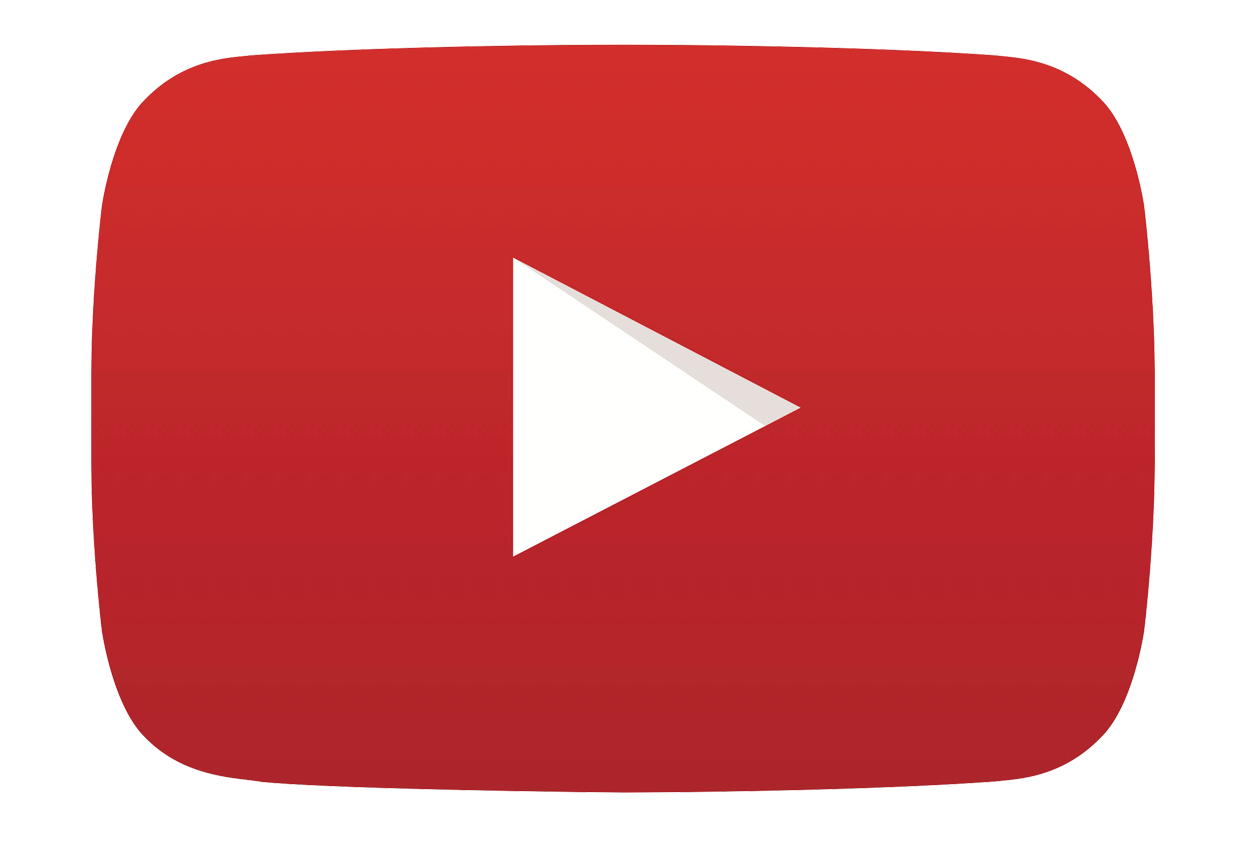 A wave of contraction in the alimentary canal that passes in an oral direction(i.e. upward or backwards) and propel the chyme in the opposite direction.

 Occurs between:-
 Stomach and duodenum to allow more time for neutralization of chyme.

 Ileum and caecum to allow more time for absorption.

Mostly physiological
They’re bursts of depolarization accompanied by peristaltic contraction that begins in empty stomach during interdigestive period (after absorption occurs)

Travels along whole length of small intestine to reach ileocaecal valve after 1.5-2 h. Where it disappears then a new wave starts.
Its activity  terminates as soon as food is ingested.
Its  function is to propel/sweep any remnants in stomach & small intestine into colon during the interdigestive period( in between meals).
Regulated by autonomic nerves and by release of hormone motilin.
Powerful rapid peristalsis due to intense irritation of intestinal mucosa (eg: infectious diarrhea).

Initiated mainly by extrinsic nervous reflexes to brain stem and back to gut. 

Sweeps the contents of intestine into the colon and thereby relieving the small intestine of irritative chyme or excessive distension.

Pathological
Movement of Villi
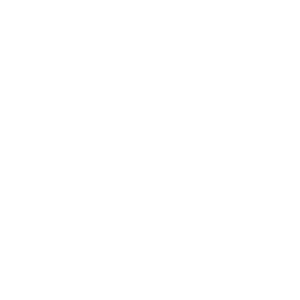 The villous movement consists of fast shortening and slow lengthening as well as side to side movements.
Villous contractions are initiated by local nervous reflexes in response to chyme in small intestine. 
They are stimulated by villikinin hormone released by intestinal mucosa when it comes in contact with digestive products.
They facilitate absorption and lymph flow from central lacteals into lymphatic system.
PHYSIOLOGY OF THE SMALL INTESTINE: MOTILITY AND SECRETION
19
Lecture Five
Control of Intestinal Motility
NEURONAL
Vagal(parasympathetic):
excitation increases intestinal and villous movements.
Sympathetic:
excitation decreases intestinal and villous movements.

Gastroileal reflex:
Initiated by gastric distension mediated by vagus nerve.  
Impulses are conducted through myenteric plexus to initiate a fast peristaltic wave passing to the ileum.  
The ileocaecal valve relaxes allowing chyme to pass into cecum.
HORMONAL
Gastrin, CCK, insulin and serotonin stimulate intestinal motility.  
Gastrin and CCK  relax ileocaecal sphincter.
Secretin and glucagon inhibits intestinal motility and contract ileocaecal sphincter.
Motilin secreted from duodenum stimulates intestinal motility and regulate MMC.  

*Remember that Villikinin stimulates movement of the villi.
Source of Small Intestinal Secretions
Brunner’s Glands
Crypts of Lieberkühn
Located in small pits which lie between intestinal villi
Secrete Intestinal juices.

The enterocytes of the mucosa contain the following digestive enzymes:
Aminopeptidases, Oligopeptidases, Intracellular di / tri peptidases for splitting small peptides into amino acids.

 sucrase, maltase, lactase, a-dextrinase for splitting disaccharides into monosaccharides.

At a volume of  1800 ml/day (Composition: 0.6 % organic (enzymes & mucus), 1 % inorganic (electrolytes) substance and a 

stimulated by :
Distension, tactile and irritating stimuli.
Hormones as gastrin, secretin, CCK.
Inhibited by:  sympathetic stimulation.
Located in the wall of the first few centimeters of the duodenum.

Secrete large amounts of alkaline mucus to protect the mucosa, which contains a large amount of bicarbonate ions.


stimulated by:
secretin, tactile (chyme contacts brushborder) and vagal stimulation.
inhibited by:
 sympathetic stimulation.
Absorptive Surface
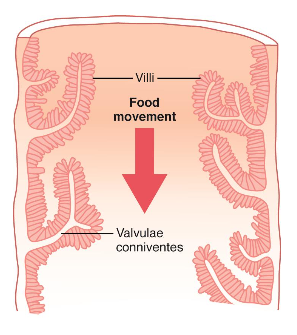 The absorptive surface of  the small intestinal mucosa shows  many folds called valvulae conniventes, well developed in the duodenum and jejunum. They increase the surface area of  the absorptive mucosa X 3-fold.
The presence of  villi on the mucosal surface enhances X 10-fold. 
The epithelial cell on each villus is characterized by a brush border, (Provides the surface area equivalent to a tennis court) consisting of as many as 1000 microvilli (X 20- fold).

All these increase the intestinal surface 600x
Figure 5-4
PHYSIOLOGY OF THE SMALL INTESTINE: MOTILITY AND SECRETION
Lecture Five
20
Digestion and absorption of :
Carbohydrates
Protein
Fats
Digestion of Carbohydrate

In the Small Intestine:
The enterocytes lining the villi contain 4 enzymes (lactase, sucrase, maltase, and a-dextrinase, which are capable of splitting the disaccharides lactose, sucrose, and maltose plus other small glucose polymers, into their constituent monosaccharides.
These enzymes are located in the enterocytes covering the intestinal microvilli brush border, so disaccharides are digested as they come in contact with these enterocytes.
Absorption of Carbohydrate
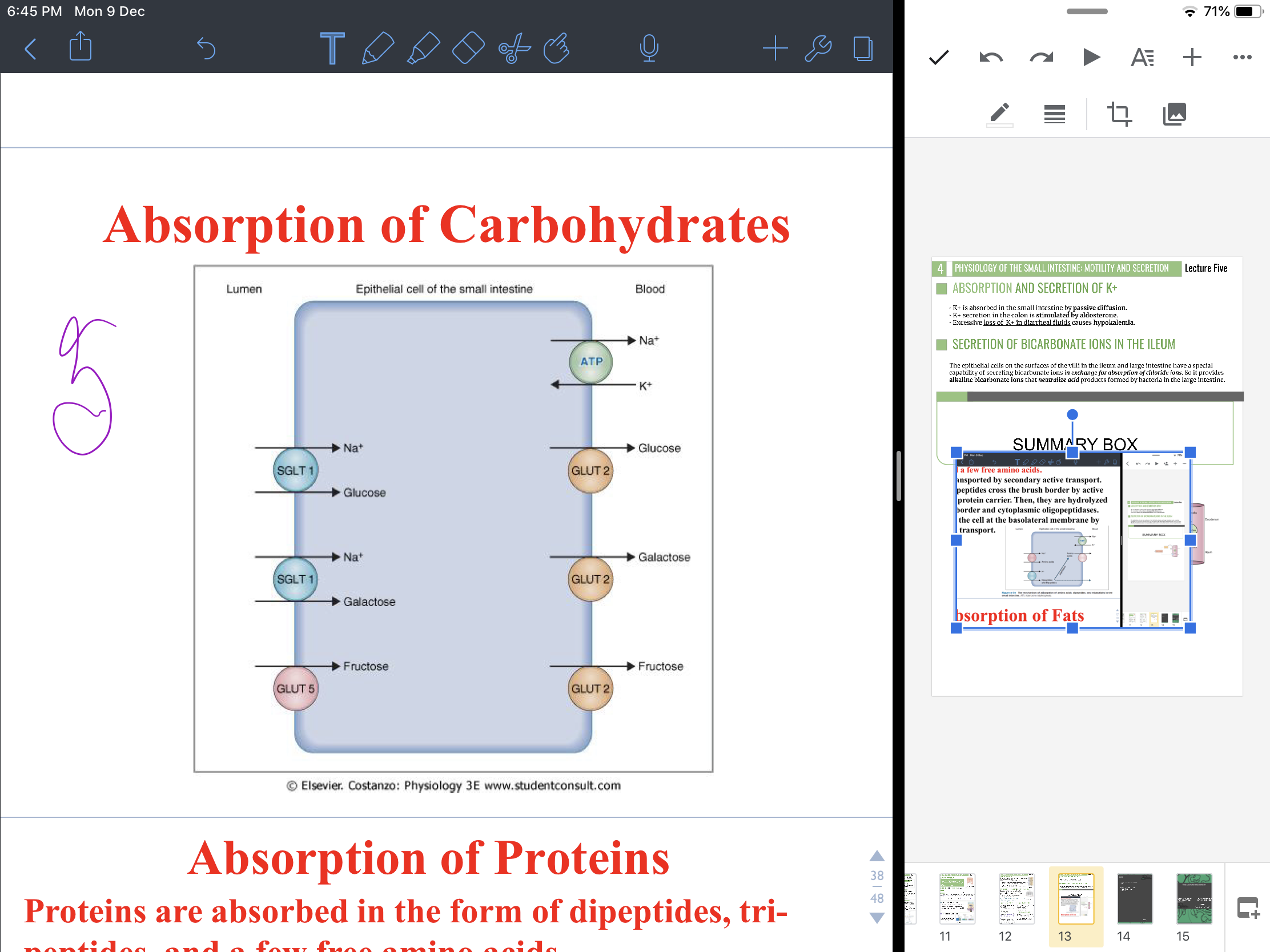 All the carbohydrates in the food are absorbed in the form of monosaccharides only a small fraction are absorbed as disaccharides.
Glucose and galactose absorption occurs in a co-transport mode with active transport of Na+ (2ry active transport) (fastest).
Fructose is independent on Na+ but it transports in luminal membrane via facilitated diffusion.
Figure 5-5
Digestion and absorption of :
Carbohydrates
Protein
Fats
Digestion of Proteins:

Digestion of protein in the intestines:
A small percentage of proteins are digested to amino acids(AA) by the pancreatic juices.
Most remain as dipeptides and tripeptides to be digested by Peptidases (di/tri peptidases) in the Enterocytes mainly in the duodenum and jejunum(intracellularly).
Most protein digestion occurs in the duodenum and jejunum by aminopeptidases, oligopeptidases and Di/tri peptidases.
Absorption of Proteins:

Proteins are absorbed in the form of dipeptides, tripeptides, and a few free amino acids.
 D- AA are transported by passive diffusion.
 L- AA are transported by 2ry active transport.
Di and tripeptides cross the brush border by active transport protein carrier. Then they're hydrolyzed by brush border and cytoplasmic oligopeptidases.
AA leaves the cell at the basolateral membrane by facilitated transport.
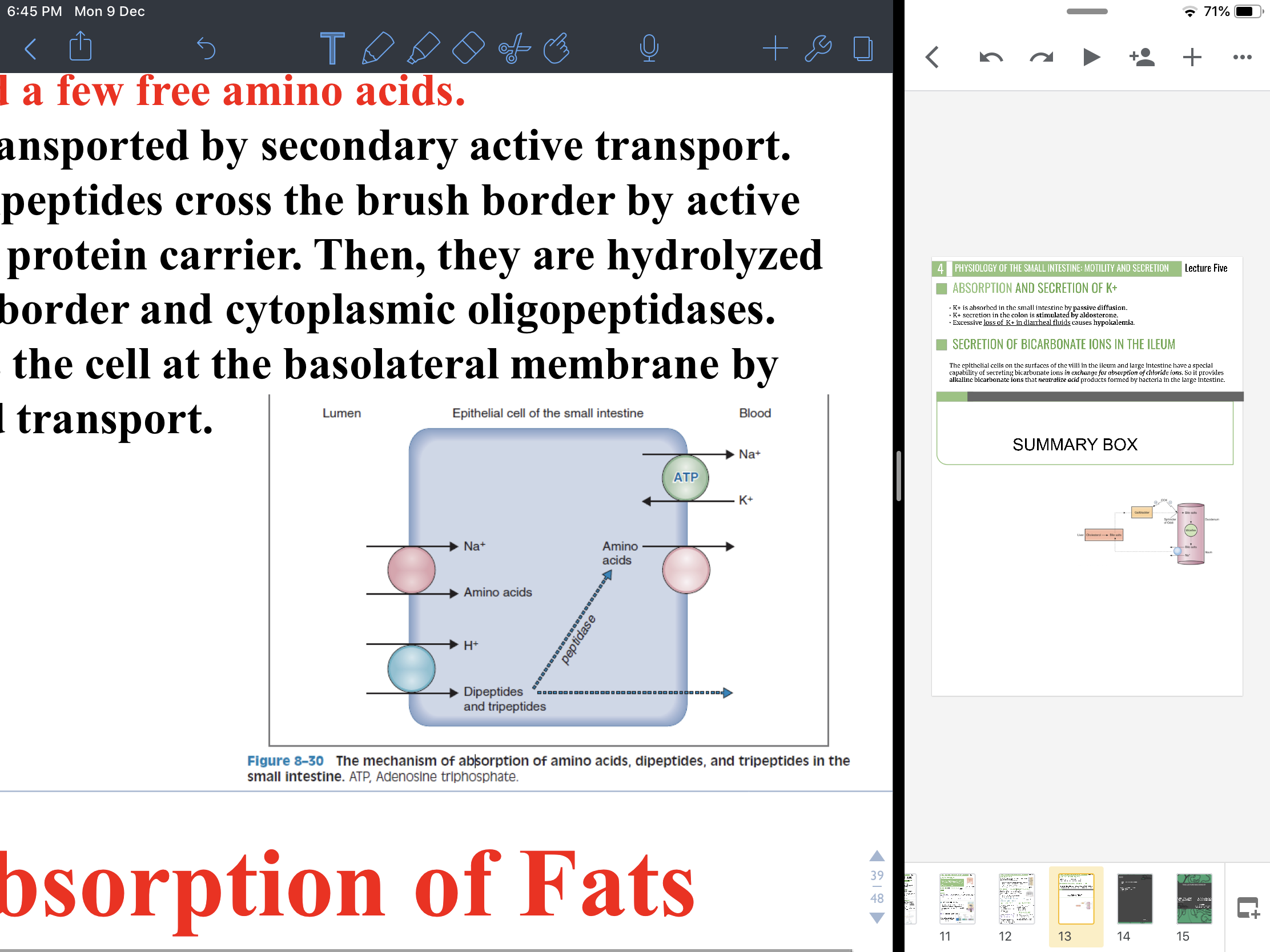 Figure 5-6
PHYSIOLOGY OF THE SMALL INTESTINE: MOTILITY AND SECRETION
21
Lecture Five
Digestion and absorption of :
Carbohydrates
protein
fats
Digestion of Fat:
Bile salts and lecithin in the bile help fat digestion by make the fat globules readily fragmentable with the water in the small intestine (emulsification of fat)--> Bile salts break the fat globules into very small sizes, so that the water-soluble digestive enzymes can act on the globule surfaces.

Absorption of Fat:

Bile salts have the ability to form micelles.
Bile salt & lecithin are amphipathic molecules, each composed of a sterol nucleus (fat-soluble) and a polar group(water-soluble). 
The polar parts are (-ve) charged, they allow the entire micelle globule to dissolve in the water of the digestive fluids. 
Micelles are small spherical, cylindrical globules 3 to 6 nm in diameter composed of 20 to 40 molecules of bile salts, Which carry Fatty acids(FA) & monoglycerides(MG) to the luminal borders of the intestinal epithelial cells.
Long chain Fatty acids (FA) & monoglycerides (MG), cholesterol and fat soluble vitamins are incorporated into the interior of the micelle.
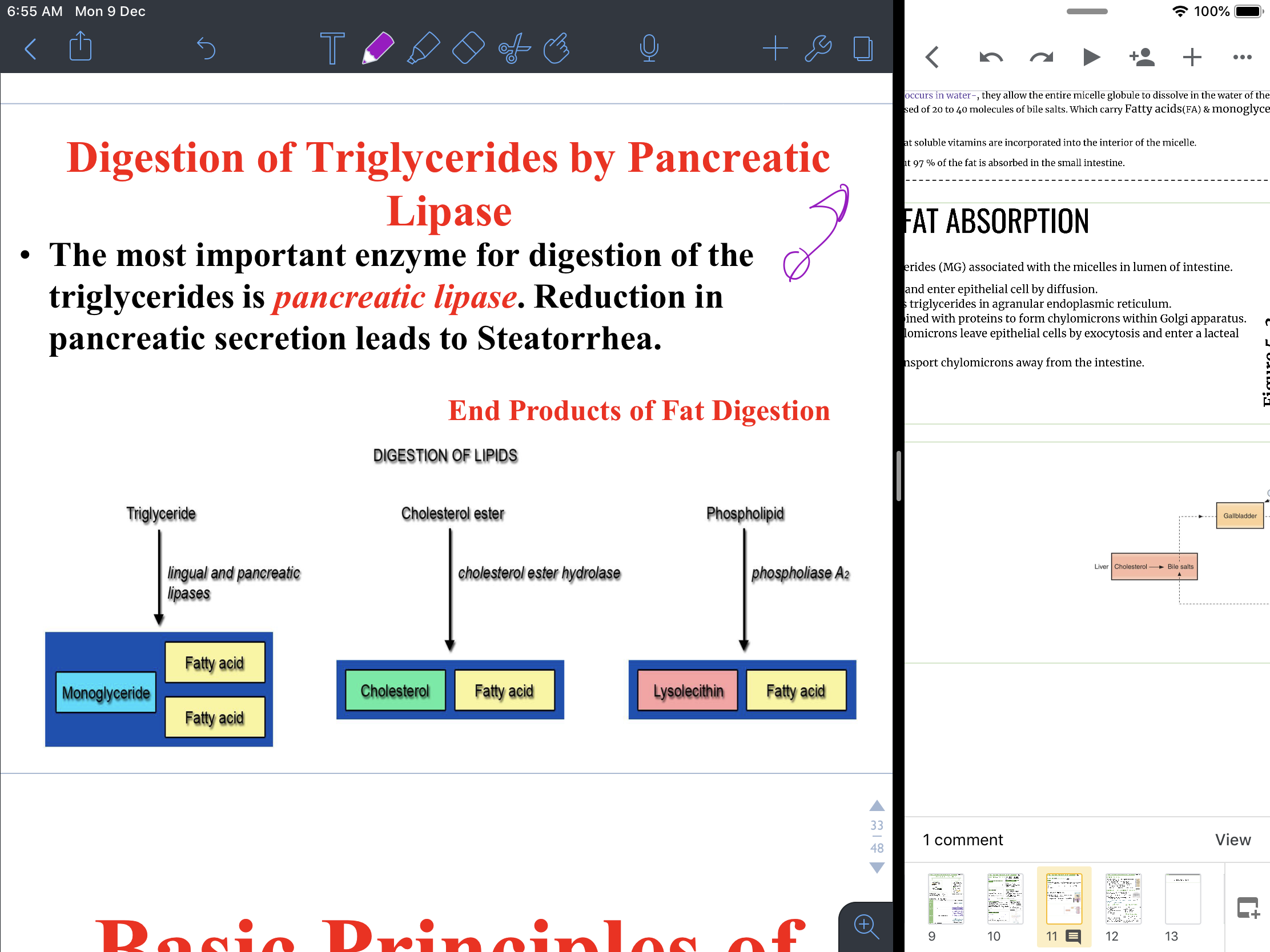 Figure 5-7
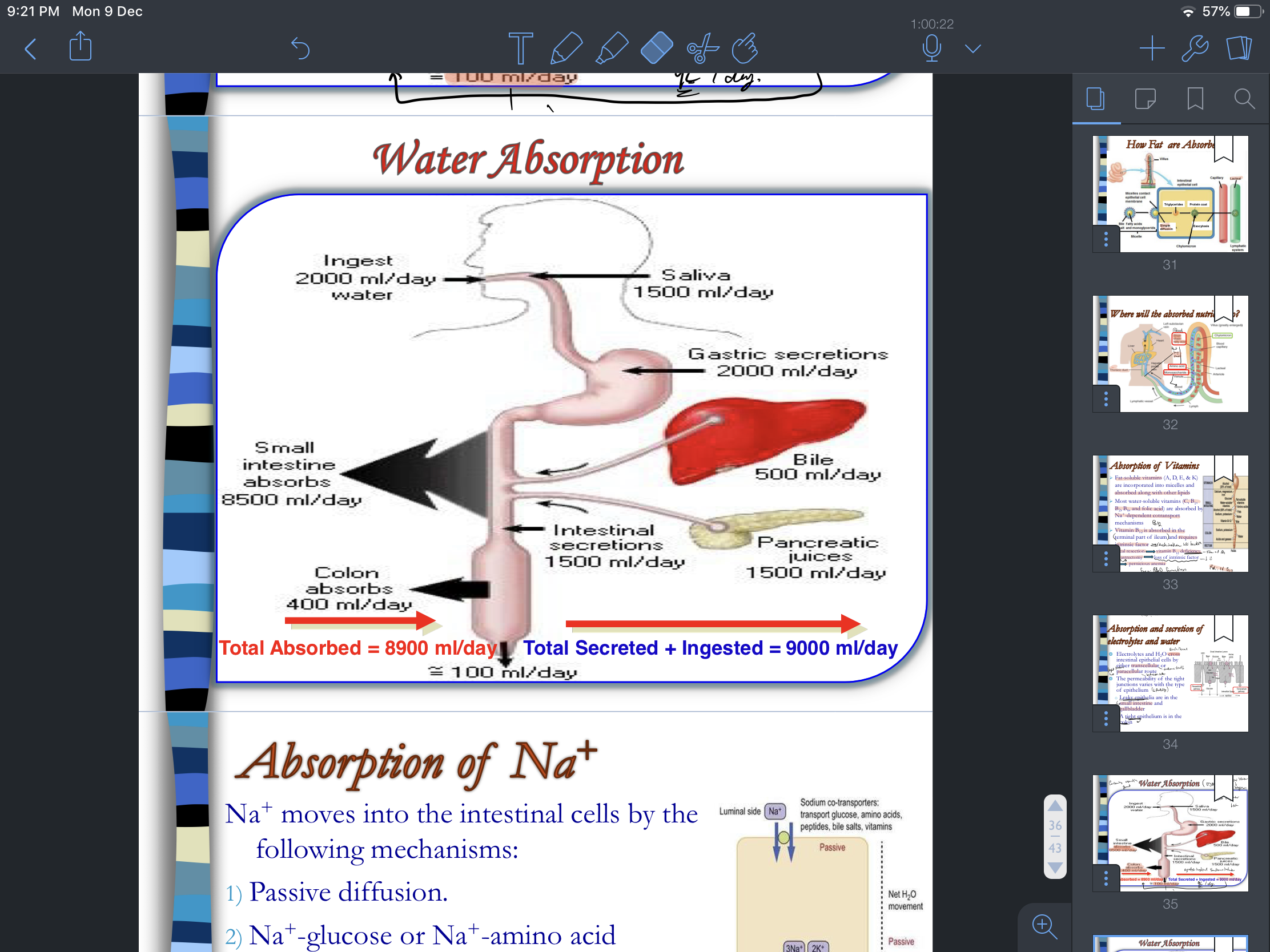 Water and Electrolytes Secretion & Absorption
The permeability of the tight junctions varies with the type of epithelium.
Leaky epithelia are in the small intestine and gallbladder.
A tight epithelium is in the colon.
Figure 5-8
PHYSIOLOGY OF THE COLON
Lecture Six
22
Lecture VI: PHYSIOLOGY OF THE COLON
Parts Of The Colon
Reabsorb
2
Absorb
Store
1
3
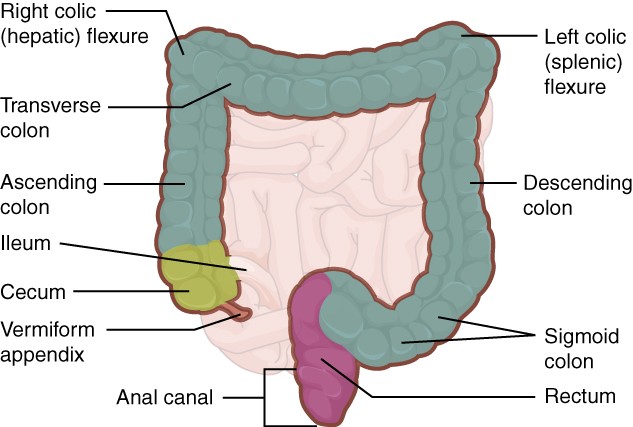 It consists of the ascending, transverse, descending & sigmoid colon, rectum and anal canal.
The transit of radiolabeled chyme through the large intestine occurs in 36-48 hrs.
Figure 6-1
Mucous Membrane Of The Colon
Lacks villi and has many crypts of Lieberkühn. 
The crypts consist of simple short glands lined by mucous-secreting goblet cells (provides an adherent medium for holding fecal matter together).
The epithelial cells contain almost no digestive enzymes.
FUNCTIONS OF THE COLON
Vitamins produced by bacteria (NOT dietary vitamins)
Water and compact material into feces
Fecal matter prior to defecation
Transverse Colon
Ascending Colon
Specialized for processing chyme delivered from the terminal ileum.
The primary site for the removal of water and electrolytes and the storage of feces.
Function
The physiology of different
Colon regions
Descending Colon
Rectosigmoid Region
It maintains fecal continence together with anal canal & pelvic floor musculature.
A conduit between the transverse and sigmoid colon. 
Has the neural program for power propulsion (mass movement), involved in defecation reflex.
PHYSIOLOGY OF THE COLON
Lecture Six
23
How the Rectosigmoid Region, Anal Canal & Pelvic Floor Musculature Maintains Fecal Continence?
The sigmoid and rectum are reservoirs with a capacity of up to 500 mL. 
Fibers of puborectalis pass around the anorectum and join behind it to form a U-shaped sling (physiological valve). 
The puborectalis muscle and external anal sphincter comprise a functional unit that maintain continence.
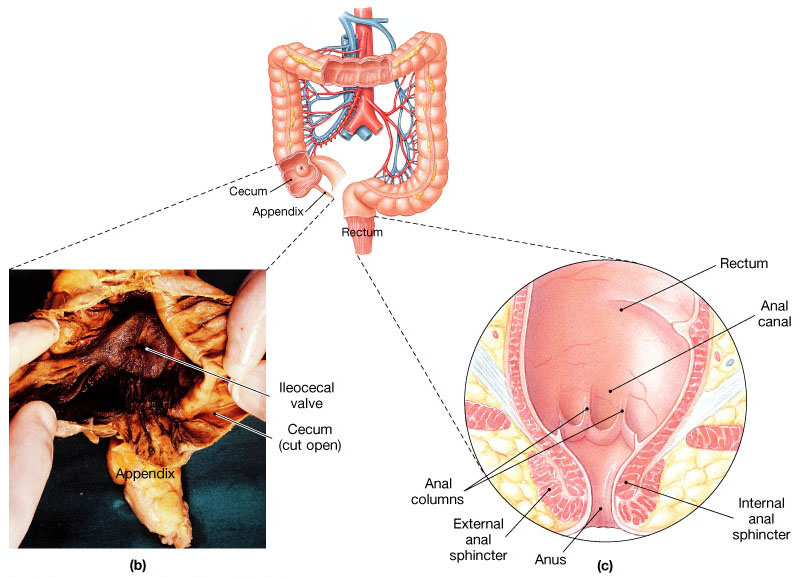 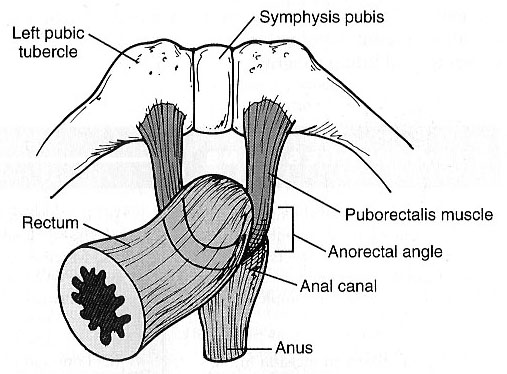 Figure 6-2
Effect Of Parasympathetic Stimulation On Secretion
Stimulation of the pelvic nerves (nerves of defecation reflex) cause: 
Increase in peristaltic motility of the colon.
Marked increase in mucus secretion. 
During extreme parasympathetic stimulation, so much mucus can be secreted into the large intestine that the person has a bowel movement of ropy mucus as often as every 30 minutes; this mucus often contains little or no fecal material.
Absorption In The Large Intestine
Little absorption occurs in the large intestine.
Most of absorption occurs in the proximal half of the colon (absorptive colon). Whereas the distal colon function for storage (storage colon). 
The large intestine can absorb a maximum of 5 - 8 liters of fluid and electrolytes each day.
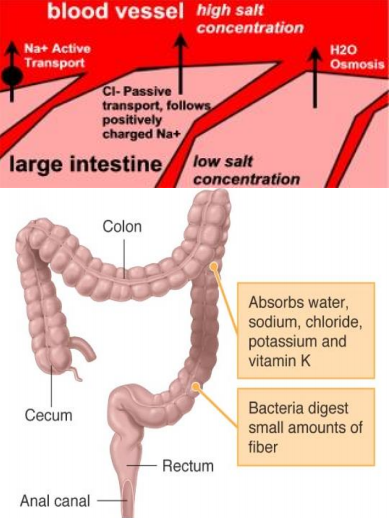 Water
About 0.5- 1.5L/day is absorbed.
Cl- is absorbed in exchange for HCO3- which is secreted.
Sodium and Chloride
Figure 6-3
vitamins
Vitamins as vit. K, biotin, B5 , folic acid and some amino acids and short chain fatty acids resulting from bacterial fermentation of CHO are absorbed.
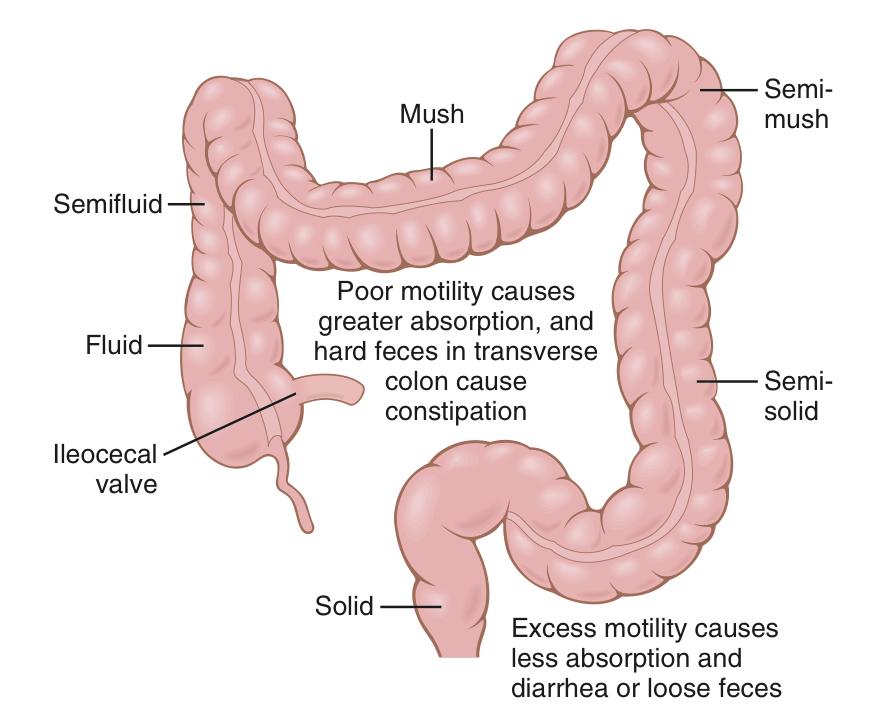 Reabsorption of organic wastes (urobilinogens & Stercobilinogen) and toxins.  
Reabsorption of bile salts.
others
Figure 6-4
Gut Flora (Gastrointestinal Microbiota)
it’s a complex community of microorganisms that live in GIT. It’s established at 1-2 years after birth. They live in symbiosis with human & their effects are beneficial to the body.
PHYSIOLOGY OF THE COLON
Lecture Six
24
Function Of Bacterial Flora
1
2
4
3
5
6
Synthesis of vitamin K & some B group vitamins: folic acid, biotin, thiamine, B12.
The bacteria-formed vitamin K is important since the amount in our daily ingest food isn’t sufficient to maintain adequate blood coagulation.
Deconjugation and decarboxylation of bile salts.
Breakdown of bile pigments to produce stercobilinogen.
Decarboxylation of amino acids to produce amine & histamine. 
The amines are excreted in feces and responsible for its smell.
Breakdown of urea by bacterial urease to ammonia.
Most ammonia is absorbed and converted back into urea by the liver.
Fermentation of undigested oligosaccharides producing gases.
Motility In The Colon
Antiperistalsis  
Starts at the junction of ascending and transverse colon & traveling towards the cecum.
Mixes contents
Absorbs water
Mixing Movement (Haustrations)

The motor events in proximal colon (cecum & ascending colon).
Ring-like contractions (2.5 cm) of circular muscles divide the colon into pockets (haustra).
(The longitudinal muscle also contracts at the same time) 
The contracted & relaxed segments remain in their respective state for longer periods.
Uniform repetition of haustra occurs along the colon.
Net forward propulsion happens when sequential migration of haustra occurs along the length of bowel.
Propulsive (Mass) Movement 

The motor events in distal colon (transverse & descending colon).
Starts in the middle of transverse colon, 15 mins after breakfast.
Constrictive ring occurs at a distended point, then 20 cm of the colon distal to constriction, contracts as a unit forcing the fecal mass down the colon.
Preceded by relaxation of circular muscle & downstream disappearance of haustral contractions. 
Completed in 30 sec. Another mass movement occurs 2-3 mins later.
Mass movement persists for 10-30 mins. (They then cease but return perhaps a half day later).
The desire of defecation is felt when a mass of feces is forced into rectum.
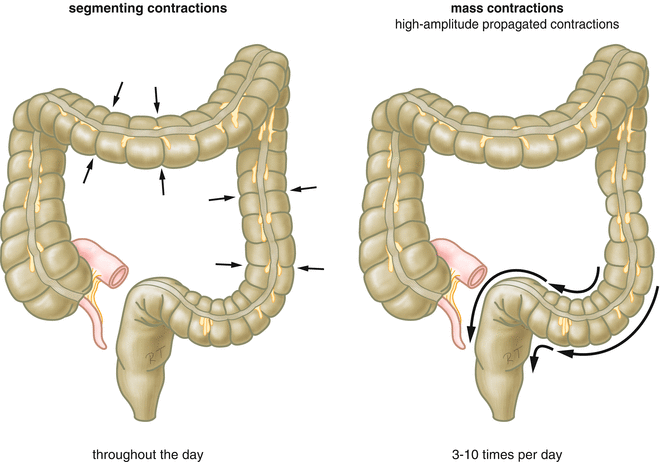 Figure 6-5
PHYSIOLOGY OF THE COLON
Lecture Six
25
Initiation of Mass Movement
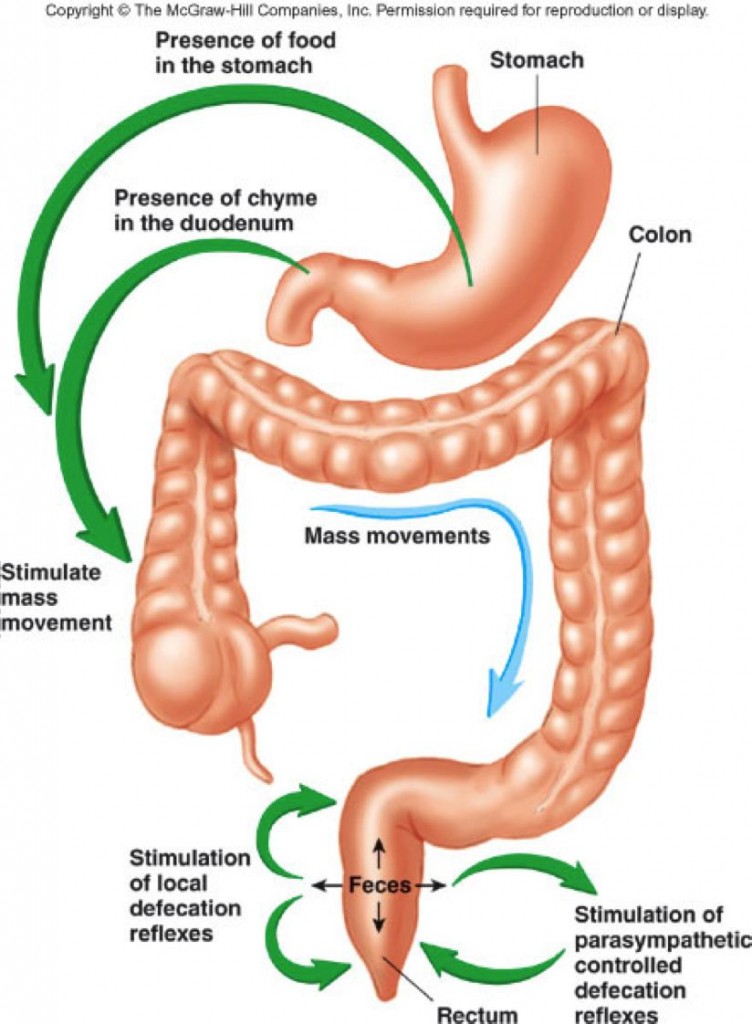 Gastrocolic & duodenocolic reflexes after meals, They result from distension of the stomach & duodenum.
Irritation of the colon. e.g. Castor oil. 
Threatening agents. e.g. Parasites & enterotoxins can initiate mass movement.
Figure 6-6
Control Of Colonic Motility
The Rectum & Anal Canal
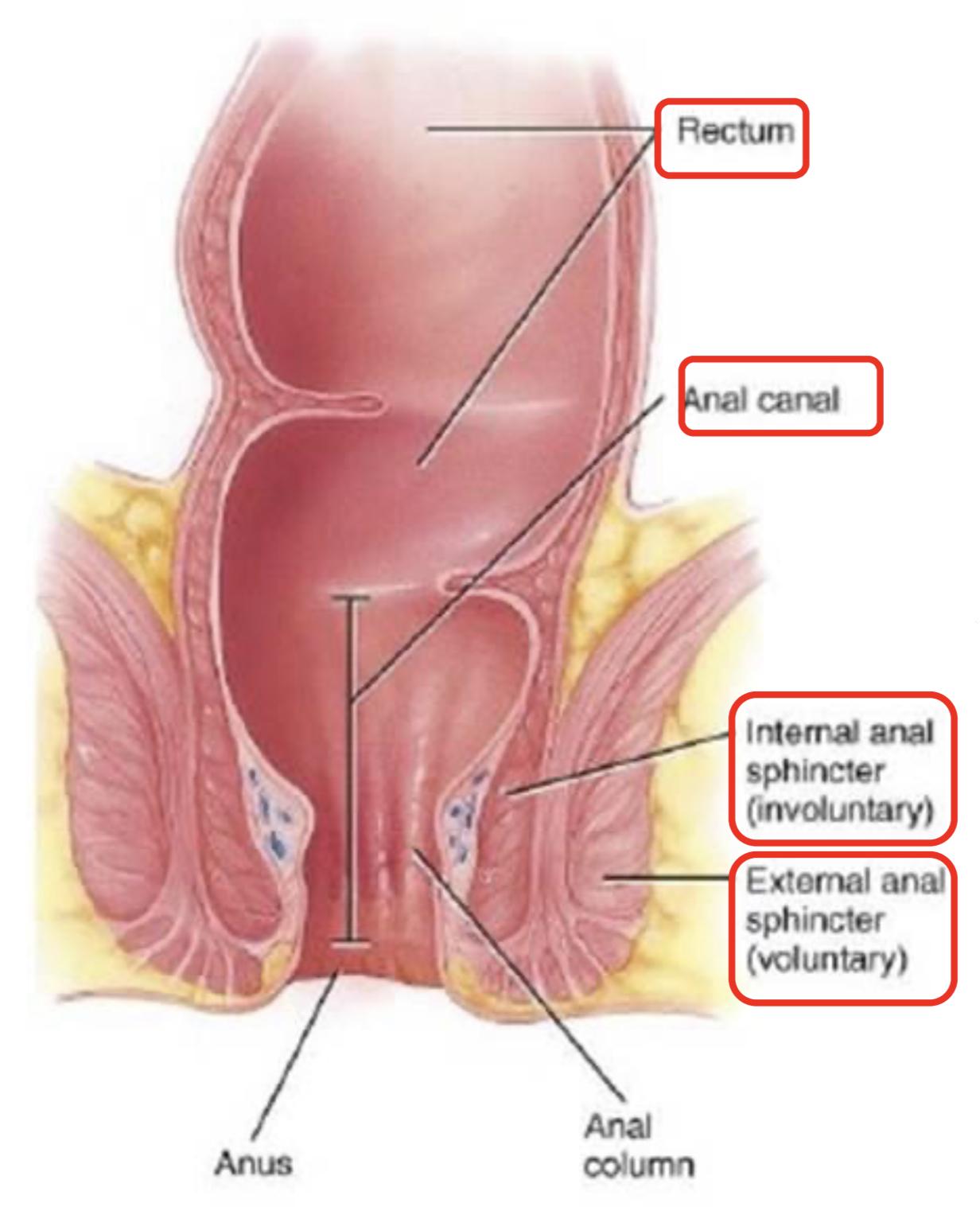 The rectum is the last portion of GIT that terminates at the anal canal.
Contains mechanoreceptors that detect distinction.
Skin of anal canal is innervated by somatosensory nerves that transmit pain, temperature & touch signals to CNS.
Contraction of anal sphincters (external & internal) and puborectalis muscle blocks the passage of feces and maintain continence with small volumes in the rectum. 

when puborectalis is contracted, it pulls the junction of the rectum and the anal canal forwards, creating an angle in the bowel called the anorectal angle. This angle prevents the movement of stool stored in the rectum moving into the anal canal.     
Conversely, relaxation of the puborectalis reduces the pull on the junction of the rectum and the anal canal, causing the anorectal angle to straighten out. A squatting posture is also known to straighten the anorectal angle, meaning that less effort is required to defecate when in this position.
Figure 6-7
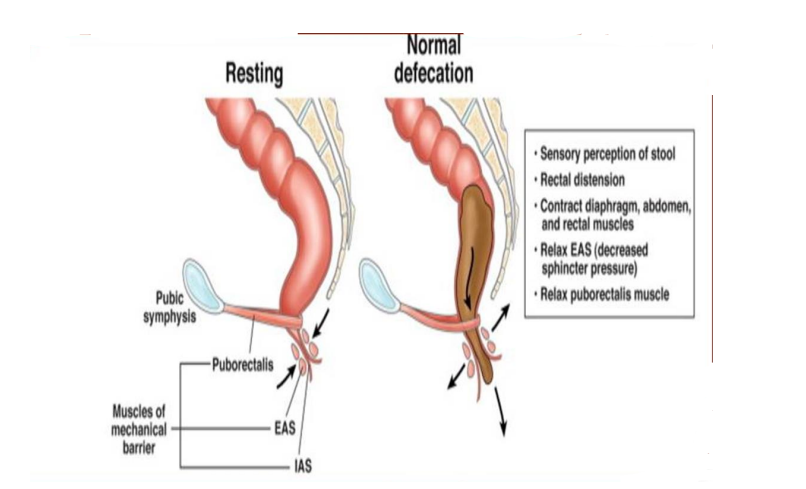 Figure 6-8
Fecal Incontinence
Altered rectal or anal sensation
Infants (physiological)
Fecal incontinence

Spinal reflex of defecation operates without interference from higher centers 

CAUSES ARE:
Diarrheal conditions
Spinal cord lesion
Weakness of anal sphincters (internal and external)
Weakness of puborectalis
Diminished rectal capacity
PHYSIOLOGY OF THE COLON
Lecture Six
26
Defecation
Most of the time the rectum is empty.
Both internal & external anal sphincters are 
maintained in a state of tonic contraction. 
Defecation is a spinal reflex, influenced by higher centers.
Gastrocolic & duodenocolic reflexes initiate a mass movement in the colon that pushes feces into the rectum. 
Rectal distension sends signals to cerebral cortex producing the desire to defecate. 

Defecation reflex:
Distention of rectum.
Stimulation of stretch receptors in rectum.

Short (local) reflex:
Stimulation of myenteric plexus in sigmoid colon and rectum. (But the intrinsic myenteric defecation reflex functioning by itself normally is relatively weak. To be effective in causing defecation, it usually must be fortified by parasympathetic defecation reflex)
Long reflex:
Stimulation of parasympathetic motor neurons in sacral spinal cord (it will increase peristalsis throughout large intestine).
Stimulation of somatic motor neurons.
4.   Results in: 
Increases local peristalsis 
Relaxation of internal anal sphincter 
Contraction of external anal sphincter
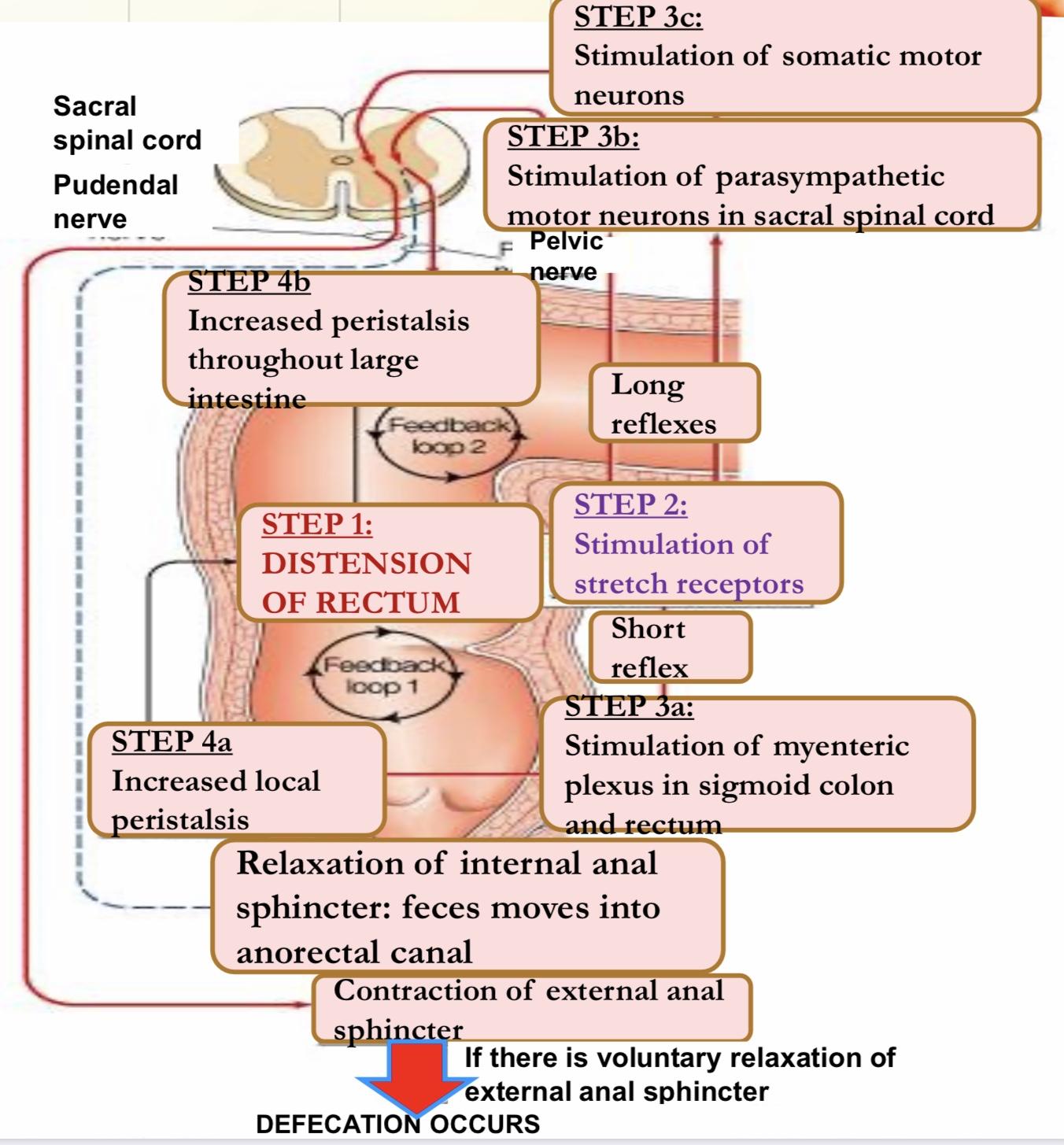 Figure 6-9
Different Situation For Defecation
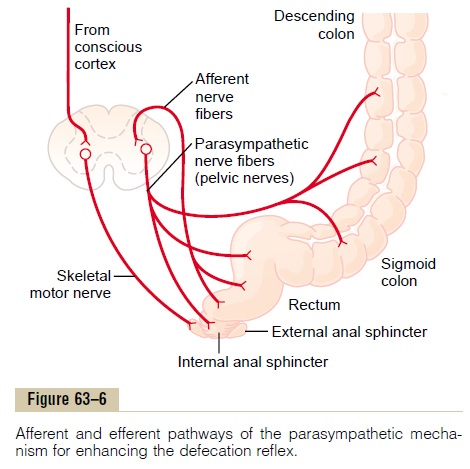 Figure 6-10
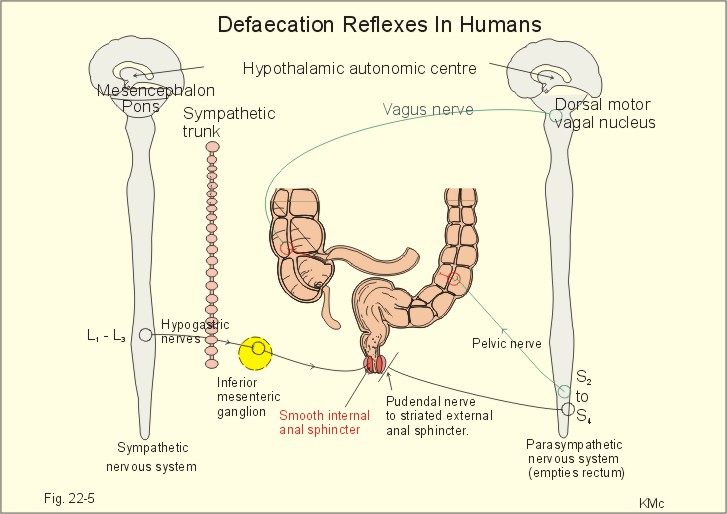 Figure 6-11
PHYSIOLOGY OF THE COLON & COAGULATION MECHANISMS
Lecture Six and Seven
27
Summary Of Defecation Reflexes
Lecture VII: Coagulation Mechanisms
Hemostasis is defined as spontaneous arrest or  stoppage of blood loss.

Coagulation: Formation of fibrin meshwork or threads  to form a clot.

Blood clot: is composed of a meshwork of fibrin fibers running in all directions and entrapping blood cells, platelets, plasma.

Clot formation: A series of biochemical reactions leading to the formation of a blood clot within few seconds after injury.
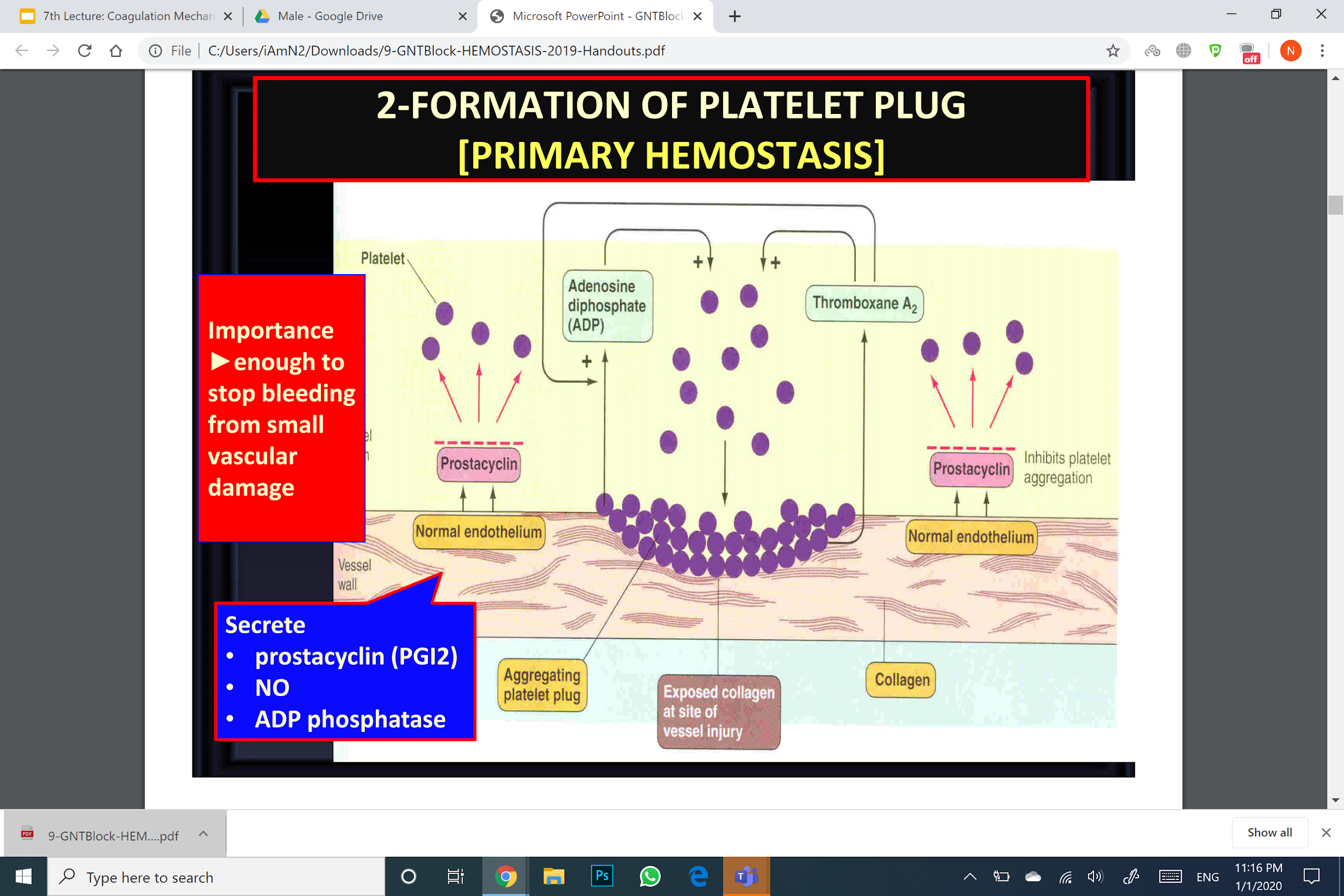 Figure 7-1
Mechanism of Hemostasis: 
1. Vessel wall (vasoconstriction)
2. Platelets (production and activation of platelets followed by platelet plug formation)
3. Blood coagulation: clot formation and retraction (intrinsic & extrinsic pathways)
4. Fibrinolysis: Formed blood clot can either become fibrous or dissolved. 
Fibrinolysis (dissolving): Breakdown of fibrin by naturally occurring enzyme plasmin therefore prevent intravascular blocking.
There is a balance between clotting and fibrinolysis 
Excess clotting → blocking of blood vessels. 
Excess fibrinolysis →  tendency for bleeding.
Lecture Seven
COAGULATION MECHANISMS
28
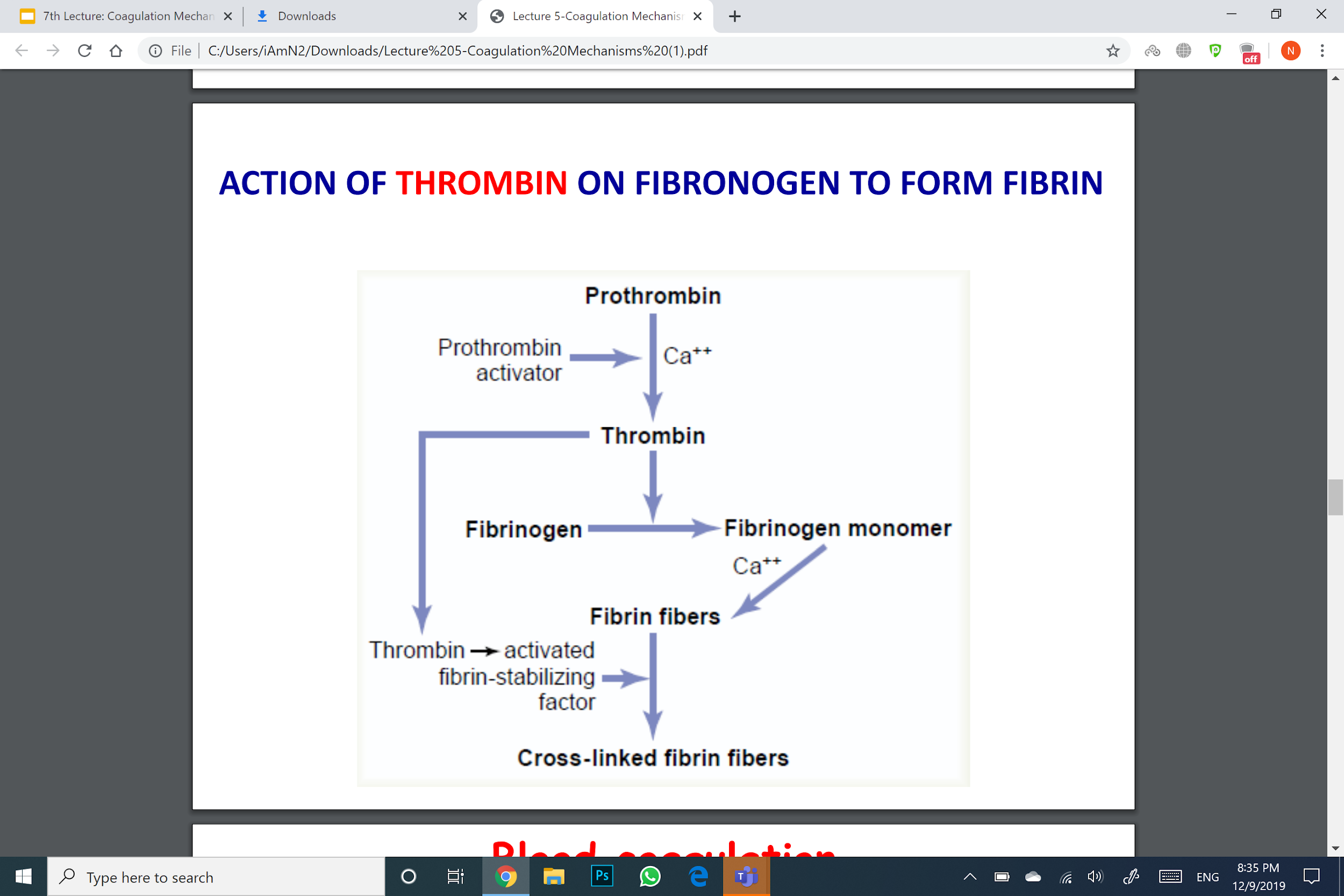 Prothrombin (inactive thrombin) is activated by a long intrinsic or short extrinsic pathways. 
This reaction leads to the activation of thrombin enzyme from inactive form prothrombin.
Thrombin will change fibrinogen (plasma protein) into fibrin (insoluble protein)
Intrinsic Pathway
Figure 7-2
The trigger is the activation of factor XII by contact with foreign surface, injured blood vessel, and glass. (all clotting factors present in the blood)
Activated Factor XII will activate Factor XI 
Activated Factor Xl will activate Factor IX
Activated Factor IX + Factor VIII + platelet phospholipid factor (PF3) + Ca++ activate Factor X
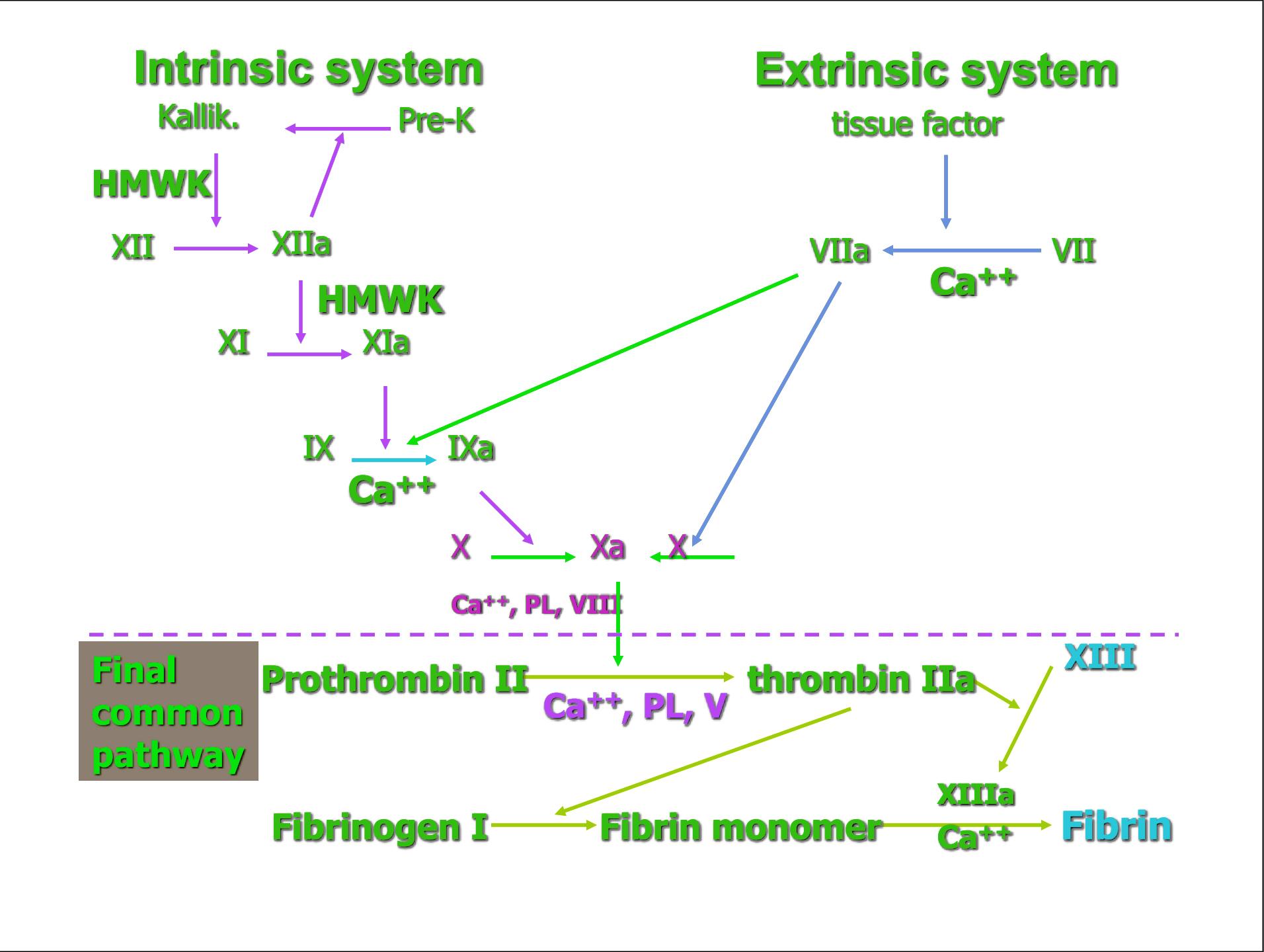 Extrinsic Pathway
Figure 7-2 Classical model of coagulation.
The trigger is release of tissue thromboplastin from damaged tissues and it is composed of phospholipids from the membranes of the tissue plus a lipoprotein complex that functions mainly as a proteolytic enzyme.
Tissue thromboplastin activates Factor VII
Tissue thromboplastin + Factor  VII + Ca++ activate Factor X
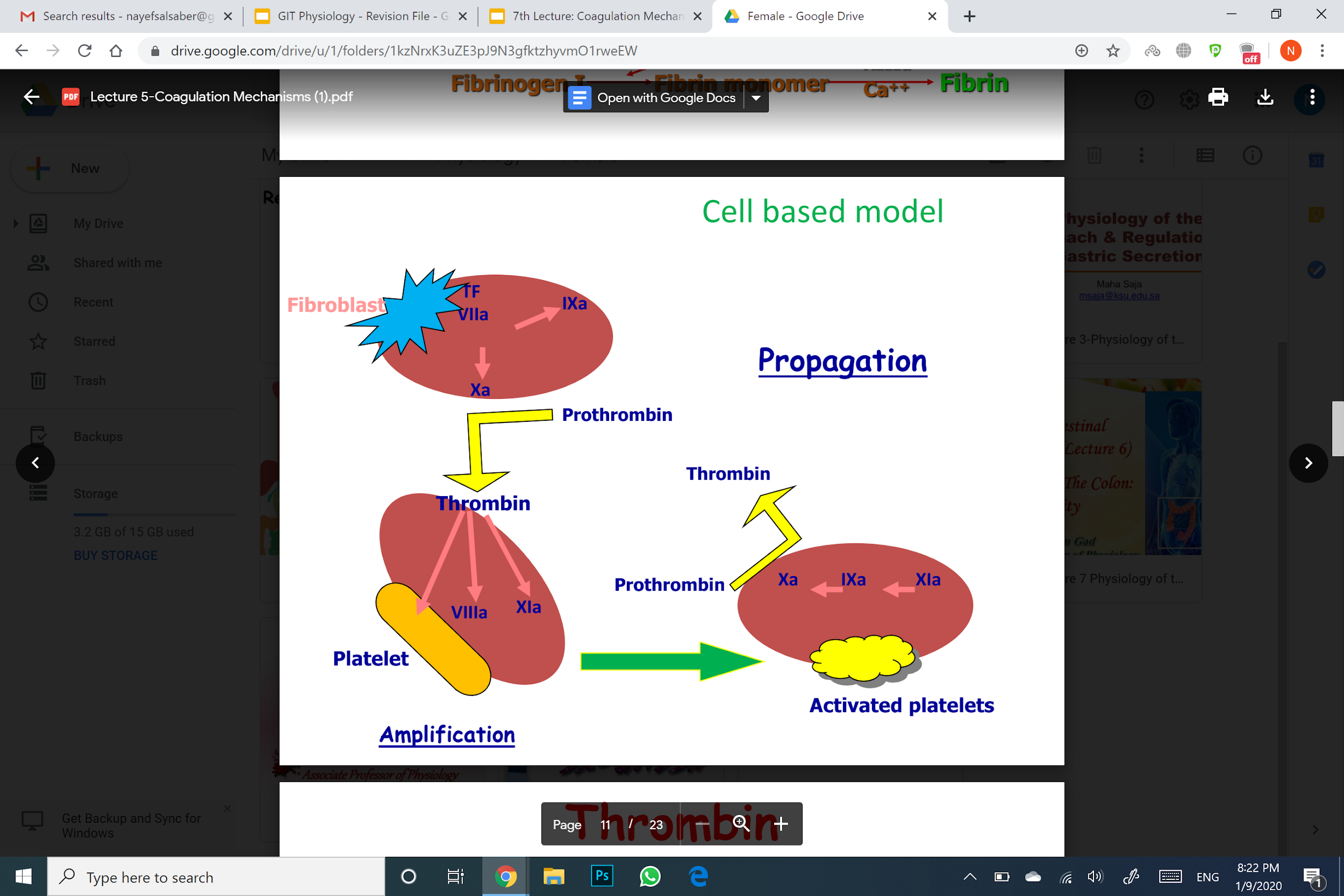 Common Pathway
Following the above steps, the pathway is common for both intrinsic and extrinsic pathways. 
Activated Factor X + Factor V +PF3 + Ca++ activate prothrombin activator; a proteolytic enzyme which activates prothrombin.
Activated prothrombin activates thrombin.
Thrombin acts on fibrinogen forming insoluble fibrin monomers.
Factor XIII + Ca++ causes additional strength of fibrin meshwork → strong fibrin (strong clot)
Figure 7-3 Cell-based model of coagulation
Plasmin is present in the blood in an inactive form “plasminogen.”
It is activated by tissue plasminogen activators (t-PA) in blood.
Uses: Tissue Plasminogen Activator (t-PA) used to activate plasminogen to dissolve coronary clots. (an example for this is streptokinase) 
Digests intravascular and  extravascular deposit of fibrin → fibrin degradation products (FDP)
Unwanted effect of plasmin is the digestion of clotting factors.
Plasmin is controlled by: 
Tissue Plasminogen Activator Inhibitor (t-PAI)
Antiplasmin from the liver
COAGULATION MECHANISMS
Lecture Seven
29
Conditions That Cause Excessive Bleeding
Vitamin K Deficiency
Hemophilia
Thrombocytopenia
Very low number of	platelets in blood (<50,000/μl)
Thrombocytopenia	purpura: hemorrhages	throughout	all the  body tissues.
Idiopathic Thrombocytopenia:	unknown cause.
Required for synthesis of prothrombin, factor VII factor IX, and factor X.
Deficiency is rare, but maybe seen in: Hepatitis, cirrhosis, acute yellow atrophy and gastrointestinal disease.
Bleeding tendency. 
X-linked recessive disease.
 Affects	 males. 
 85% due to factor VIII deficiency	(hemophilia A).
 15% due to	 factor IX deficiency (hemophilia	 B).
Pseudothrombocytopenia
Partial clotting of specimen 
EDTA-platelet clumping
Platelet satellitism around WBCs
Cold agglutinins 
Giant platelets
Prevention of Blood Clotting and Anticoagulants
Heparin
Combines with antithrombin III and quickly removes thrombin from blood.
Sources: Mast cells and basophils which are abundant in liver and lungs.
Endothelial Surface Factors
Smoothness of the endothelial cell surface (ECS)
Glycocalyx layer
Thrombomodulin protein
Antithrombin III
Combines the remaining thrombin and removes it from circulation.
Fibrin Fibers
Adsorbs 90% of thrombin to remove it from circulation.
PHYSIOLOGY OF BILE SALTS AND ENTEROHEPATIC CIRCULATION
Lecture Eight
30
Lecture VIII: BILE SALTS & ENTEROHEPATIC CIRCULATION
Functions of The Liver
The largest internal organ in the body, constituting about 2.5% of an adult’s body weight.
Receives 25% of the cardiac output via the hepatic portal vein and hepatic artery.
Synthesizes many of the circulating plasma proteins.
Performs important endocrine functions. (IGF-1, thrombopoietin and angiotensinogen secretion).
Serves as an excretory organ for bile pigments, cholesterol, and drugs.
The main digestive function of the liver is the secretion of bile (normally 600-1000 ml/day).
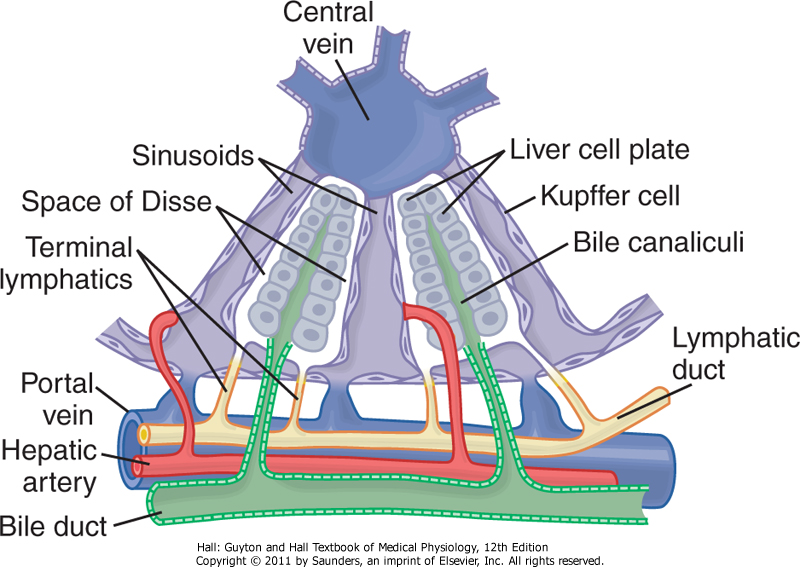 Figure 8-1 Bile Canaliculi & Ducts.
FUNCTIONS OF BILE
Excretion Of Waste Products From The Blood

 These include especially bilirubin, an end product of hemoglobin destruction.
Fat Digestion And Absorption

Emulsifying the large fat particles of the food into minute particles.

They aid in absorption of the digested fat end products through the intestinal mucosal membrane, via micelles formation.
Stages of Bile Secretion
First Stage(Hepatic Bile): 
secreted by the hepatocytes into bile canaliculi that originate between the hepatic cells, and by this way bile can be emptied into the duodenum.
Hepatic bile: Isotonic secretion, with high Na+, Cl- and HCO3- and low K+ and Ca++.
There is an Active reabsorption of Glucose and A.A. to prevent bacterial growth.
Second Stage(Gallbladder Bile): 
Bile can be diverted for minutes up to several hours through the cystic duct into the gallbladder (second portion of liver secretion, added to the initial bile).
Gallbladder bile: high bile acid anion and     Ca++; but low Na+, Cl-, HCO3- and H2O.
PHYSIOLOGY OF BILE SALTS AND ENTEROHEPATIC CIRCULATION
Lecture Eight
31
COMPONENT OF BILE
Bile pigments
0.3% as bilirubin
(From Hepatocytes)
Cholesterol
4%
(From Hepatocytes)
Ions and Water
(Aqueous alkaline solution) 
Mainly HCO3- & H2O
(From bile ducts epithelial cells), contribute to the volume of hepatic bile
Phospholipids (Lecithin), 
Phosphatidylcholine
20% as lecithin
(From Hepatocytes)
Proteins
5%
(From Hepatocytes)
Bile acids (Bile salts)
65% of weight of bile
(From Hepatocytes)
Concentrating Bile in the Gallbladder
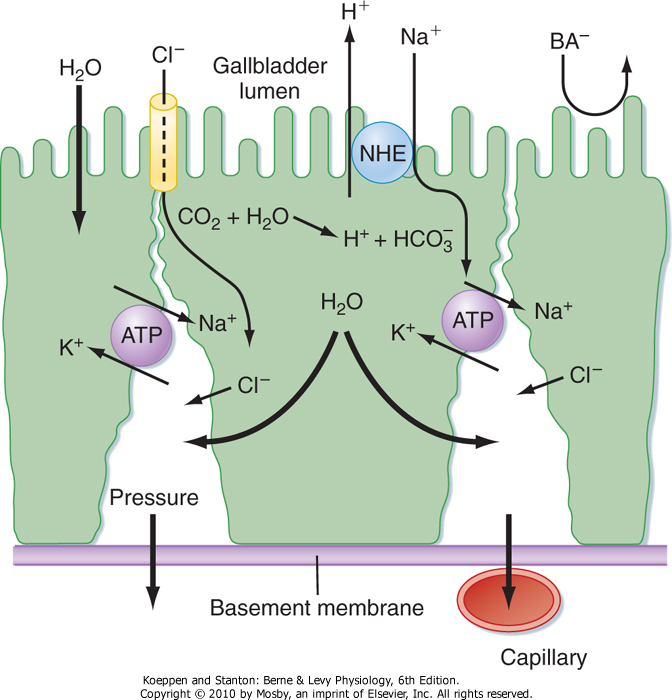 Gallbladder concentrates the bile during every 12 hours of bile secretion (usually about 450 mL).
Concentration is due to  active transport of sodium, followed by secondary absorption of chloride ions, water, and most other diffusible constituents.
Bile is normally concentrated in this way about 5-fold, but it can be concentrated up to a maximum of 20-fold.
Figure 8-2 The Tight junction resist the passage of Bile Acid Anion .
Regulation of Bile Secretion
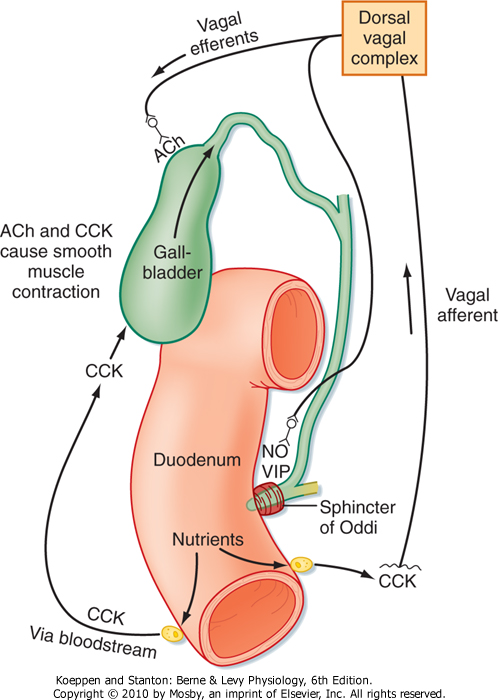 The major determinant of bile acid synthesis is its concentration in hepatic portal blood (feedback control).
Hormonal: CCK, Secretin & estrogen stimulate bile secretion.
Neural:
Parasympathetic (vagal) stimulation results in contraction of the gallbladder and relaxation of the sphincter of Oddi, as well as increased bile formation. 
stimulation of the sympathetic nervous system results in reduced bile secretion and relaxation of the gallbladder.
Figure 8-3, Neurohumoral control of gallbladder contraction and biliary secretion
Lecture Eight
32
PHYSIOLOGY OF BILE SALTS AND ENTEROHEPATIC CIRCULATION
Bile Acids & Bile Salts
Bile acids are steroid acids, synthesized in the liver from cholesterol. During the conversion, hydroxyl groups (by 7α- hydroxylase) and a carboxyl group are added to the steroid nucleus.
Bile acids are classified as primary or secondary.
Primary: Cholic, Chenodeoxycholic acids.
Secondary: Deoxycholic, Lithocholic acids.
Bile acids are secreted as conjugates of taurine or glycine and it is converted into secondary bile acids by Dehydroxylation and Deconjugation processes done by intestinal bacteria. 
At a neutral pH, the bile acids are mostly ionized (zwitterion form)1, more water soluble and are present almost entirely as salts of various cations (mostly Na+) e.g., sodium glycocholate and are called bile salts.
Function of Bile Acid
DIGESTION OF FATS
ABSORPTION OF FATS
ABSORPTION OF FAT-SOLUBLE VITAMINS (A, K, E, D) 
STIMULATING BILE SECRETION AND FLOW A process known as “choleretic flow” 
 INCREASE SOLUBILITY OF CHOLESTEROL IN BILE
Role of Bile Salts To Accelerate Fat Digestion & Formation of Micelles
Bile acids are amphipathic molecules that have the ability to form micelles(each bile salt molecule is composed of a sterol nucleus that is fat-soluble and a polar group that is water-soluble).
The  polar groups are (-) charged, they allow the entire micelle globule to dissolve in the water of the digestive fluids and to remain in stable solution.
The micelles act as a transport medium to carry the monoglycerides and free fatty acids to the brush borders of the intestinal epithelial cells.
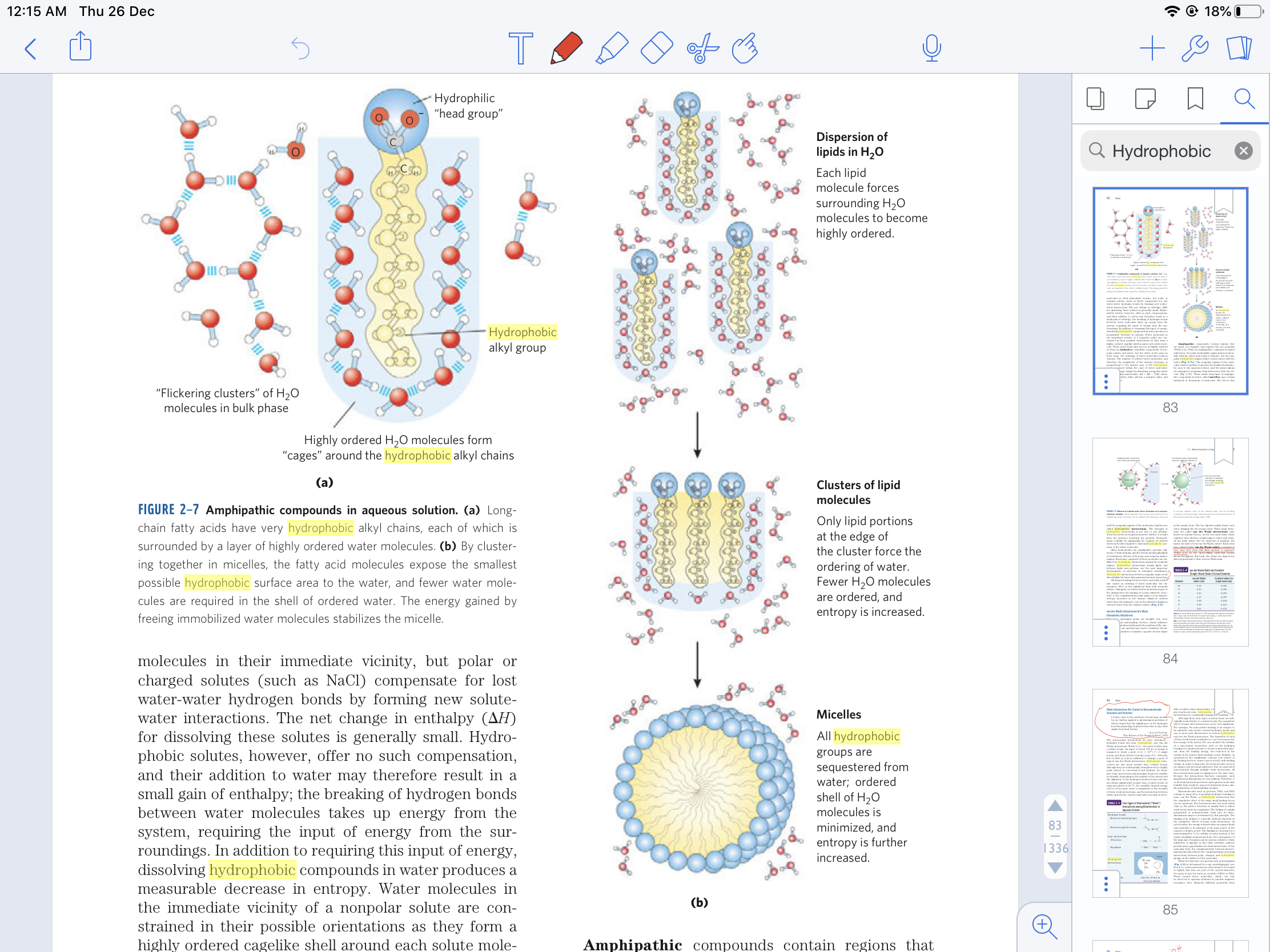 Figure 8-4
Enterohepatic Circulation (Portal Circulating) of Bile Salts
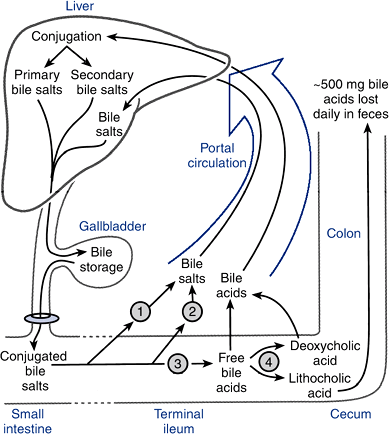 The enterohepatic circulation of bile salts is the recycling of bile salts between the small intestine and the liver, (3-5) times a day; in a heavy eater, it may circulate (14-16) times a day.
The total amount of bile acids in the body, primary or secondary, conjugated or free, at any time is defined as the total bile acid pool. In healthy people, the bile acid pool ranges from 2-4 g. 
If enterohepatic circulation is interrupted (e.g. due to obstruction or surgical removal
or inflammation of the terminal ileum), bile flow is markedly reduced.
Figure 8-5
Lecture Eight
33
PHYSIOLOGY OF BILE SALTS AND ENTEROHEPATIC CIRCULATION
Absorption of Bile Acids in Intestinal Lumen
Bile salts or bile acids in the intestine lumen are absorbed via four pathways into portal circulation (enterohepatic circulation):
An active carrier-mediated process (Apical Na+ dependent Bile salt transporter (ASBT) (Conjugated bile acids, 2ry active transported. Powered by Na gradient across the brush border membrane).
Simple diffusion (Unconjugated bile acids, less polar).
Deconjugation and/or transforming of bile salts to bile acids (by bacteria).
Transforming the primary bile acids to secondary bile acids (by bacteria).
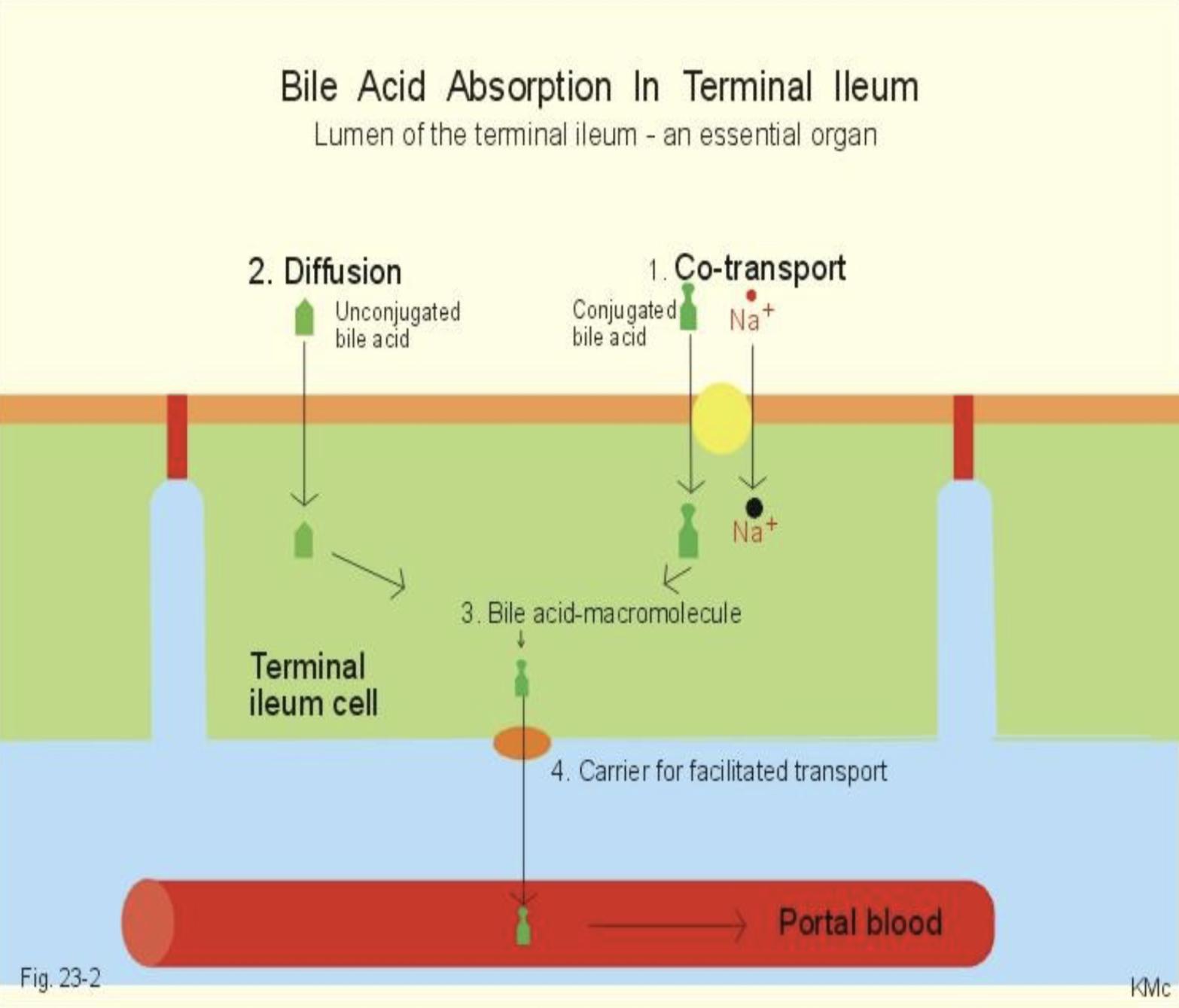 Figure 8-6
Absorption of Bile Acid or Bile Salt Back Into Hepatocytes
Bile salts or bile acids in the portal circulation are absorbed via four pathways into hepatocytes:
An active carrier-mediated process: Conjugated bile acids-Na co-transport (Bile salt-Na+ coupled (Ntcp). 
Na-independent pathway (Bile acid-Na+independent (OATP). 
Bile acid-HCO3 or Bile acid-OH exchange.
Passive diffusion (very little).
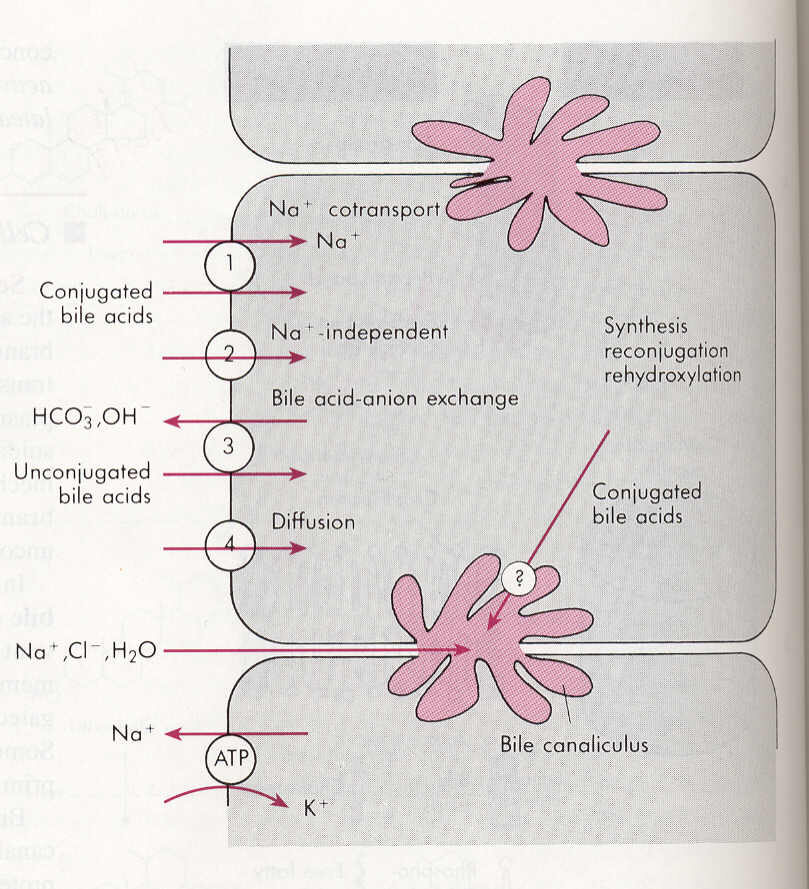 Figure 8-7
BILIRUBIN METABOLISM
Lecture Nine
34
Lecture IX: Bilirubin Metabolism
Definition of Bilirubin
Greenish yellow pigment excreted in bile, urine & feces, the major pigment present in bile is the orange compound bilirubin.
It is water insoluble breakdown product of heme catabolism in senescent (aging) erythrocytes. Mononuclear phagocyte system (MPS)
Bilirubin is highly soluble in all cell membranes (hydrophobic) and very toxic, therefore, its excretion in the bile is one of the very important functions of liver.
Serum bilirubin level is an important clinical marker of hepatobiliary excretory function.
Conjugated bilirubin
Unconjugated bilirubin
Water soluble
Loosely bound to albumin
Filtered through renal glomeruli and excreted in urine
Non-toxic 
Present in low concentration in the blood
Insoluble in water.
Tightly complex to albumin.
Toxic substance.
Plasma
Spleen
Formation of Bilirubin
1
Life span of  RBCs is 60-120 days. 
Senescent RBCs are phagocytosed intravascularly or extravascularly by reticuloendothelial system (RES) (Mononuclear Phagocytes System) specially in the spleen, 
The hemoglobin is first split into globin & heme , and converts it into Biliverdin.
Globin: AA formed from breakdown of globin are stored in the body
Heme: heme ring is opened to give:
Free ion : Transported in blood by transferrin & stored in the body as a reservoir for erythropoiesis.
Bile pigment (biliverdin): reduced by biliverdin reductase to free bilirubin which is gradually released into the plasma.
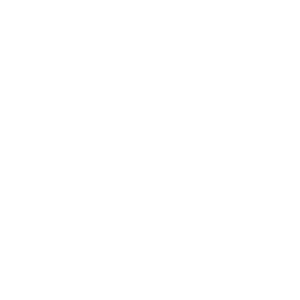 Bind with albumin
Iron pool
Amino acid in AA pool
goes to Liver for conjugation process
Globin
Iron
Heme
Hemoglobin
RBC
Bilirubin
BILIRUBIN METABOLISM
Lecture Nine
35
Transport of Bilirubin in Plasma
2
Free bilirubin is hydrophobic it immediately combines with plasma proteins (mainly albumin ) forming a water soluble compound ( hemobilirubin, unconjugated, indirect bilirubin) which is rapidly transported to hepatocytes for further metabolism.   
 Even when bound to albumin it’s called free bilirubin.




Significance of  bilirubin binding to albumin: 
increase solubility of whole molecule. 
Prevent unconjugated bilirubin freely come
       into other tissue, cause damage.
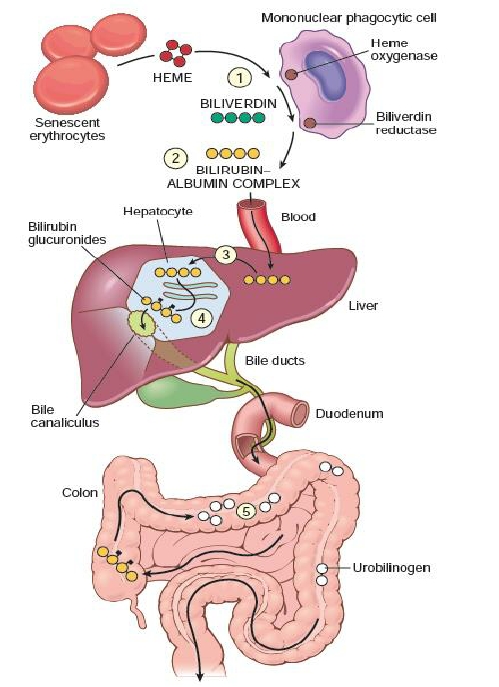 Albumin + bilirubin
bilirubin-albumin complex         (Unconjugated, indirect bilirubin hemobilirubin)
Figure 9-1
Hepatic Phases
3
On coming in contact with the hepatocyte surface, unconjugated bilirubin is preferentially metabolized which involved 3 steps:
Hepatic uptake  
Conjugation 
Secretion in bile
Hepatic Uptake
2.  Bilirubin Conjugation
Bilirubin (lipid soluble) is absorbed through the hepatic cell membrane, mediated by a carrier protein
In the smooth ER of hepatocytes, about 80% of  bilirubin conjugates with uridine diphospho-glucuronic acid (UDPGA).
Each bilirubin molecule reacts with 2 UDPGA molecules catalyzed by the enzyme glucuronyl transferase to form bilirubin diglucuronide (cholebilirubin, direct, conjugated bilirubin) which is more water soluble than free bilirubin.
10 conjugate with sulphate or other substances.
3.  Secretion in Bile
Cholebilirubin is actively secreted into the bile canaliculi through an active carrier-mediated process 
its energy-dependent, rate limiting step is susceptible to impairment in liver disease. 
In normal adults this results in a daily load of  250-300 mg of bilirubin.
Unconjugated bilirubin is normally not excreted.
BILIRUBIN METABOLISM
36
Lecture Nine
Fate of Conjugated Bilirubin
Majority of conjugated bilirubin passes via the bile ducts to the intestine then colon where it is transformed by bacteria, which will deconjugate it back to bilirubin & convert it to the highly soluble colorless compound called Urobilinogen.

Small amount 20% is deconjugated and converted to Urobilinogen in the small intestine & absorbed into the portal blood to the liver where it is extracted by the liver cells & conjugate again & excreted in the bile (enterohepatic circulation of bile pigments). 

Small portion of conjugated bilirubin returns to plasma either directly into the liver sinusoids or indirectly by absorption into the blood from the bile ducts or lymphatics. This represents 10% only  this causes a small portion of the conjugated bilirubin in the ECF it  bound less tightly to albumin & is excreted in the urine.
Fate of Urobilinogen
Most of urobilinogen (70%) is converted into stercobilinogen in the large intestine, oxidized & excreted in the feces as stercobilin that causes dark brown color of the feces.
Some of urobilinogen (20%) is reabsorbed through the intestinal mucosa into the portal vein & re-excreted by the hepatic cells in the bile (enterohepatic circulation).
Small amount 5% of urobilinogen escapes to the general circulation & excreted by the kidneys in urine where it is oxidized to urobilin when the urine is exposed to air.
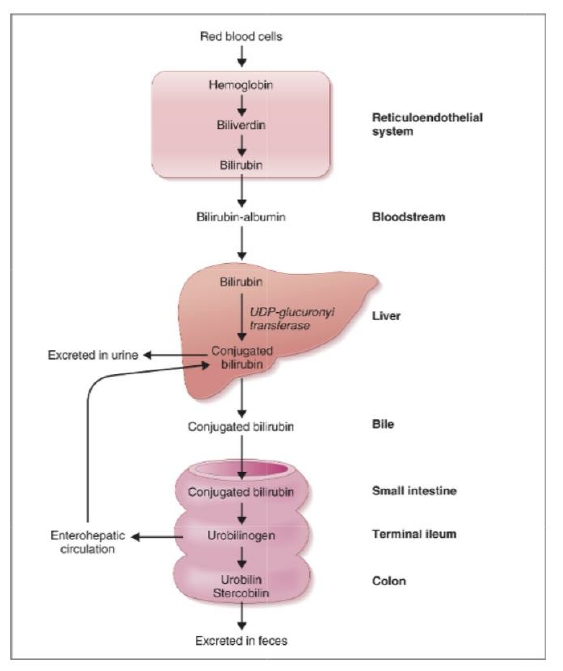 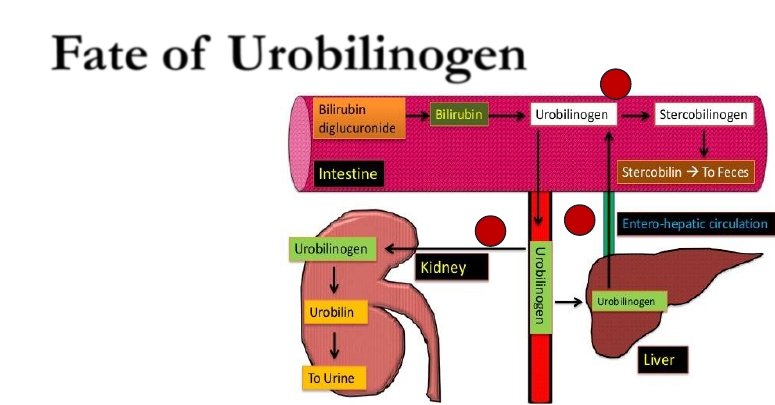 Figure 9-3 Urobilinogen fate
Figure 9-2
BILIRUBIN METABOLISM
Lecture Nine
37
Types of Bilirubin in Serum
Direct bilirubin: is conjugated (water soluble) bilirubin, it reacts rapidly with reagent (direct reacting). 

Indirect bilirubin: is unconjugated (water insoluble) bilirubin because it is less soluble, it reacts more slowly with reagent (reaction carried out in methanol).

In this case both conjugated and unconjugated bilirubin are measured given total bilirubin.
Unconjugated is calculated by subtracting direct from total. 
 Total bilirubin = D + ID 
 Total bilirubin (1-1.5 mg/dL) – conjugated = unconjugated. 

Knowing the level of each type of bilirubin is of diagnostic importance.
Major Differences Between Unconjugated and Conjugated Bilirubin
Jaundice(Hyperbilirubinemia, Icterus)
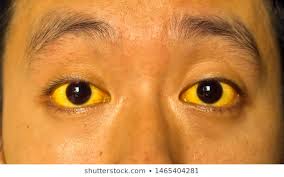 It is the yellow coloration of the skin, sclera, mucous membranes and deep tissues.

The usual cause is large quantities of bilirubin in the ECF, either free or conjugated bilirubin.
The normal plasma concentration of total bilirubin is 0.3-1.2 mg/dl of blood . 
Subclinical jaundice occur when the Bilirubin level is from 1 to 2 mg/dl .

The skin usually begins to appear jaundiced when the concentration of total bilirubin in the plasma is greater than 2 -2.5 mg/dl.
BILIRUBIN METABOLISM
Lecture Nine
38
Classification Of Jaundice
 

 Pre-hepatic (hemolytic) jaundice 

 Hepatic (hepatocellular) jaundice

 Post-hepatic (obstructive) jaundice
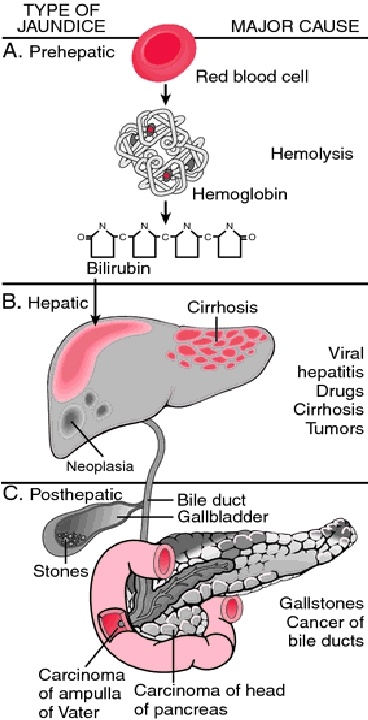 Figure 9-4
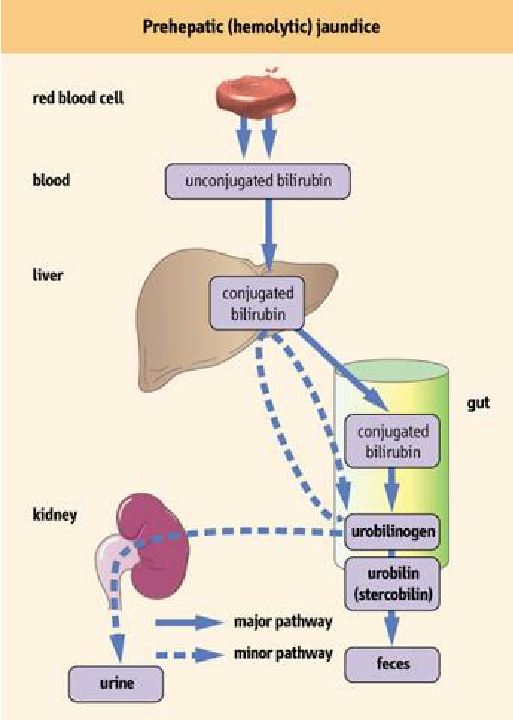 Figure 9-5
FOOTNOTES
BILIRUBIN METABOLISM
Lecture Nine
39
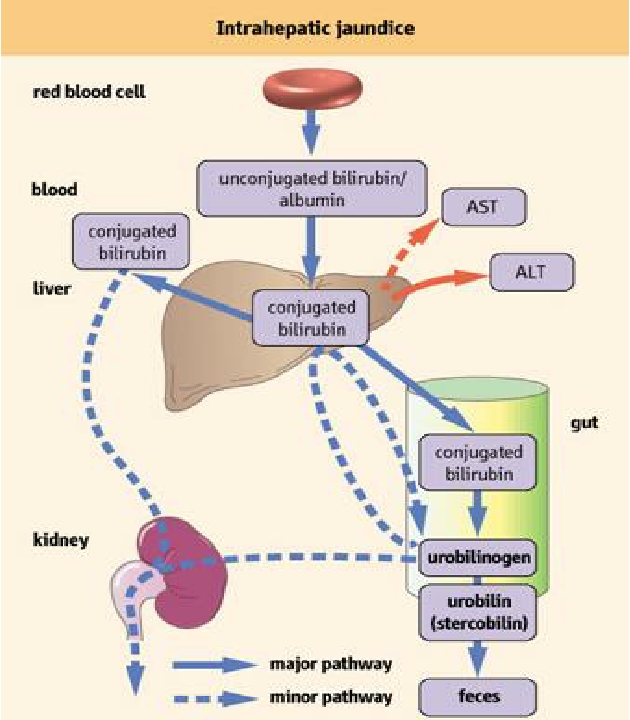 Figure 9-6
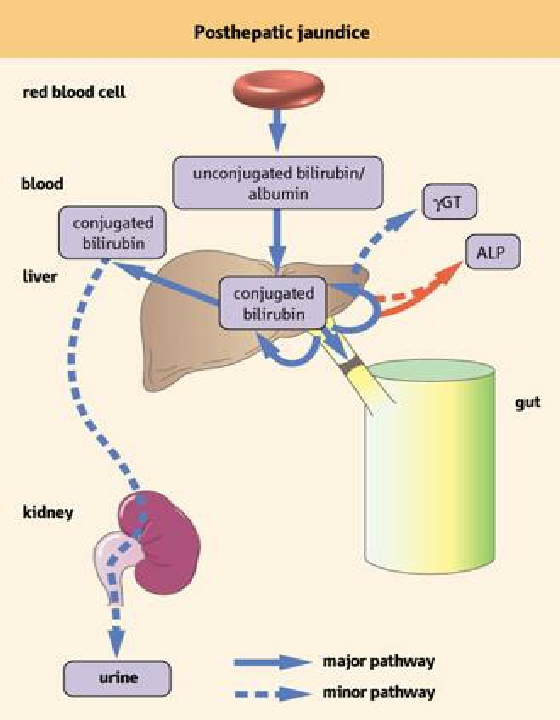 Figure 9-7
FOOTNOTES
RETICULOENDOTHELIAL SYSTEM AND SPLEEN FUNCTIONS
Lecture Ten
40
Lecture X: Reticuloendothelial System and Spleen Functions
Innate Immunity
(non specific)
Humoral
Antibody mediated
(B lymphocytes)
Examples:

Complement
Barriers
Phagocytes (neutrophils, monocytes, natural killer cells)
Note: Macrophages are key components of the innate immunity & activate adaptive immunity by transforming into Antigen Presenting Cells.
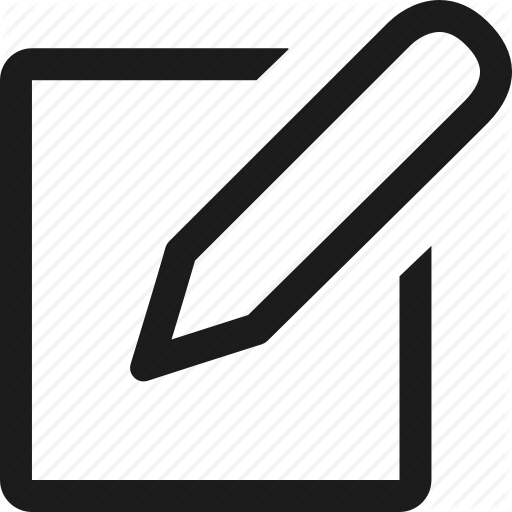 02
01
03
Cell mediated
(T lymphocytes)
Acquired Immunity	
(specific, adaptive)
RETICULOENDOTHELIAL SYSTEM (RES)
Reticuloendothelial system is an older term for the mononuclear phagocyte system. The term is not specific, Why? Because Most endothelial cells are not macrophages (not phagocytic).
It is a network of connective tissue fibers inhabited (occupied) by phagocytic cells such as macrophages ready to attack and ingest microbes.
Monocytes transform themselves into macrophages (in tissues) & this system of phagocytes is called as     Monocyte- Macrophage Cell System.
Cellular Component Of RES
Macrophage 
Located in all tissues such as skin (histiocytes), liver (kupffer), spleen, bone marrow, lymph nodes, lung.
Monocytes In blood
Endothelial cells:
 specialized in bone marrow, spleen and lymph nodes.
General Functions of RES
Phagocytosis
Immune function
Storage and circulation of iron
Breakdown of aging RBC
Processing antigen and antibodies production (indirect).
Bacterial, dead cells,
foreign particles (direct).
Monocytes/Macrophages
Liver
Kupffer cells
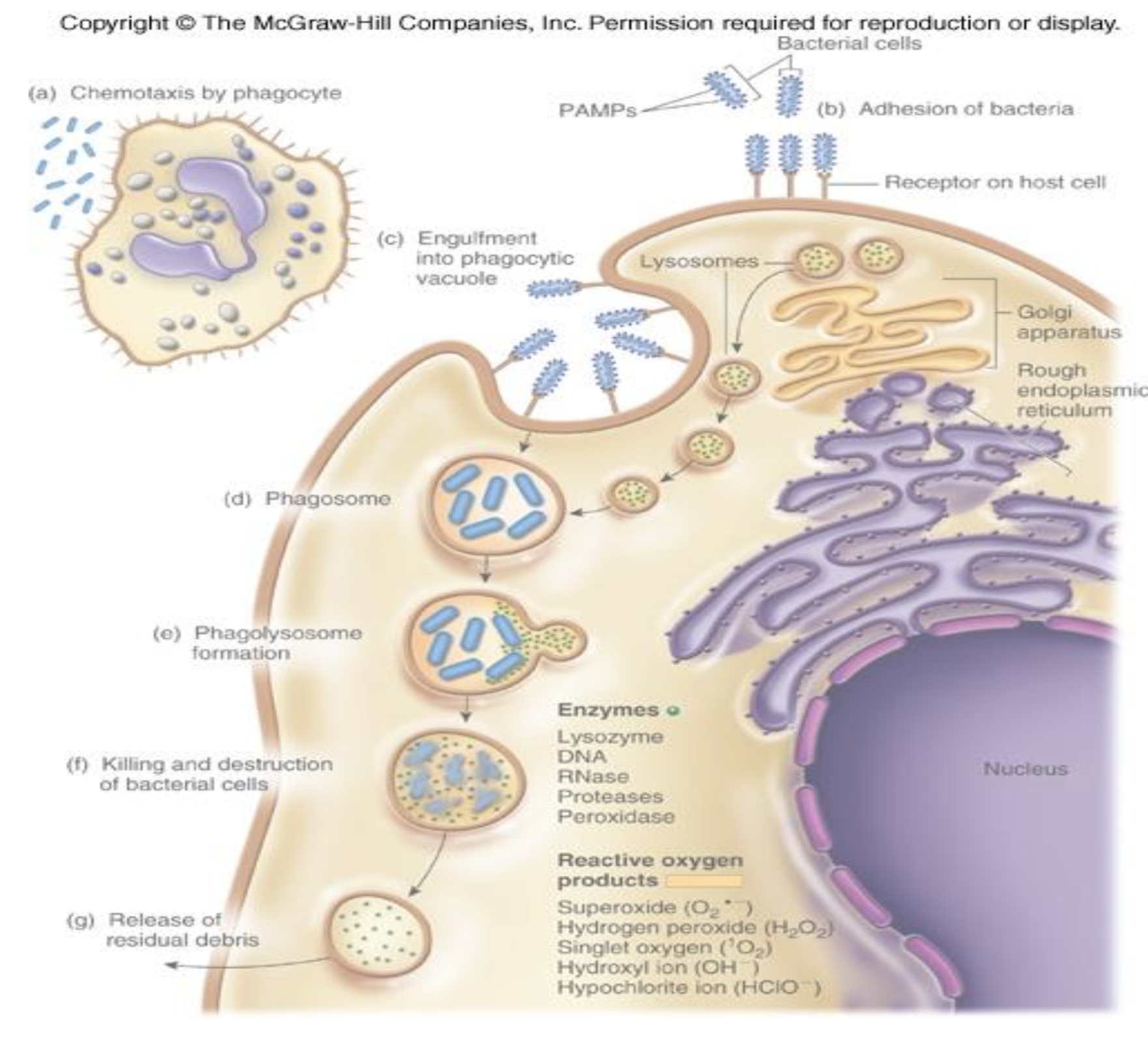 Brain
Microglia
Life span: 10-20 hours in blood and months or years in tissues.

Two types: mobile and fixed.

Often remain fixed to their organs (tissue-resident). They filter and destroy objects which are foreign to the body, such as bacteria, viruses.

Some macrophages are mobile, and they can group together to become one big multinucleated giant cells in order to ingest larger foreign particles. This is sometimes seen in chronic inflammatory diseases like TB.
Lymph nodes, bone marrow, spleen
Reticular
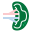 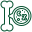 Subcutaneous tissues, skin, mucosa
Tissue histiocytes 
(fixed macrophages).
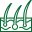 Figure 10-1
Alveolar cells
Lungs
RETICULOENDOTHELIAL SYSTEM AND SPLEEN FUNCTIONS
Lecture Ten
41
Phagocytosis
Indirect Immune 
Function of RES
Phagocytosis
A part of the natural or innate immune process.
Ingest foreign body, process it and 
present it to lymphocytes.
Macrophages
Powerful phagocytic cells:
01
02
03
04
05
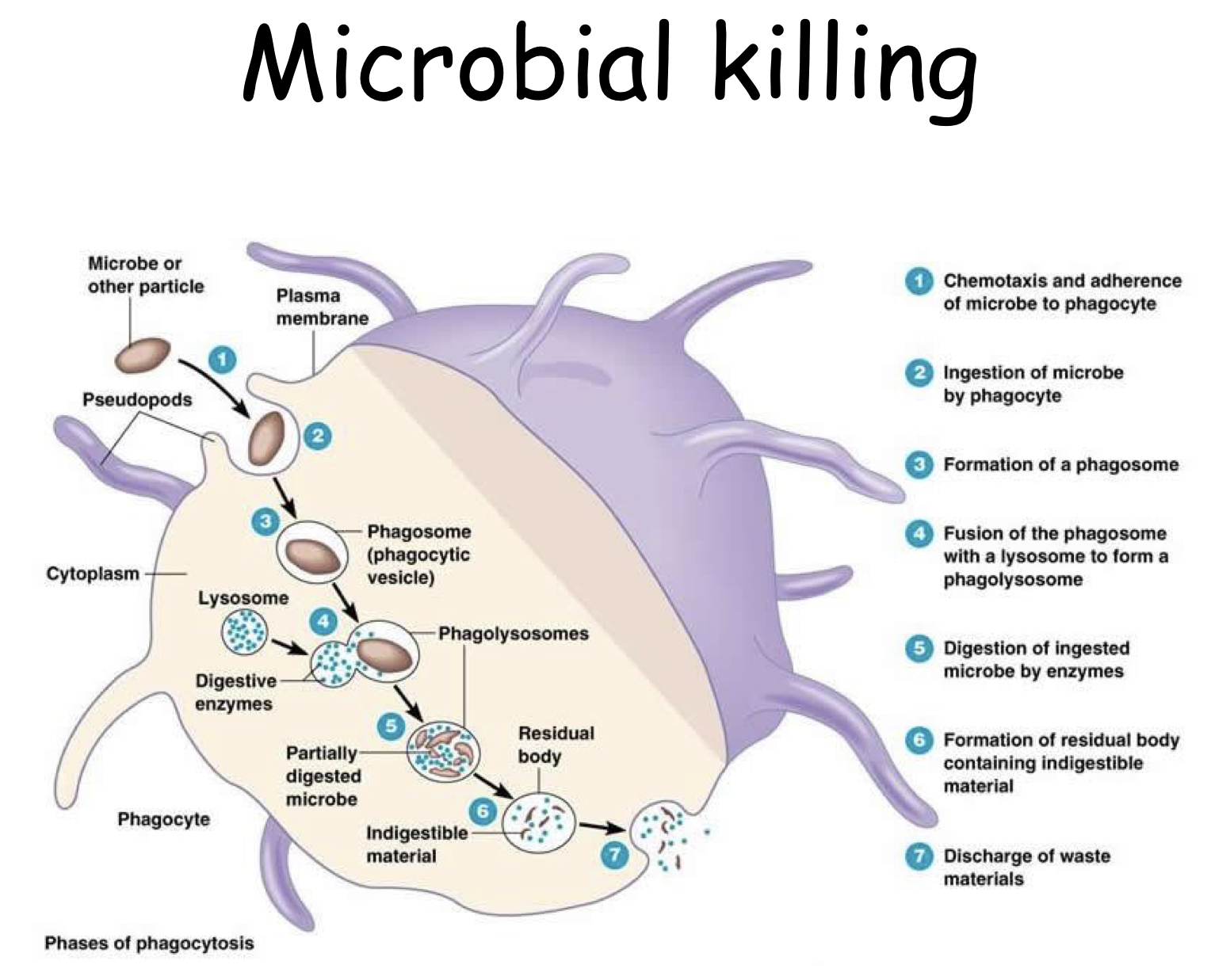 Ingest up to 100 bacteria.
Get rid of waste products.
Ingest larger particles  such as old RBC.
Figure 10-2
Lymphoid Organs
Spleen
1      Thymus

high rate of growth and activity until puberty, then begins to shrink; site of T-cell maturation. 

 2     Lymph nodes

 small, encapsulated, bean-shaped organs stationed along lymphatic channels and large blood vessels of the thoracic and abdominal cavities.

 3     Spleen

 structurally similar to lymph node, it filters circulating blood to remove worn out RBCs and pathogens.
Is soft purple gray in color located in the left upper quadrant of the abdomen. 

It is a highly vascular lymphoid organ.

It plays an important roles in RBC integrity and has immune function.

It holds a reserve of blood in case of hemorrhagic shock. 

It is one of the centers of activity of the RES and its absence leads to a predisposition toward certain infections. 

Despite its importance, there are no tests specific to splenic function.
1
2
3
Functions of Spleen
Structural Function of Spleen
White pulp (immunologic functions): Thick sleeves of lymphoid tissue, that provides the immune function of the spleen.
Red pulp (Hematological/filtering function): Surrounds white pulp, composed of Venous sinuses filled with whole blood and Splenic cords of reticular connective tissue rich in macrophages.
Haematopoiesis (Hemopoiesis): fetal life.

Spleen is a main site for destruction of RBCs specially old and abnormal e.g. spherocytosis.

Blood is filtered through the spleen. 

Reservoir of thrombocytes (platelets) and immature erythrocytes. 

Recycles  iron in red pulp.
RETICULOENDOTHELIAL SYSTEM AND SPLEEN FUNCTIONS
Lecture Ten
42
Immune Functions of Spleen
Reservoir of lymphocytes in white pulp.
Site for Phagocytosis of bacteria and worn-out blood cells (Slow blood flow in the red pulp cords allows foreign particles to be phagocytosed)
Site of B cell maturation into plasma cells, which synthesize antibodies in its white pulp and initiates humoral response.
Removes antibody-coated bacteria along with antibody-coated blood cells.
Destruction and processing of antigens.
It contains (in its blood reserve) half of the body monocytes within the red pulp, upon moving to injured tissue (such as the heart), turn into dendritic cells and macrophages that promote tissue healing.
Because the organ is directly connected to blood circulation, it responds faster than other lymph nodes to blood-borne antigens.
Splenectomy Indications
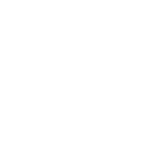 Hypersplenism: enlargement of the spleen (splenomegaly) with defects in the blood cells count.
Primary spleen cancers.
Haemolytic anaemias: Sickle cell anaemia,
Thalassemia,hereditary spherocytosis (HS) and elliptocytosis.
Idiopathic thrombocytopenic purpura (ITP).
Trauma (very common)
Hodgkin's disease.
Autoimmune hemolytic disorders.
Post-operative thrombocytosis and thus thrombosis.
Inflammation of the pancreas and collapse of the lungs.
Excessive post-operative bleeding (surgical).
Risks & Complications of Splenectomy
Patient prone to malaria.
Overwhelming bacterial infection / post splenectomy sepsis.
PLATELETS STRUCTURE AND FUNCTION
Lecture Eleven
43
Lecture XI: Platelets Structure and Function
Platelet Ultrastructure
Anuclear and discoid cell spherical when activated.

Platelet count = 150 x103-300x103/ml.

Size: 1.5–3.0 µm.

Life span: 7–10 days.
Showing presence of two types of Granules:

1- Alpha Granules, contains:
von Willebrand Factor (vWF)
Fibrinogen 
Chemokines (PF4,etc.) 
Thrombospondin 
P-selectin

2- Dense Granules (delta), contains:
ADP/ATP 
Calcium 
Serotonin

3- Mitochondria
4- Open canalicular system
5- Microtubules
Platelet Receptors
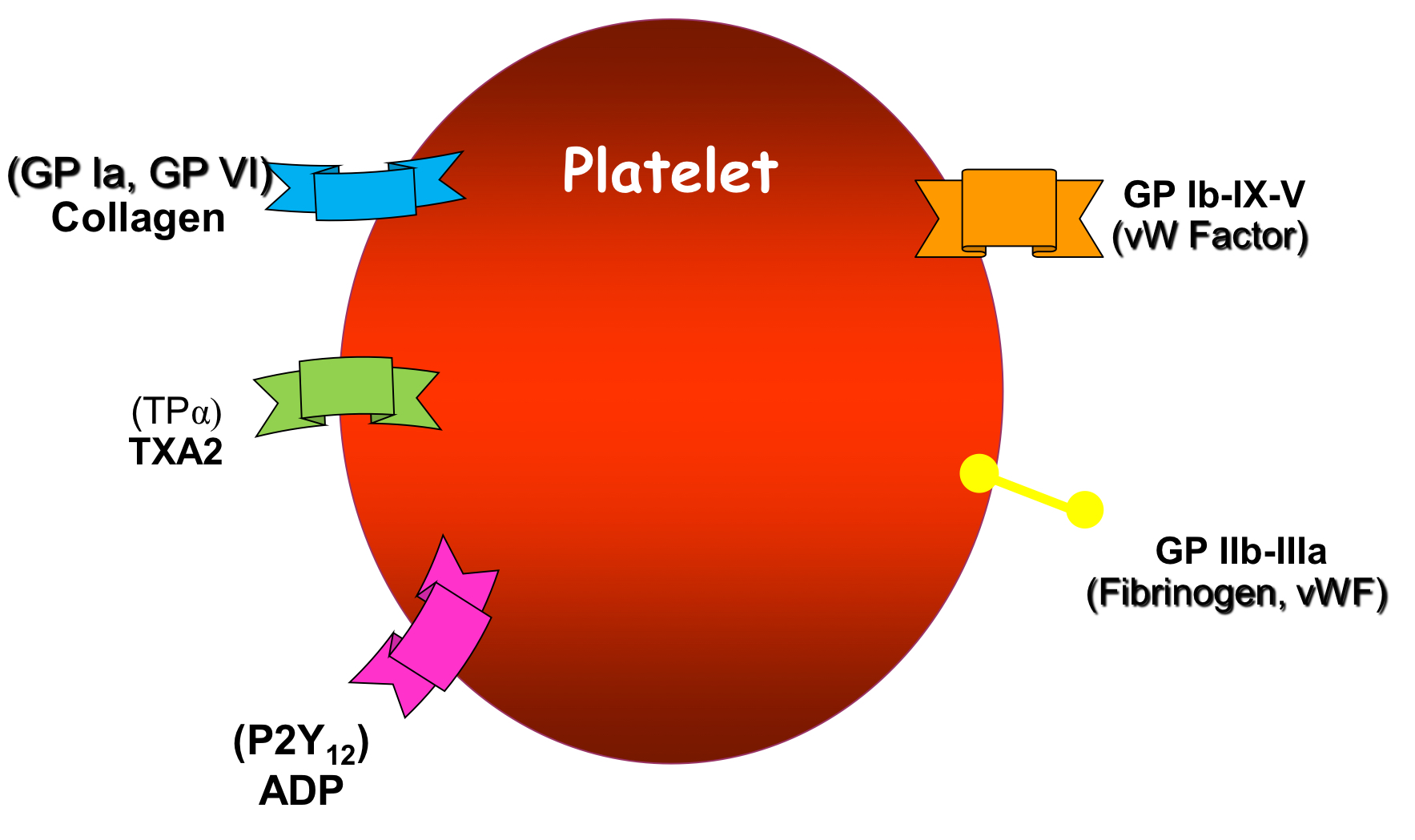 Glycoprotein Ia and VI receptors for collagen.

Glycoprotein Ib, IX and V receptors for Von willebrand factor.

Glycoprotein IIb and IIIa receptors for Von willebrand factor and Fibrinogen.

TPα receptor for Thromboxane A2.

P2Y12  receptor for ADP.
Figure 11-1
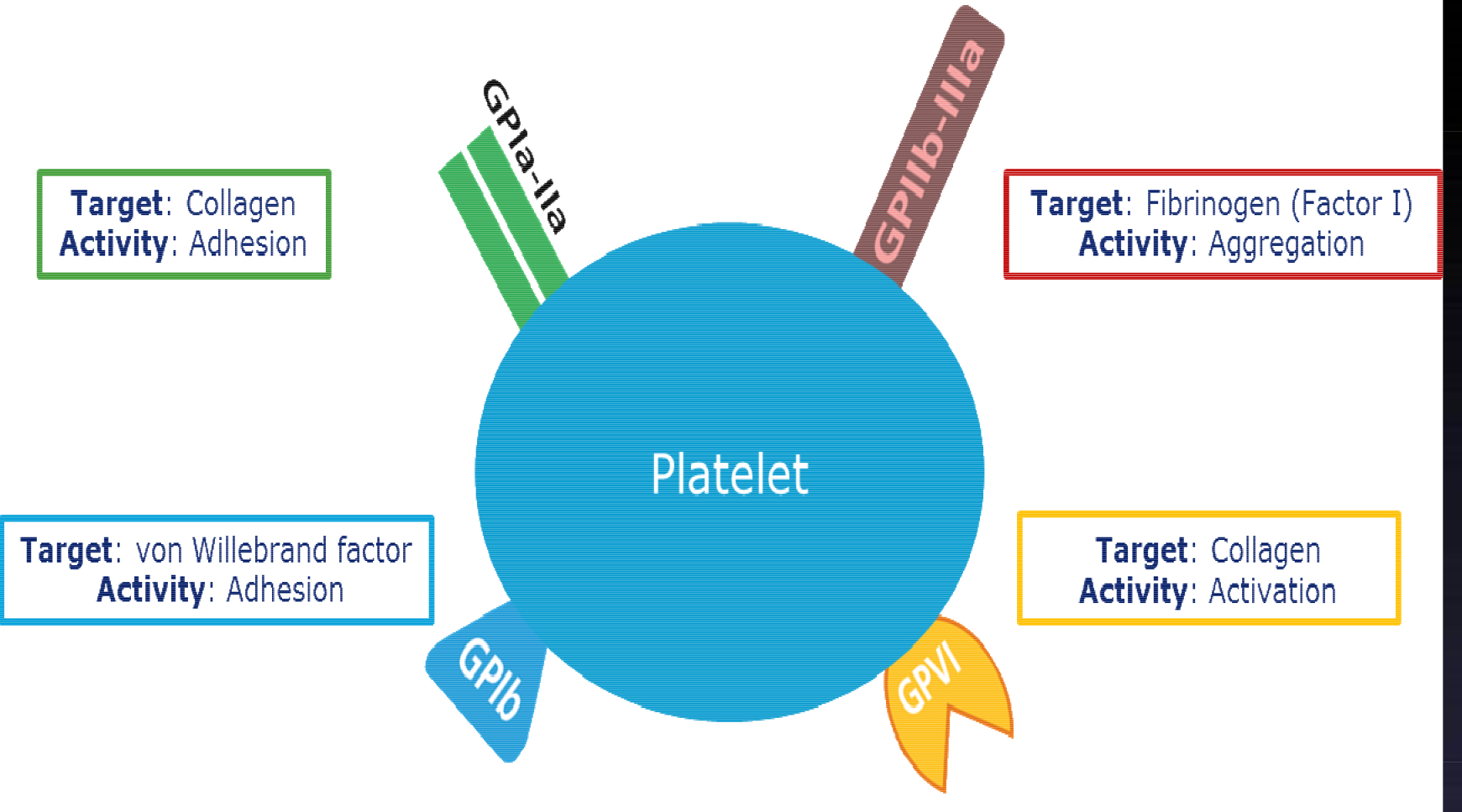 Figure 11-2 Showing the functions of different receptors
Platelet Plug Formation (Activation)
Adhesion
2. Shape change
(Activation)
3. Aggregation
4. Release reaction
5. Clot retraction
PLATELETS STRUCTURE AND FUNCTION
Lecture Eleven
44
Platelet Haemostatic Plug Formation
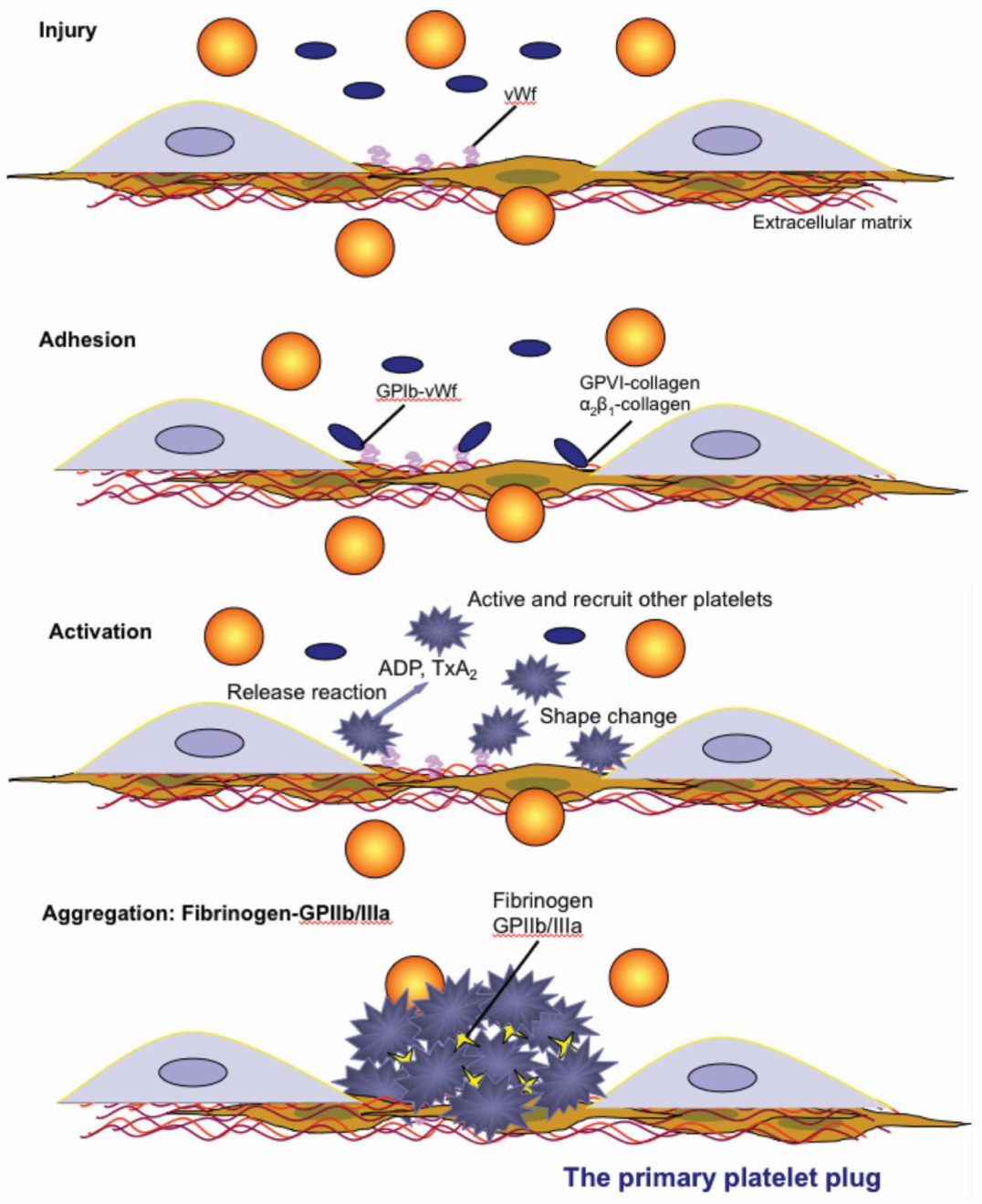 Platelets activated by adhesion. 

Extend projections to make contact with each other. 

Release:
 Thromboxane A2, serotonin & ADP >>> activating other     platelets.
  
Serotonin & thromboxane A2 are vasoconstrictors
decreasing blood flow through the injured vessel.
 
ADP causes stickiness and enhances aggregation.
Figure 11-3
Platelet Aggregation
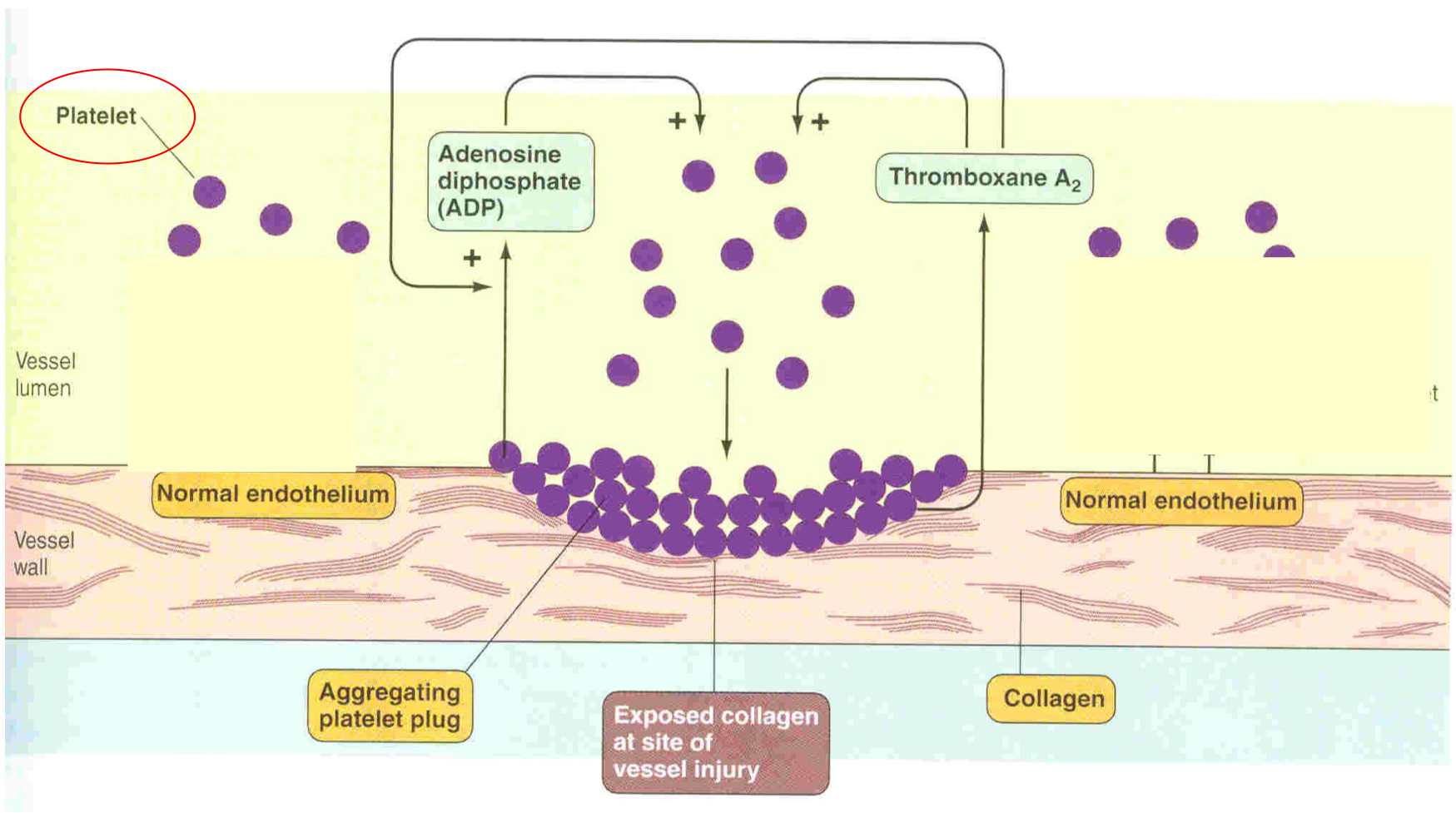 Fibrinogen is needed to join platelets to each other via platelet fibrinogen receptors.
Figure 11-4
Normal endothelium secrete:
Prostacyclin.
ADP Phosphatase.
NO.
TO PREVENT PLATELETS AGGREGATION
Release Reaction of the Platelets and Clot Retraction
Activated Platelets Secrete:
1. ADP

2. 5HT (vasoconstriction)

3. Platelet phospholipid (PF3) (clot formation)

4. Thromboxane A2 (TXA2)
 is a prostaglandin formed from arachidonic acid, function:

- Vasoconstriction.       - Platelet aggregation.

(TXA2 inhibited by aspirin)

Clot Retraction: Myosin and actin filaments in platelets are stimulated to contract during aggregation further reinforcing the plug and help release of granule contents.
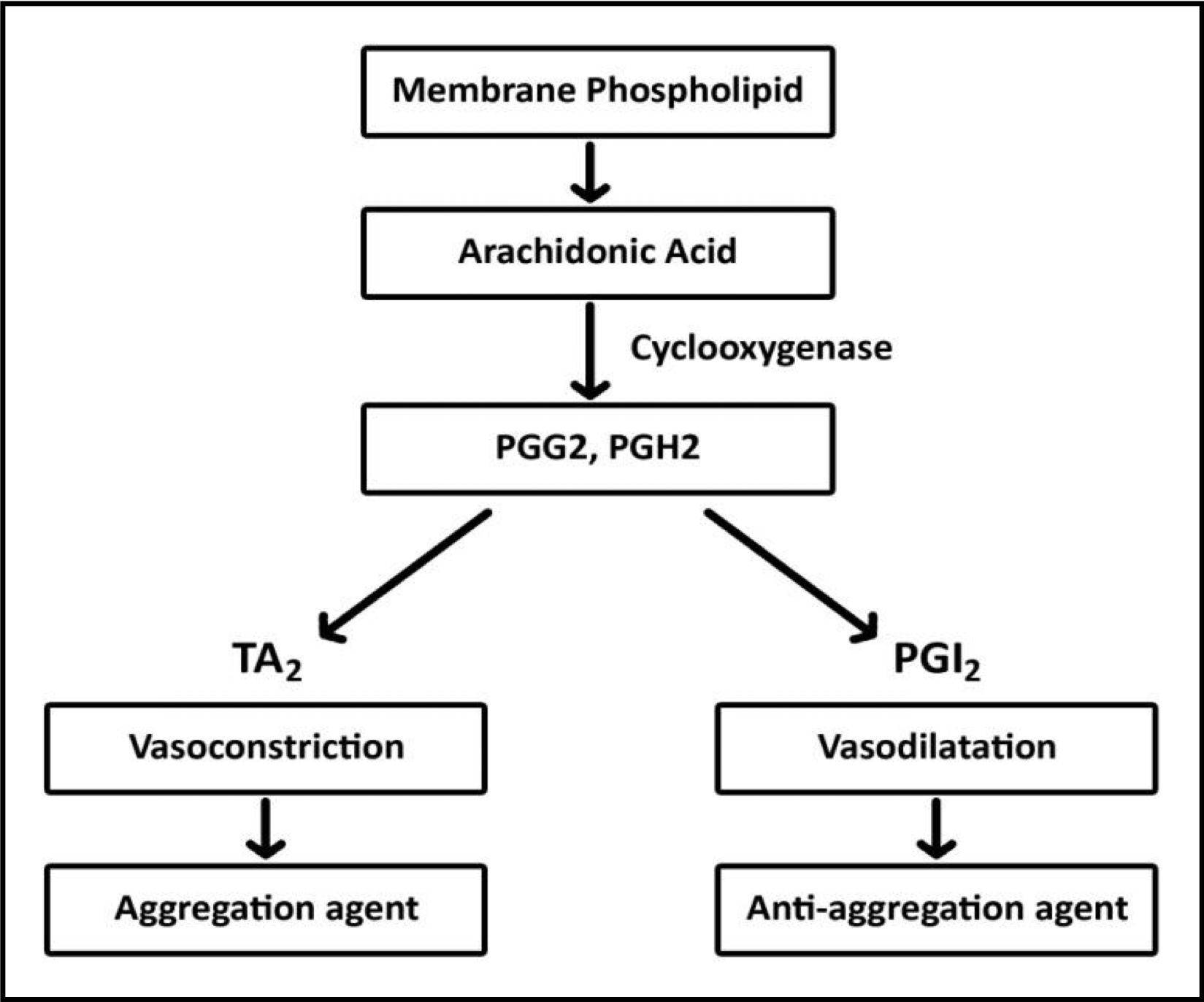 PLATELETS STRUCTURE AND FUNCTION
Lecture Eleven
45
Platelet Function:  Maintenance of Vascular Integrity
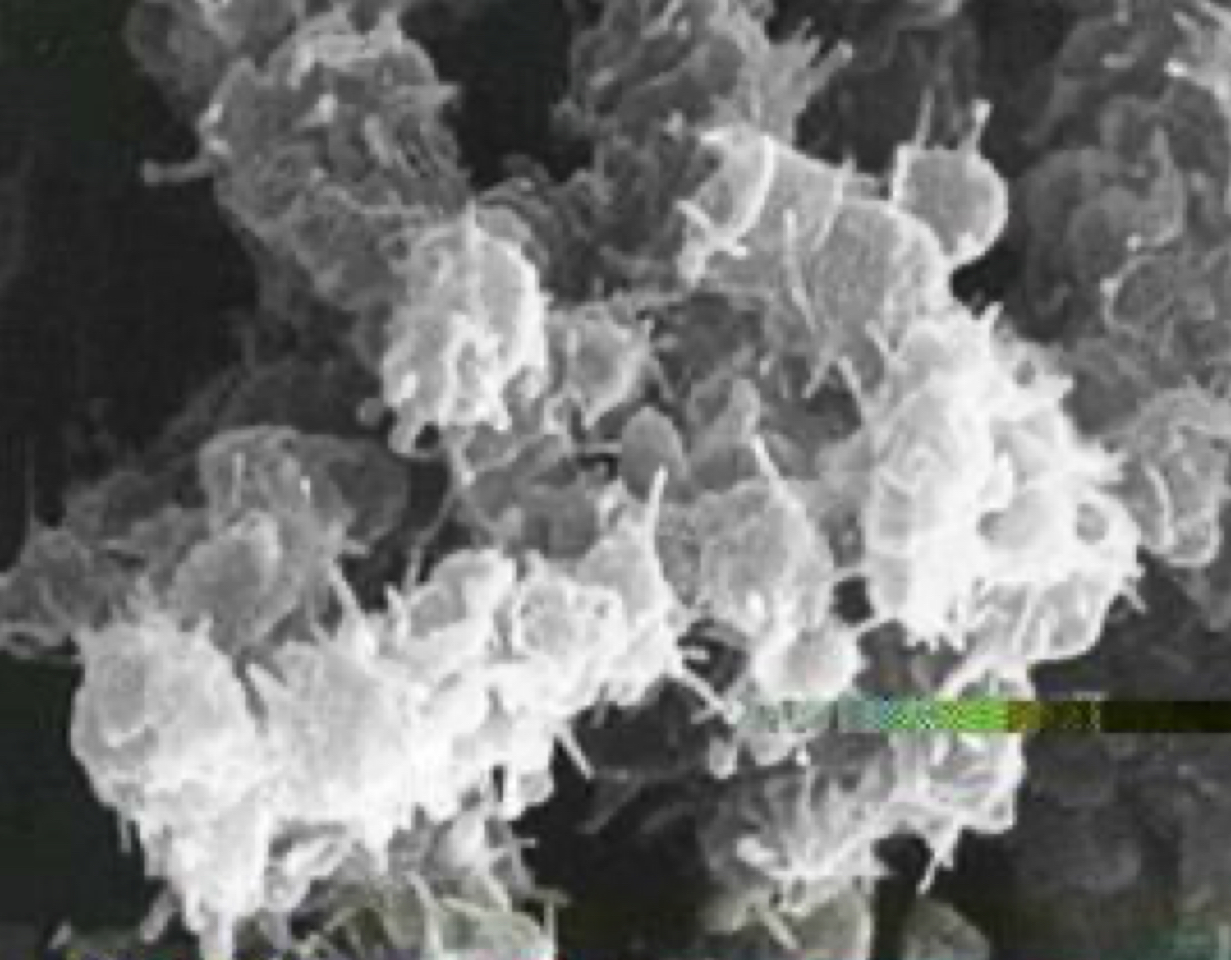 1- Initial arrest of bleeding by platelet plug formation
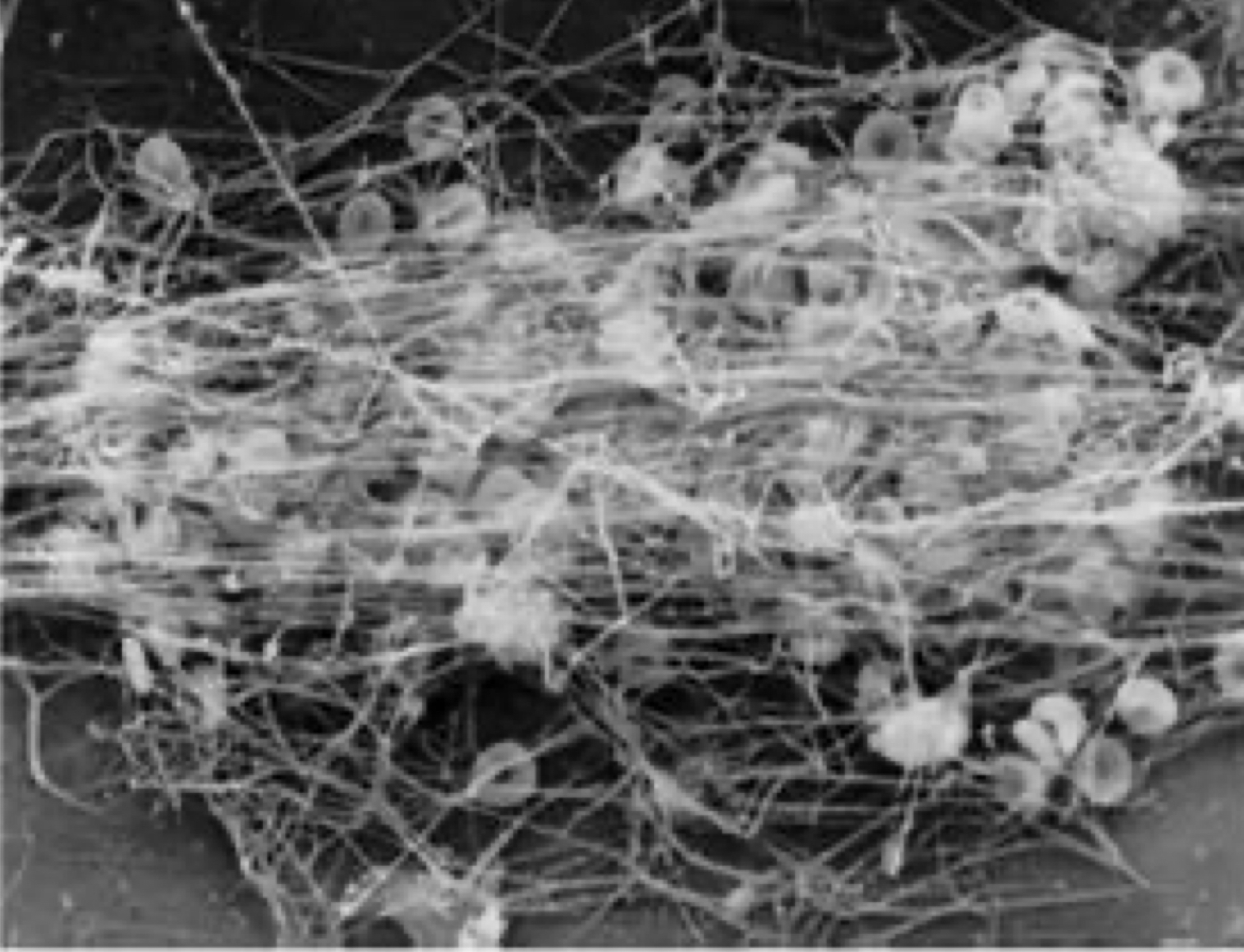 2- Stabilization of hemostatic plug by contributing to fibrin formation
An adequate number and function of platelets is essential
to participate optimally in hemostasis.
Summary of Platelet Activation
Platelets are activated when brought into contact with collagen exposed when the endothelial blood vessel lining is damaged.

Activated platelets release a number of different coagulation and platelet activating factors.

Transport of negatively charged phospholipids to the platelet surface; provide a catalytic surface for coagulation cascade to occur.

Platelets adhesion receptors (integrins): Platelets adhere to each other via adhesion receptors forming a hemostatic plug with fibrin.

Myosin and actin filaments in platelets are stimulated to contract during aggregation further reinforcing the plug and help release of granule contents.

GPIIb/IIIa: the most common platelet adhesion receptor for fibrinogen and von Willebrand factor (vWF).
Platelet Disorders
1. Deficiency in number (thrombocytopenia)
2. Deficiency in function (thrombasthenia)
THROMBOCYTOPENIA
Decreased production (leukemia, various anemias, infections and medications) 
Increased destruction (Autoimmune diseases, Idiopathic (immune) thrombocytopenic purpura, medications, pregnancy and infections) 
Pseudothrombocytopenia (Partial clotting of specimen, EDTA-platelet clumping, giant platelets, satellitism around WBCs, cold agglutinins) 
Abnormal distribution (splenomegaly with sequestration in the spleen)
PLATELETS STRUCTURE AND FUNCTION
Lecture Eleven
46
CONGENITAL PLATELET DISORDERS
2- Disorder of Aggregation:
1- Disorders of Adhesion:
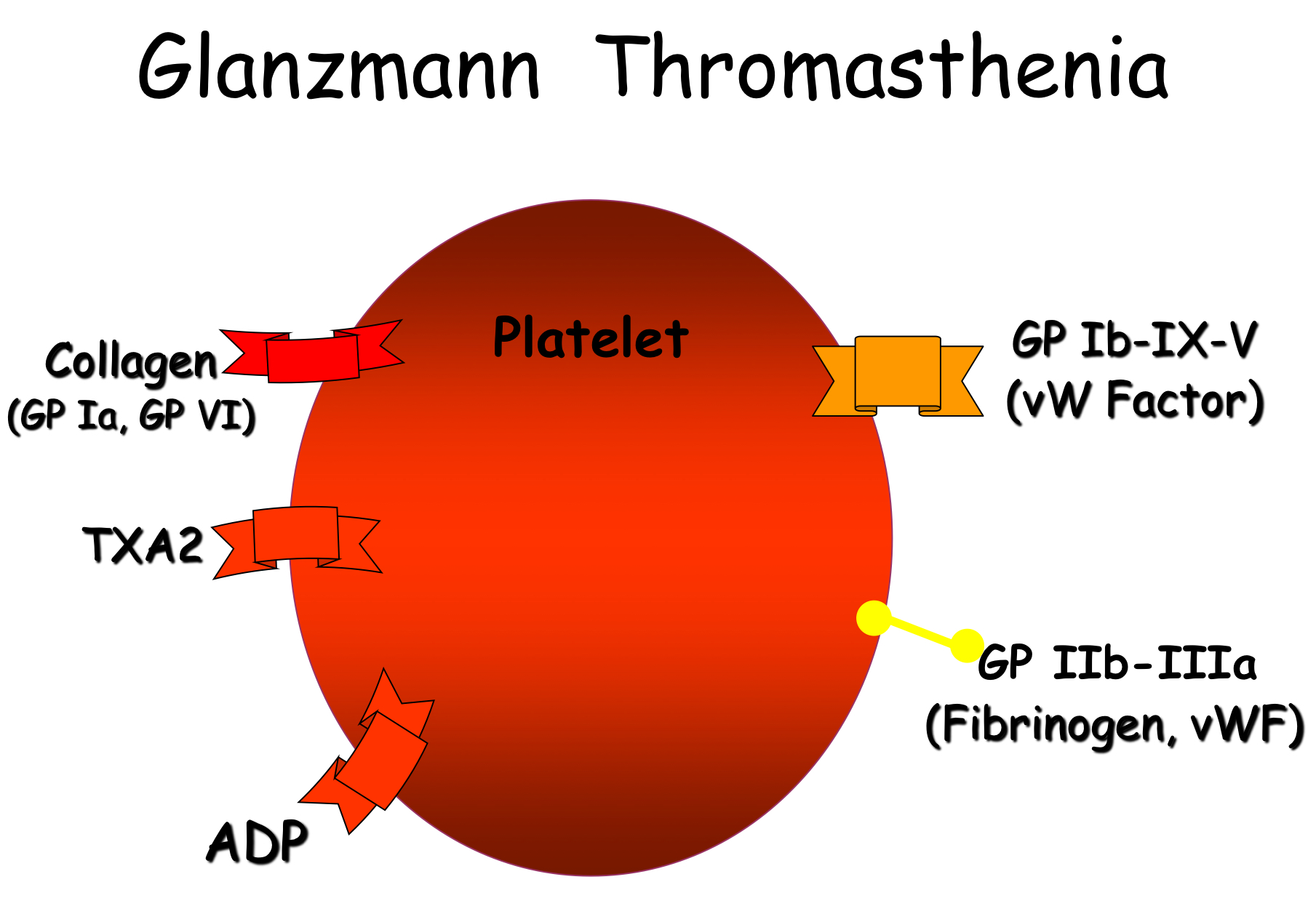 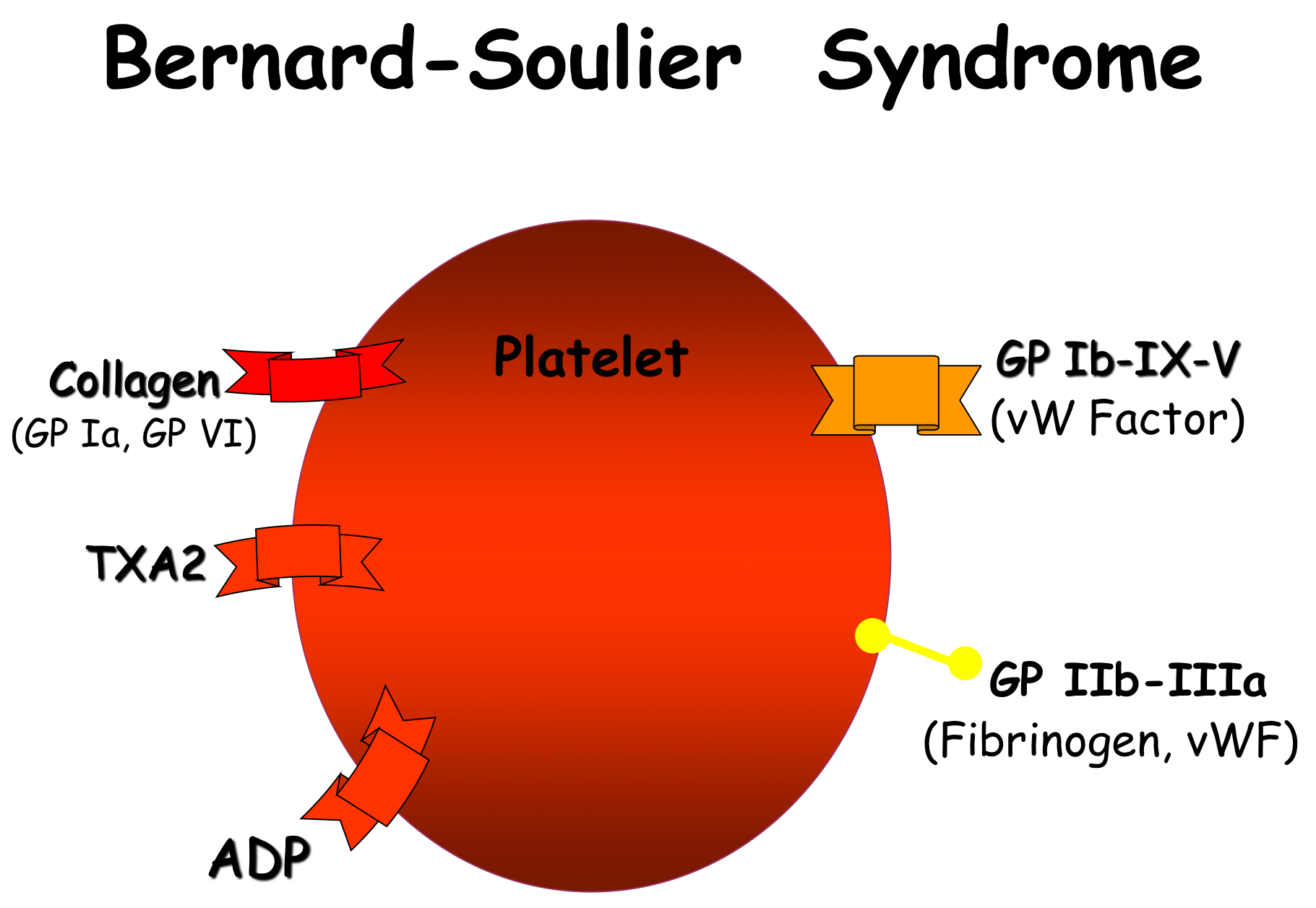 Figure 11-5
In Bernard-Soulier Syndrome, there is deficiency of vW factor receptors causing defects in adhesion.
Figure 11-6
In Glanzmann Thrombasthenia, there is deficiency of fibrinogen receptors causing defects in aggregation.
3- Disorders of Granules:
4- Disorders of Production:
Platelet Aggregation in 
Platelet Rich Plasma (PRP)
Laboratory Testing for Platelet Functions
Peripheral smear and platelet count (& shape) 
Electron-microscopy 
Bleeding time (Duke method)
Platelet Aggregation (platelet aggregometry)
Platelet Function Analyzer (PFA-100)
Flow-cytometry
Granule release products
It provides information on time course of platelets activation.
Agonists:
ADP
Adrenaline
Collagen
Arachidonic acid
Ristocetin
Thrombin
(Reference ranges need to be determined for each agonist)
Case Study
Investigation: 

CBC:   RBC, WBC, Platelets. (All normal)
Platelet morphology: normal.
Aggregometry:  Absent platelet aggregation in response to ADP, collagen,  thrombin,  and epinephrine.
A  7  years  old  girl complaining of severe  bruising  since birth and if she had injury she  would  bleed  for days.
She  had  epistaxis  which lasted for days.
Her mother said “she just bruise  more  easily  than her older sister”.
Diagnosis
Glanzmann's Thrombasthenia
(Defects in aggregation)
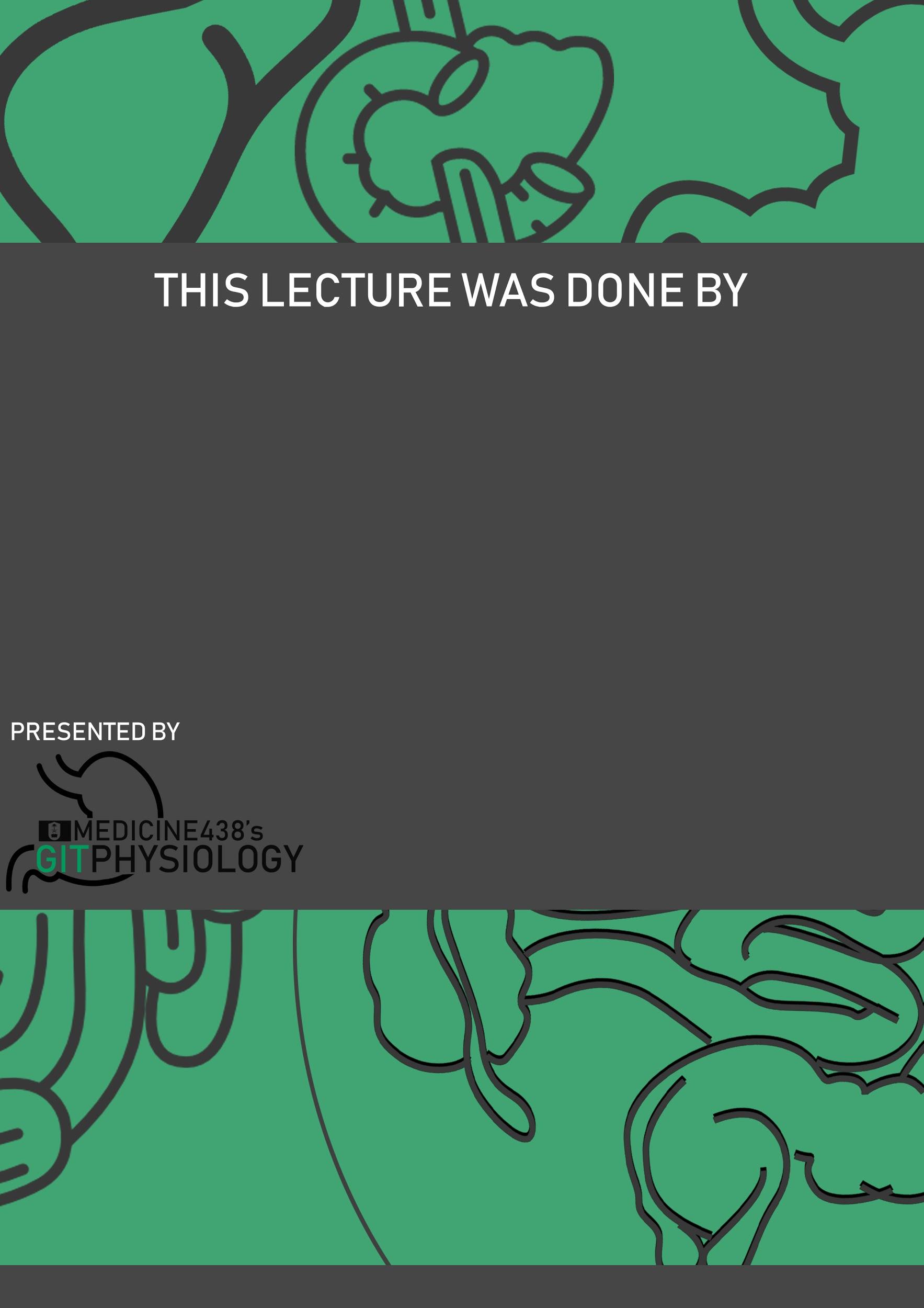 Physiology Team Leaders 
Special Contribution by: Sarah Alhelal
FEMALE PHYSIOLOGY CO-LEADERS 
Maha Alnahdi, Taif Alshammari
MALE PHYSIOLOGY CO-LEADERS 
Nayef Alsaber, Hameed M. Humaid
REFERENCES
Guyton and Hall Textbook of Medical Physiology
Ganong’s Review of Medical Physiology